CC7220-1La Web de DatosPrimavera 2020Lecture  9: Linked Data
Aidan Hogan
aidhog@gmail.com
Previously …
* More or less
Semantic Web: Data, Logic, Query
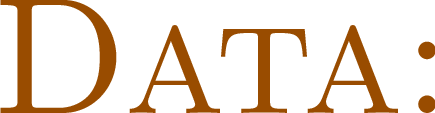 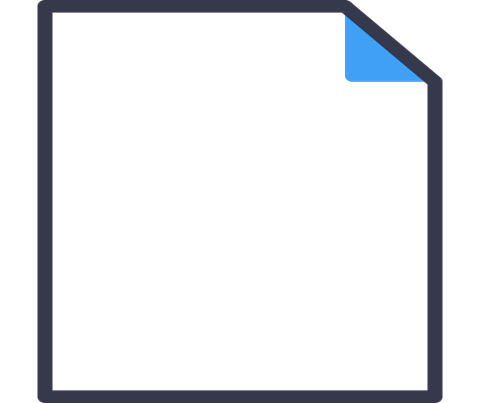 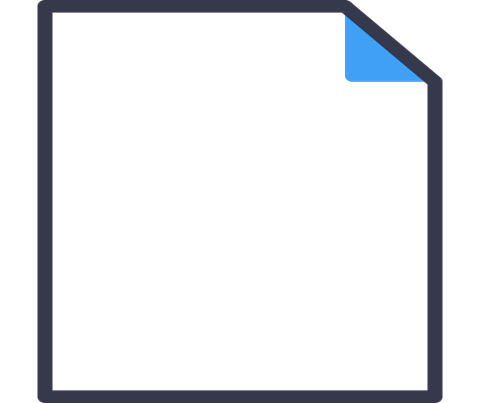 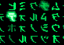 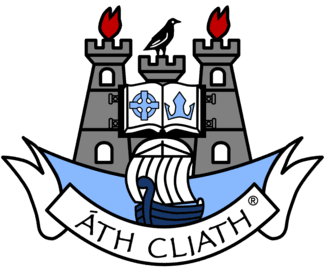 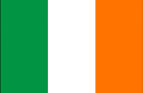 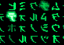 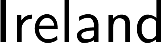 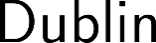 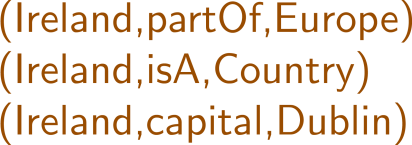 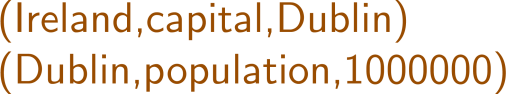 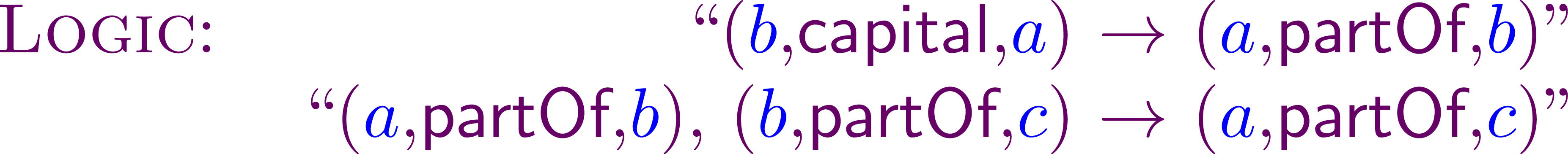 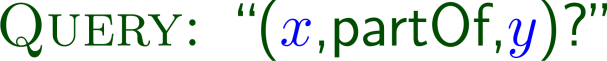 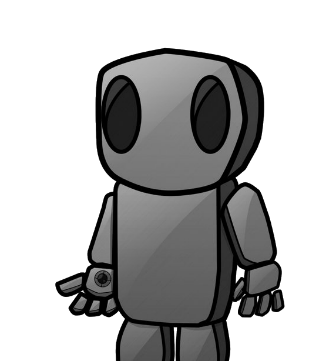 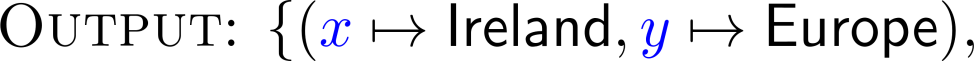 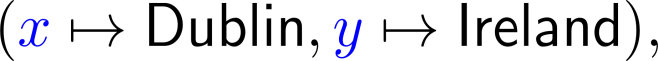 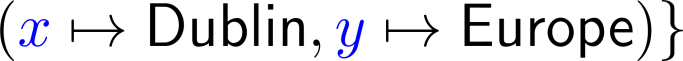 But we have not spoken much about …
CC7220-1La Web de DatosPrimavera 2020
… how do we use RDF(S)/OWL/SPARQL 
to build a “Web of Data”?
* More or less
Semantic Web: Data, Logic, Query
What are we missing from here to build a Web of Data?
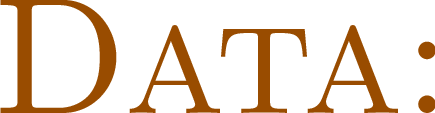 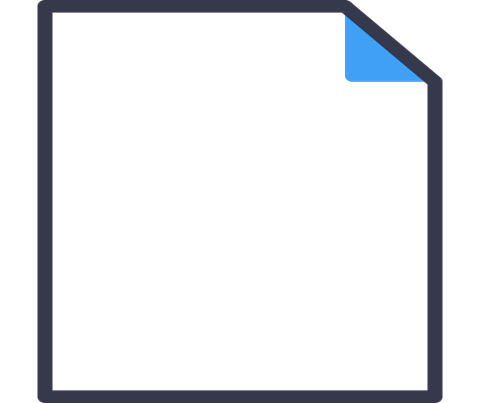 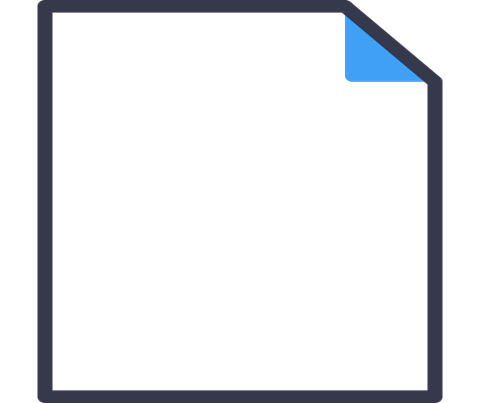 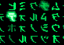 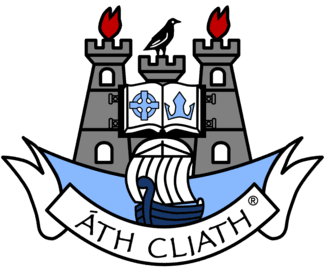 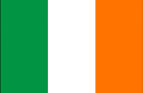 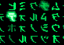 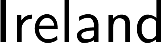 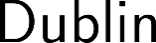 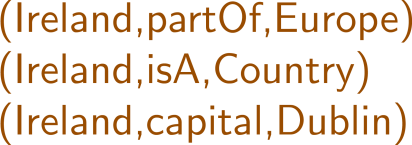 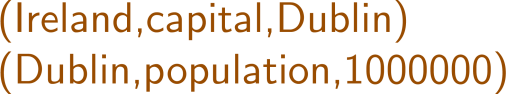 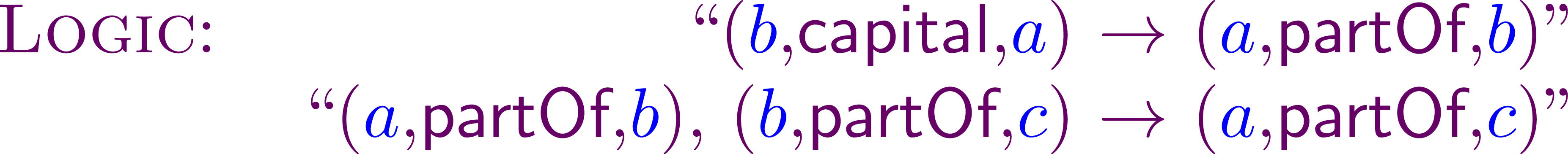 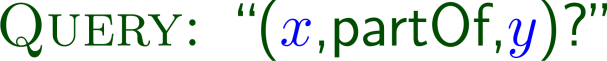 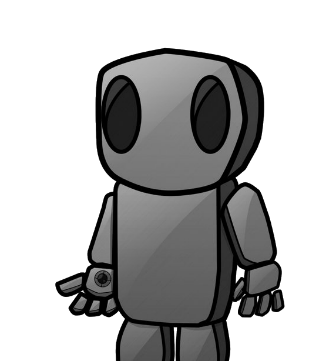 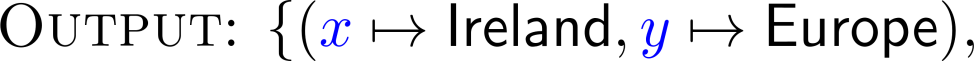 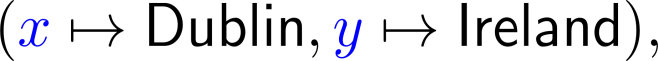 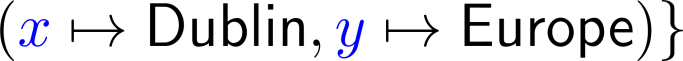 * More or less
Semantic Web: Data, Logic, Query, Links
How can we add links to this picture?
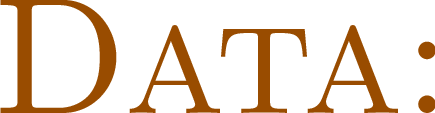 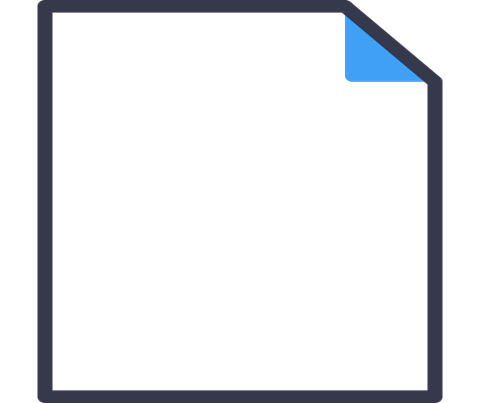 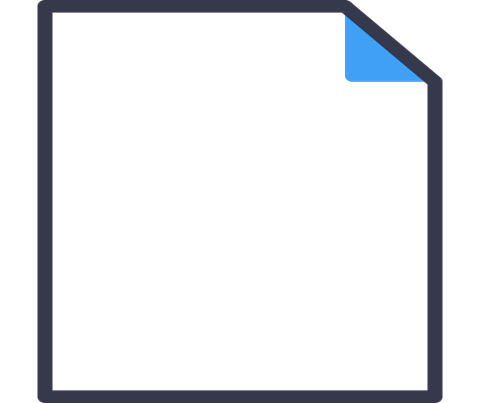 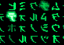 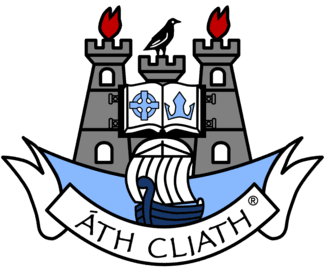 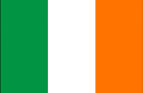 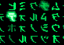 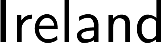 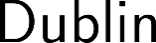 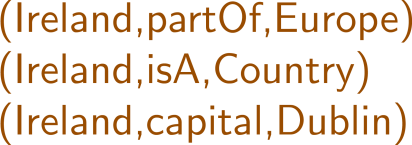 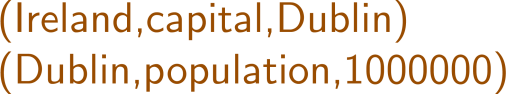 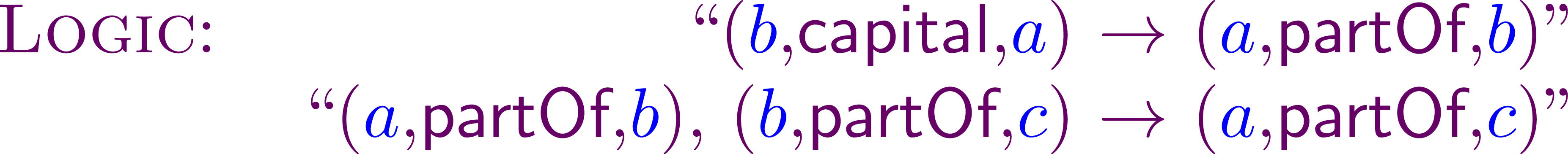 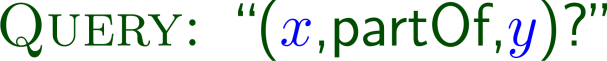 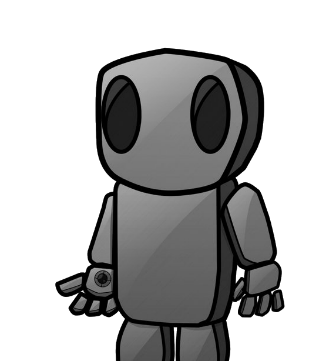 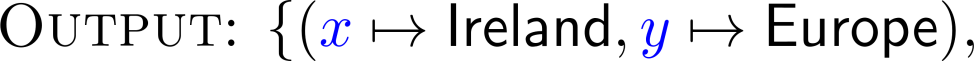 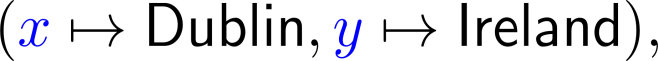 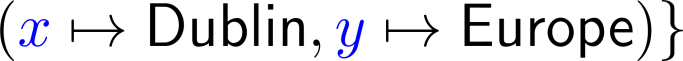 RDF filled with IRIs!
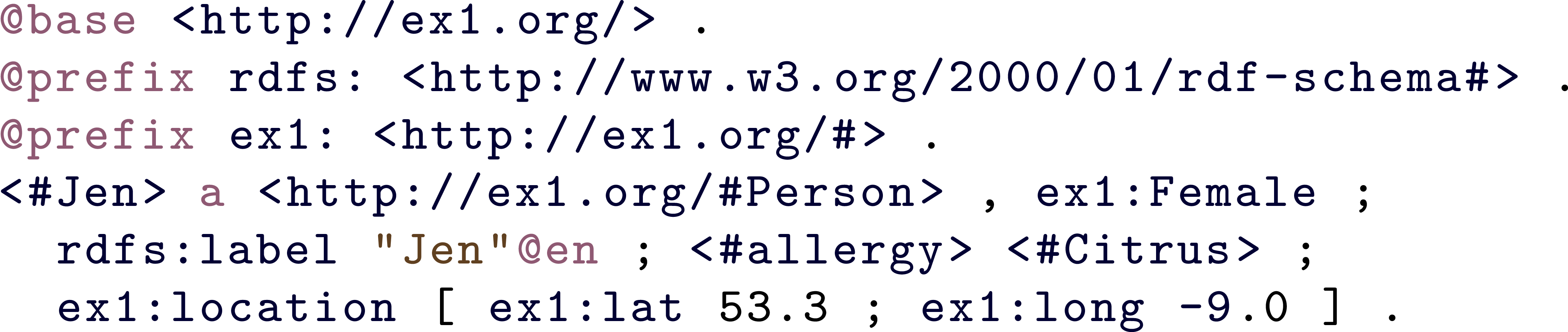 … any IRI could be a link!
Pre-Linked Data …
Semantic Web, early days (pre-2006)
Lots of dumps of RDF
Big OWL ontologies (difficult to re-use)
No reuse of IRIs ... no links … no Web!
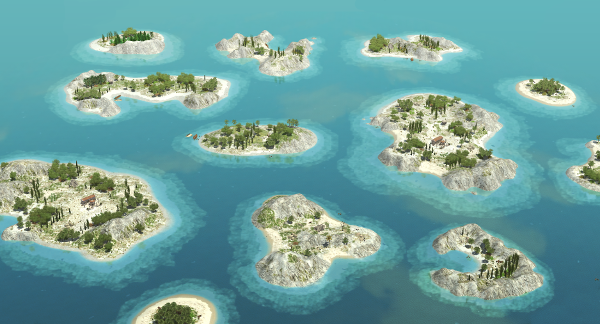 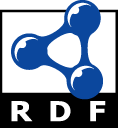 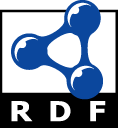 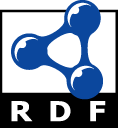 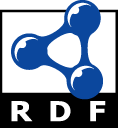 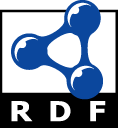 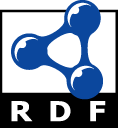 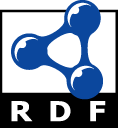 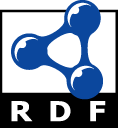 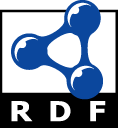 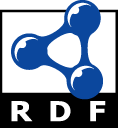 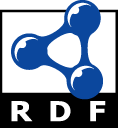 Linked Data …
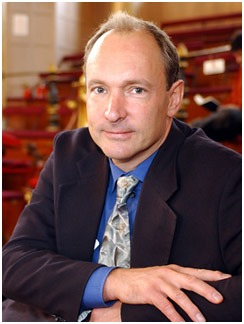 Linked Data … 2006
http://www.w3.org/DesignIssues/LinkedData.html
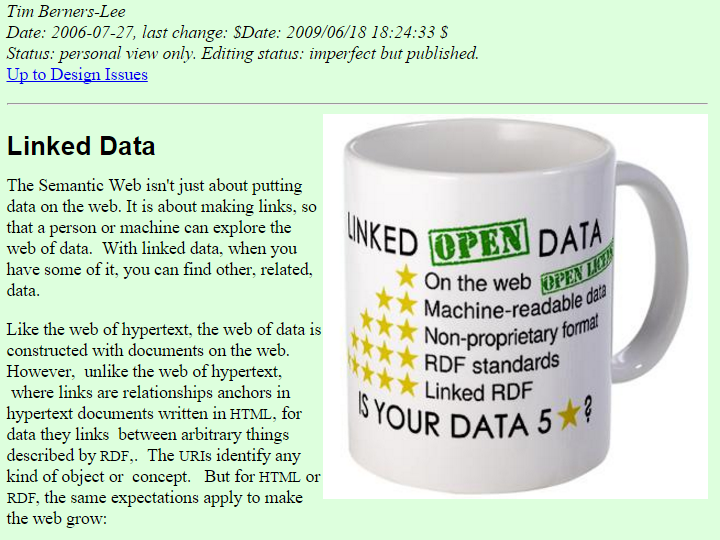 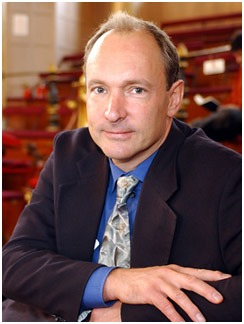 Four Principles of Linked Data
http://www.w3.org/DesignIssues/LinkedData.html
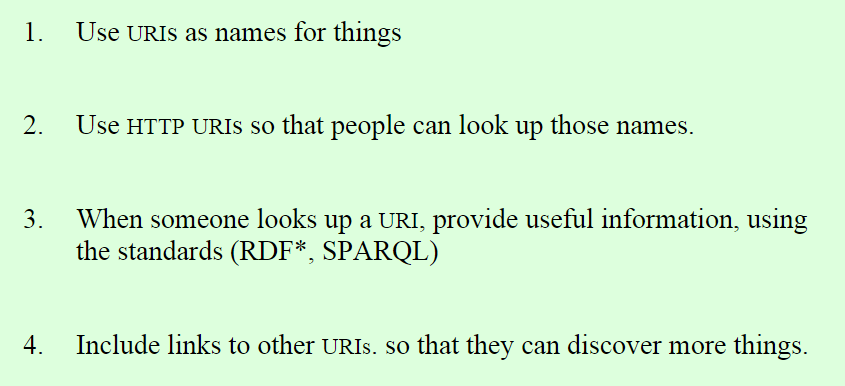 Linked Data examples ...
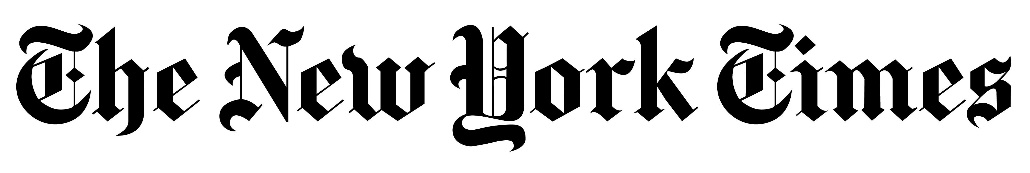 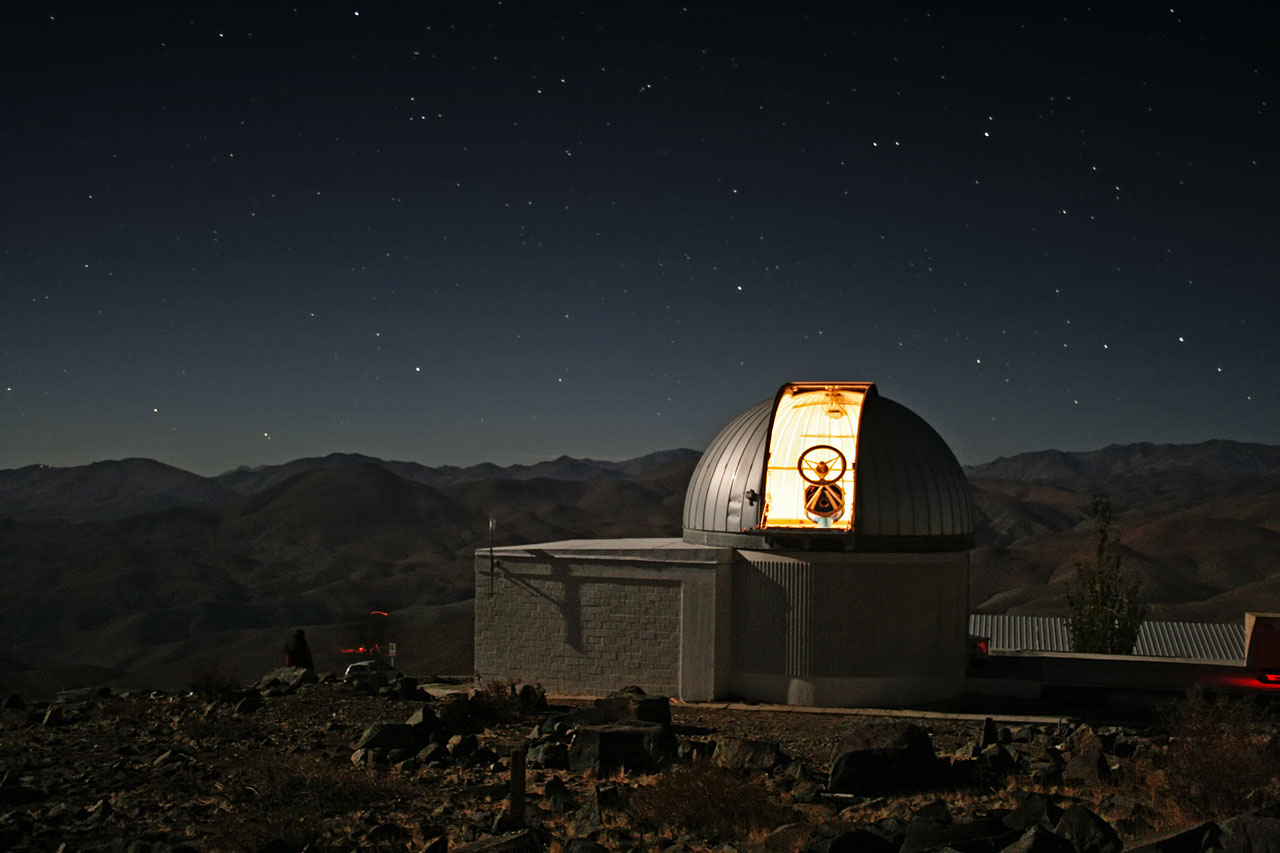 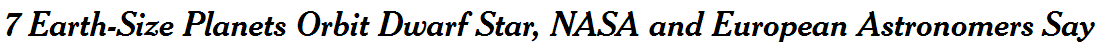 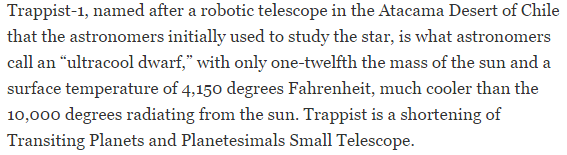 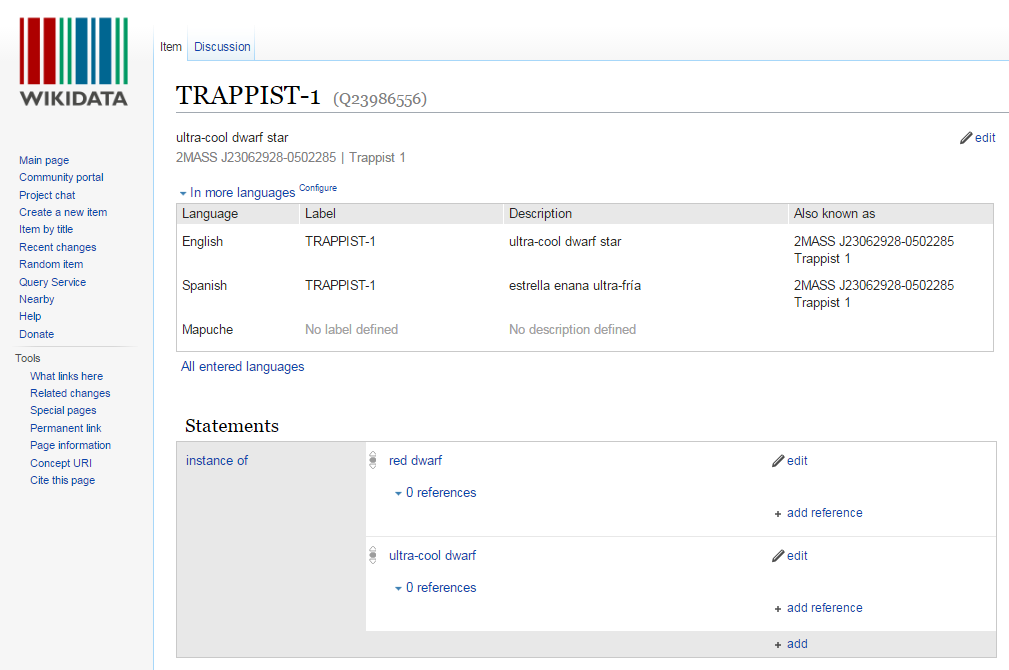 Linked Data Document
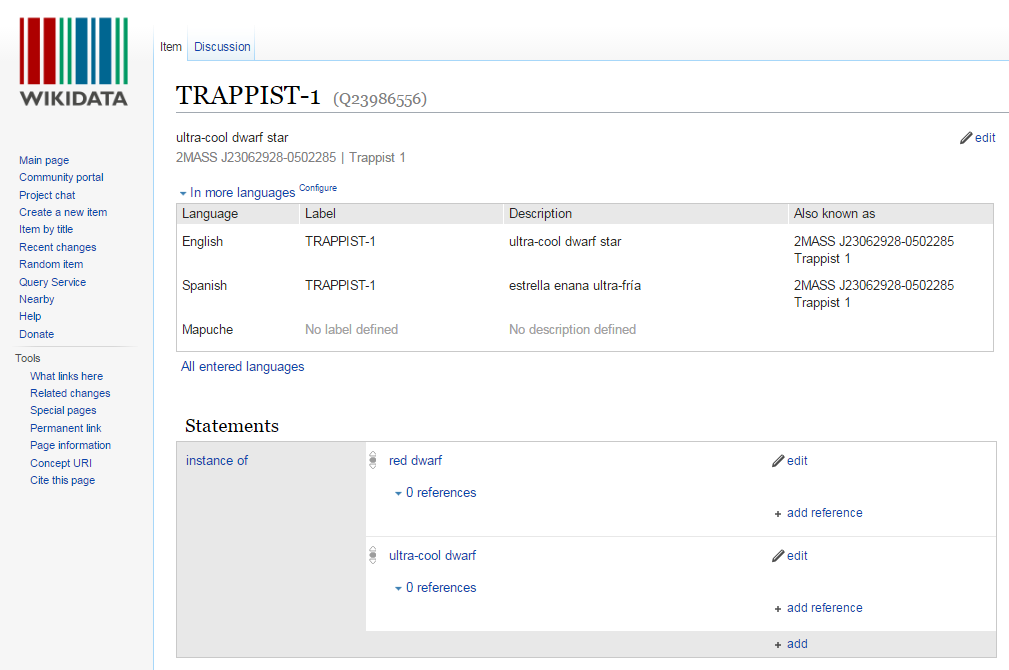 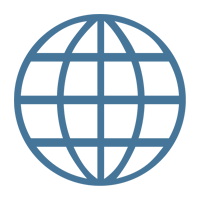 http://ex.org/data/TRAPPIST-1
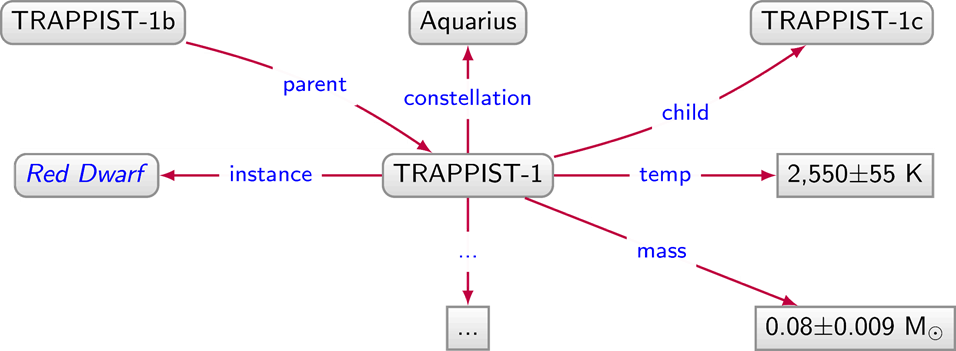 Linked Data Graph
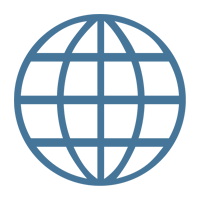 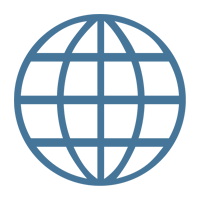 http://ex.org/data/TRAPPIST-1b
http://ex.org/data/TRAPPIST-1c
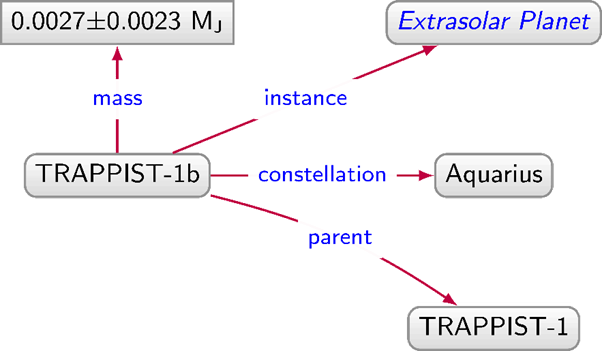 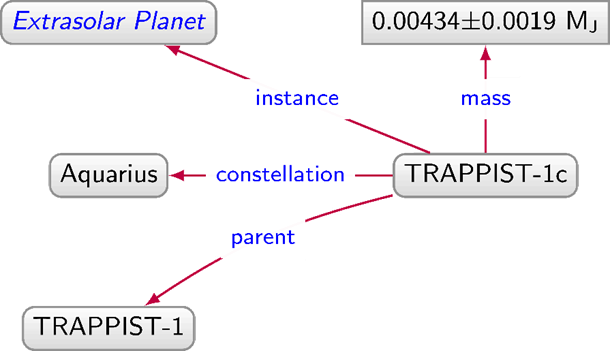 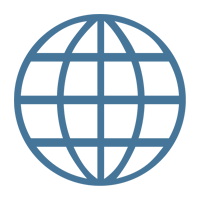 http://ex.org/data/TRAPPIST-1
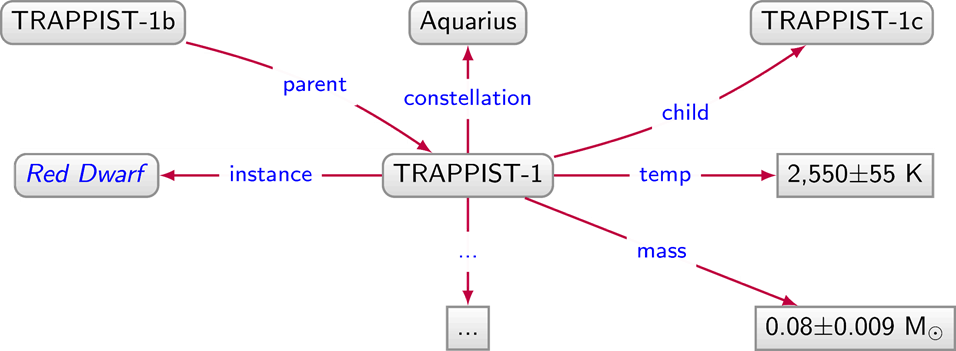 Linked Data Graph
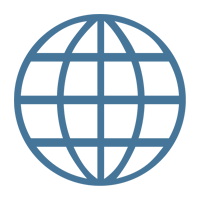 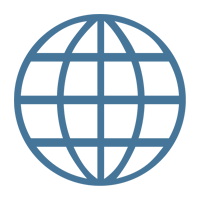 http://ex.org/data/TRAPPIST-1b
http://ex.org/data/TRAPPIST-1c
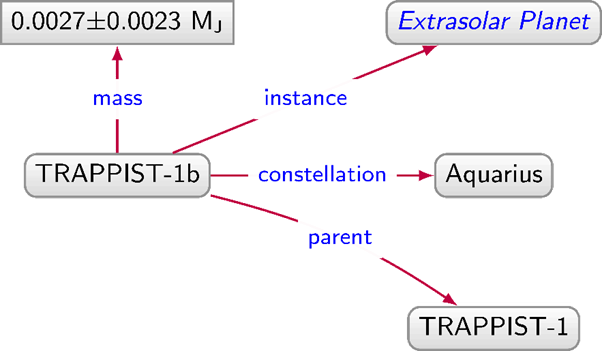 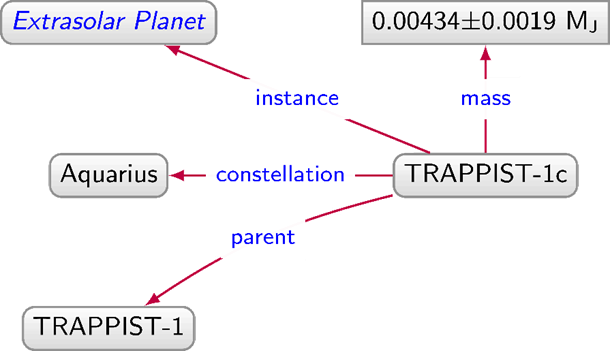 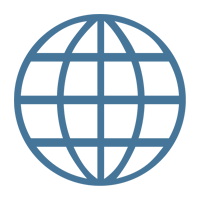 http://ex.org/data/TRAPPIST-1
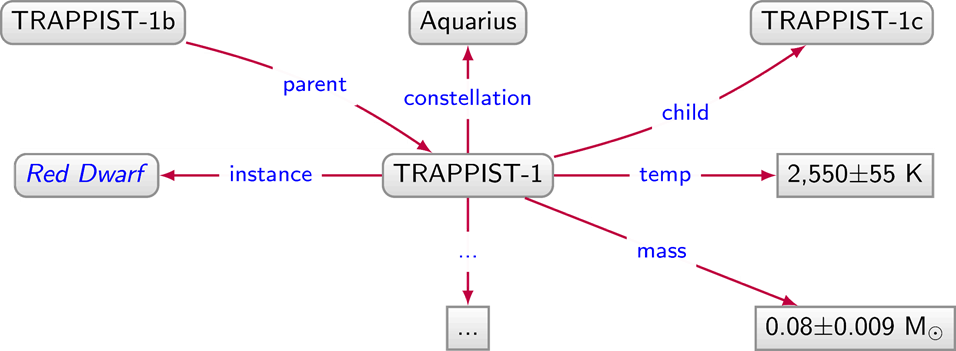 Linked Data Graph
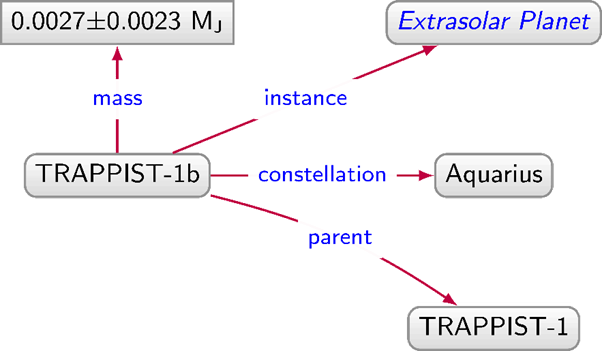 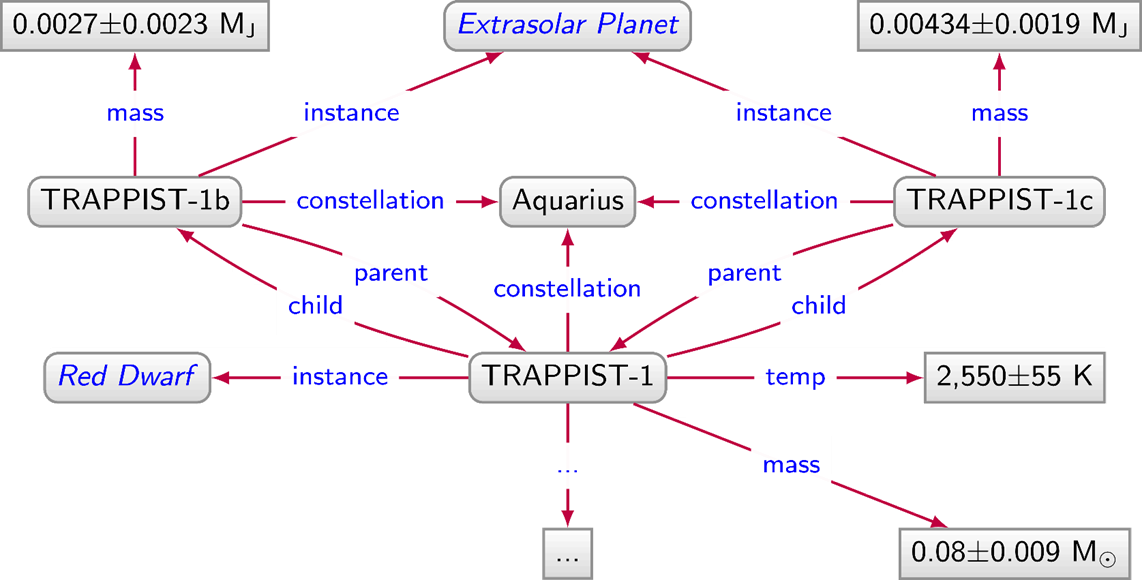 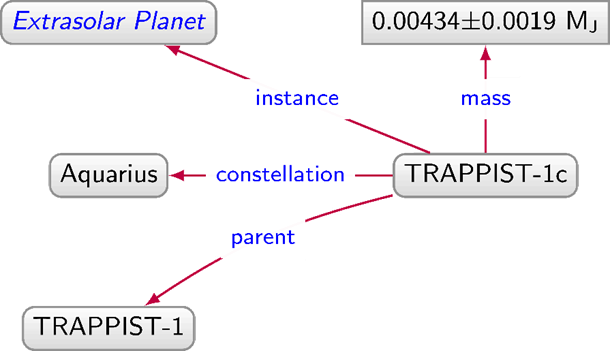 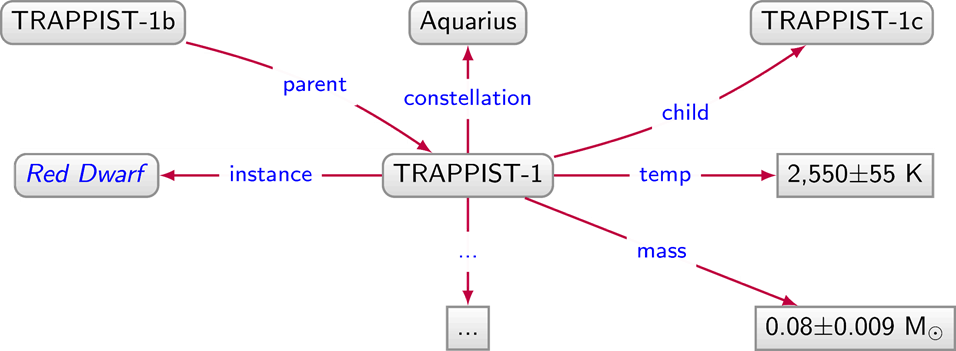 Answer queries over Linked Data using SPARQL
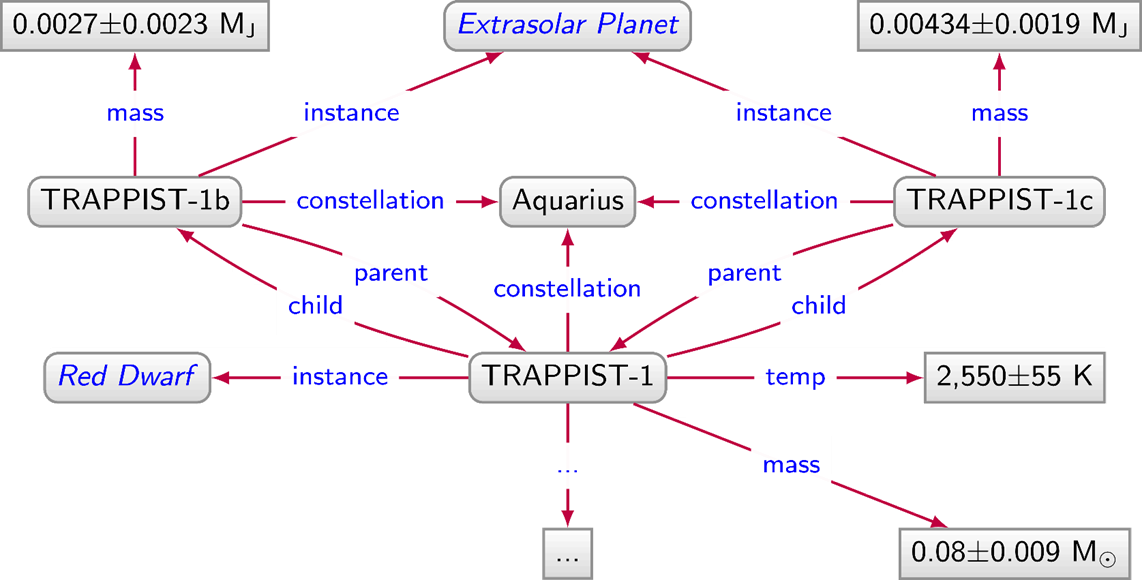 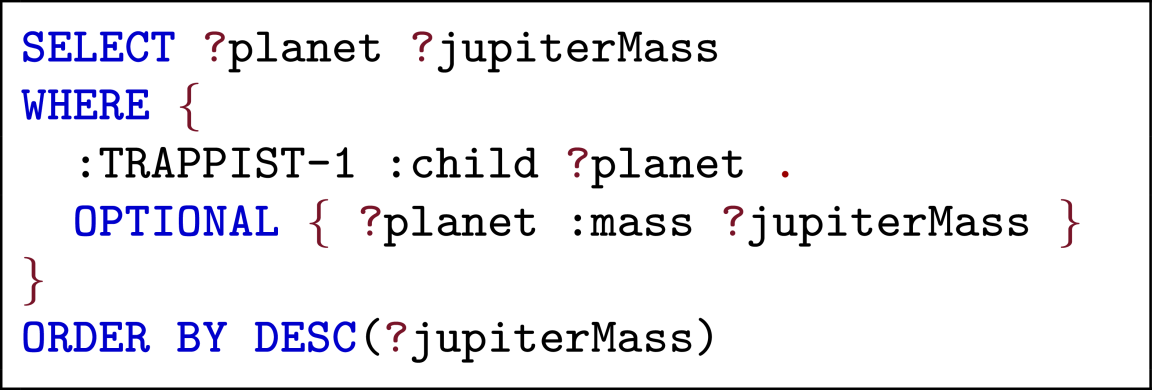 Linked Data Graph
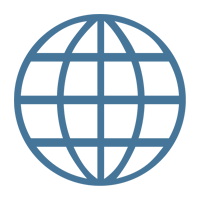 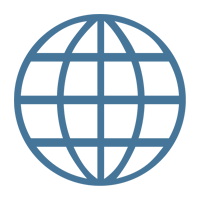 http://ex.org/data/TRAPPIST-1b
http://ex.org/data/TRAPPIST-1c
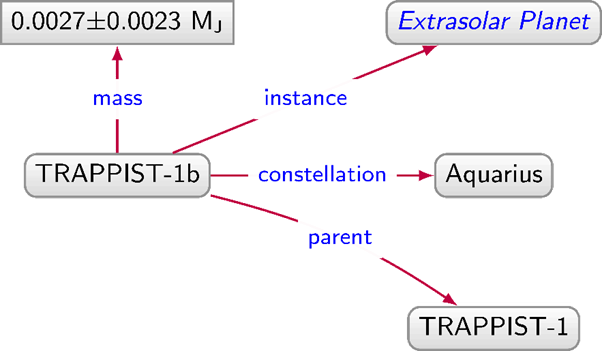 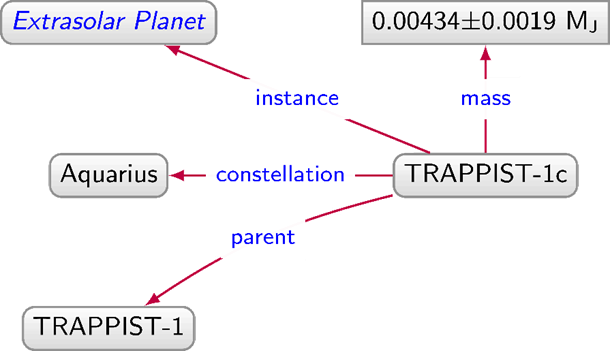 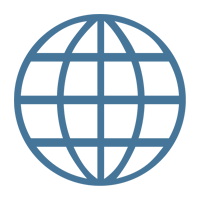 http://ex.org/data/TRAPPIST-1
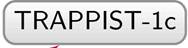 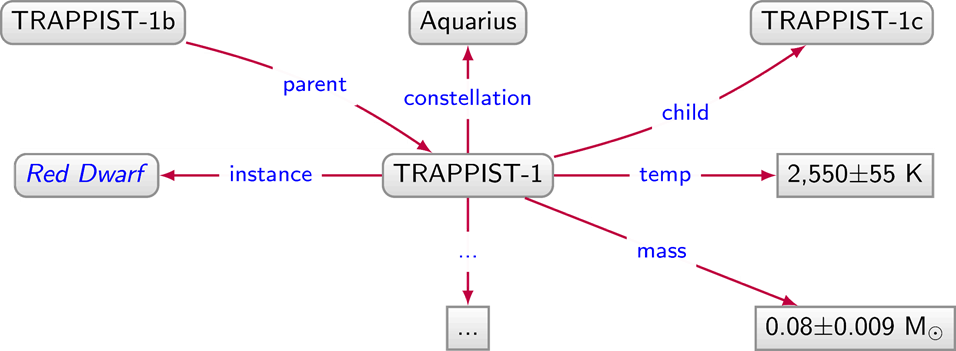 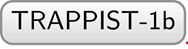 How can we implement these links (called "dereferencing")?
Implementing Linked Data…
Three recipes for dereferencing
URL Recipe
Use document URLs to identify things
Hash Recipe
Use fragment identifiers to identify things
Slash Recipe
Use special redirects to identify things
URL Recipe
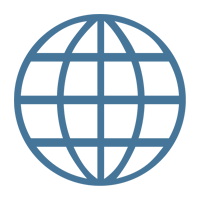 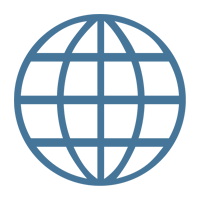 http://ex.org/data/TRAPPIST-1b
http://ex.org/data/TRAPPIST-1c
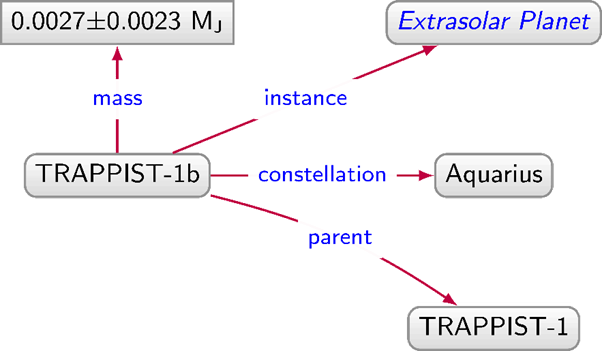 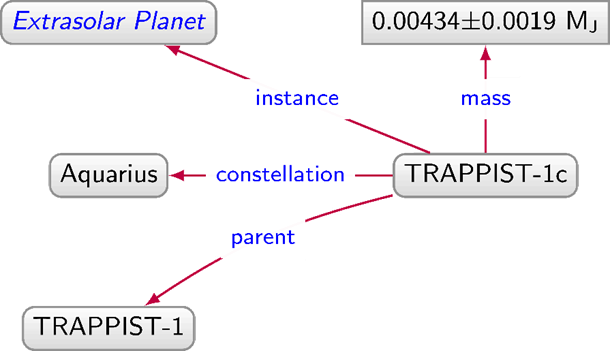 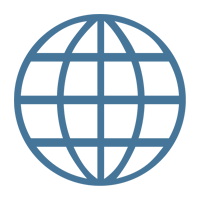 http://ex.org/data/TRAPPIST-1
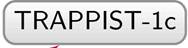 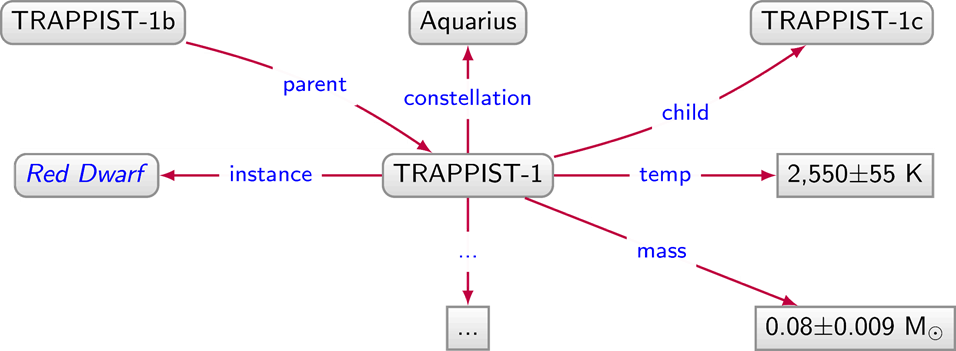 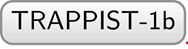 http://ex.org/data/TRAPPIST-1b
http://ex.org/data/TRAPPIST-1c
Easy-peasy. So what's the problem?
URL Recipe: The Problem
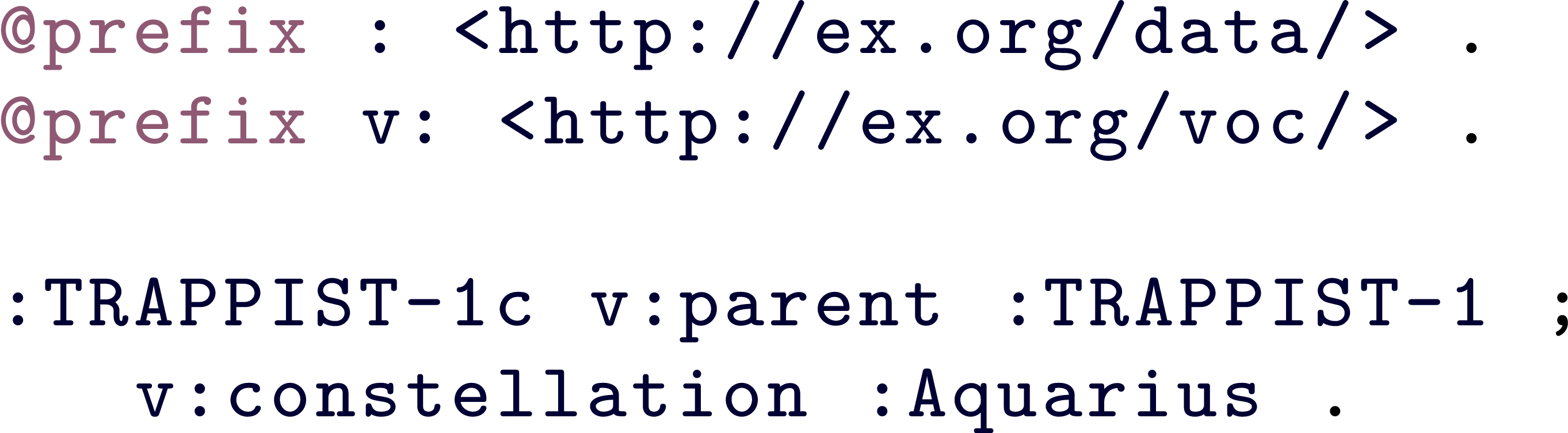 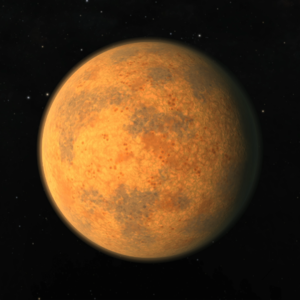 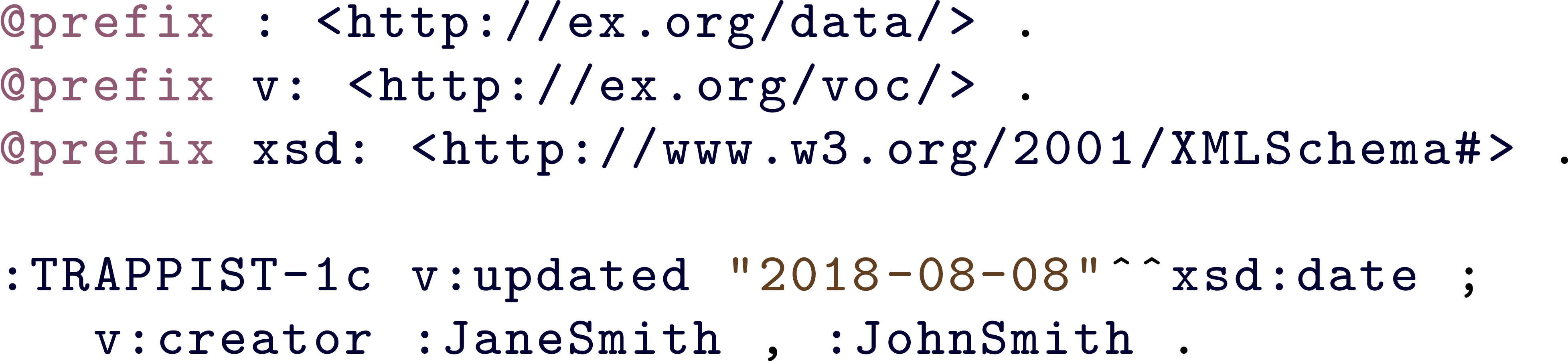 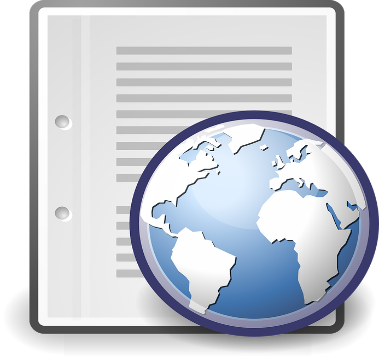 URL Recipe: The Problem
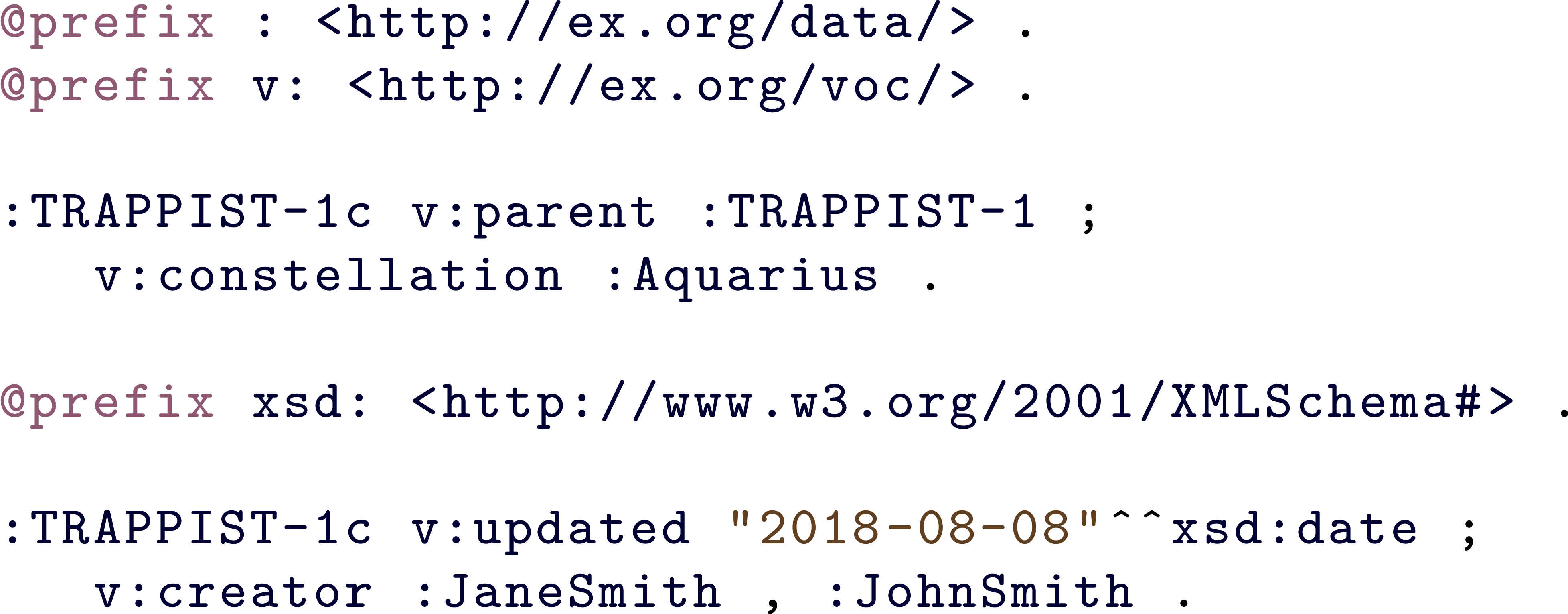 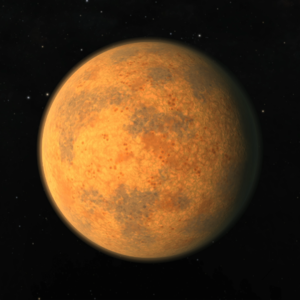 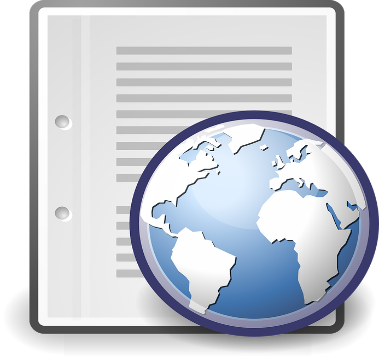 Document URLs should only identify documents!
HTTP URLs for documents, not pipes
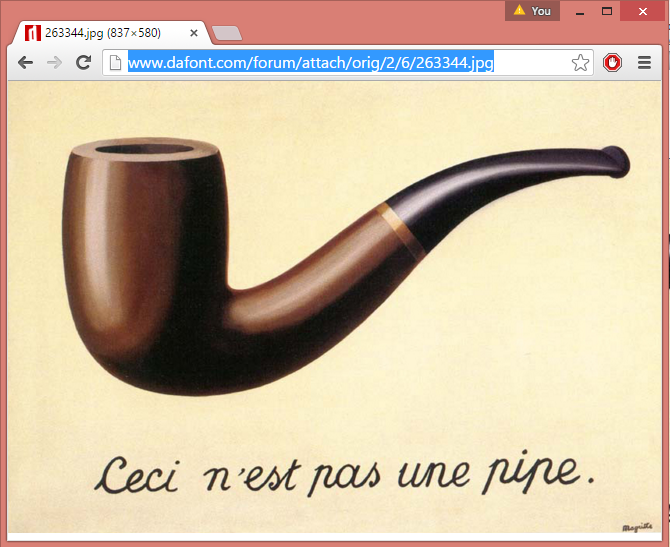 Three recipes for dereferencing
URL Recipe
Use document URLs to identify things
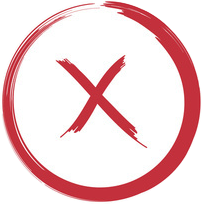 documents
Hash Recipe
Use fragment identifiers to identify things
Slash Recipe
Use special redirects to identify things
Hash Recipe
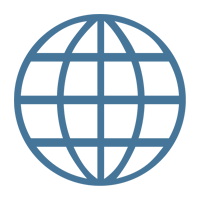 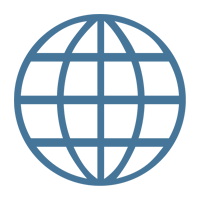 http://ex.org/data/TRAPPIST-1b
http://ex.org/data/TRAPPIST-1c
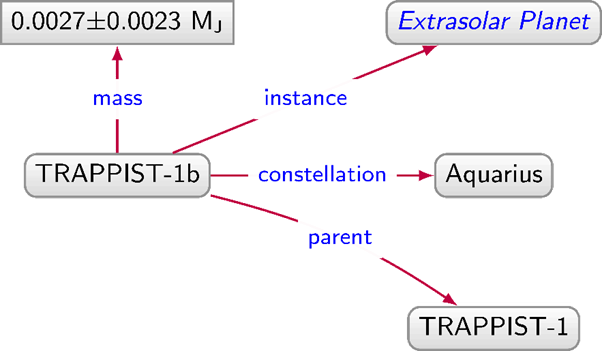 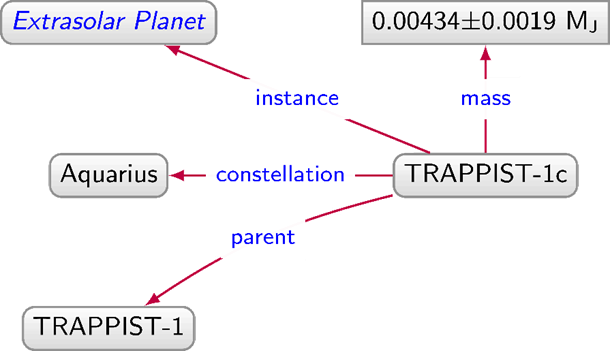 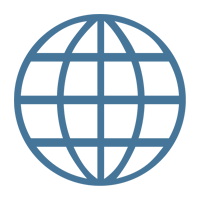 http://ex.org/data/TRAPPIST-1
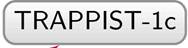 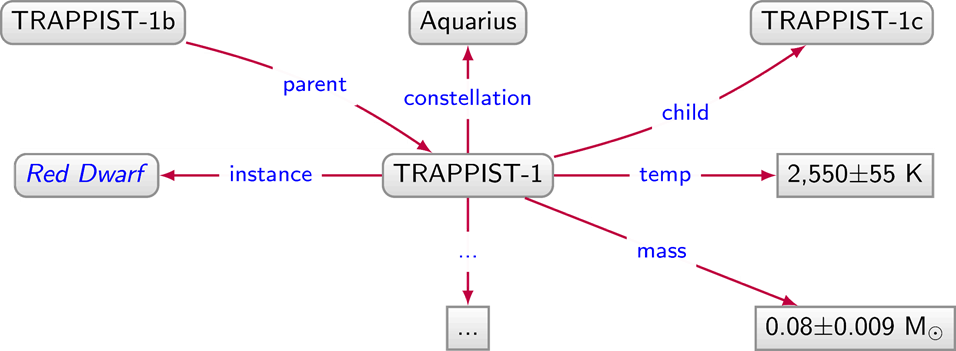 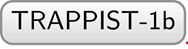 http://ex.org/data/TRAPPIST-1b#this
http://ex.org/data/TRAPPIST-1c#this
Hash Recipe
http://ex.org/data/TRAPPIST-1c
Identifies the document
http://ex.org/data/TRAPPIST-1c#this
Identifies the planet
Look it up, you get the document
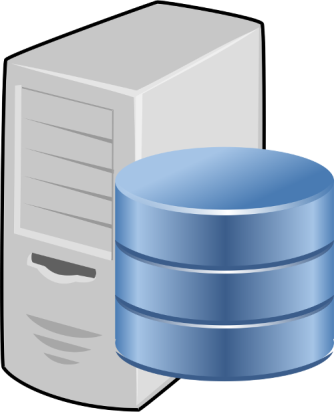 GET: http://ex.org/data/TRAPPIST-1c#me
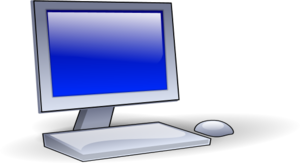 200 OK: http://ex.org/data/TRAPPIST-1c
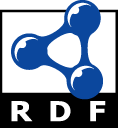 Three recipes for dereferencing
URL Recipe
Use document URLs to identify things
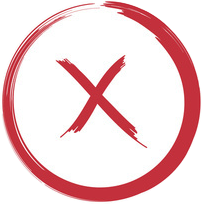 documents
Hash Recipe
Use fragment identifiers to identify things
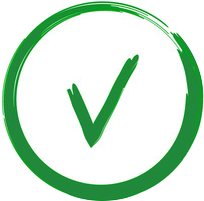 Slash Recipe
Use special redirects to identify things
Slash Recipe
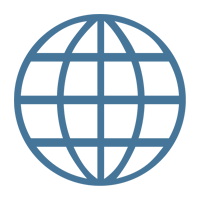 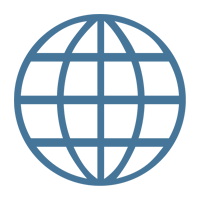 http://ex.org/data/TRAPPIST-1b
http://ex.org/data/TRAPPIST-1c
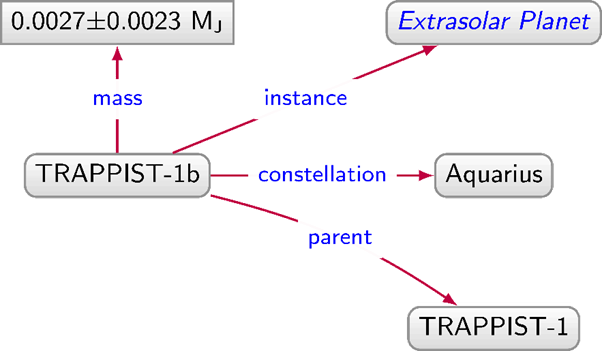 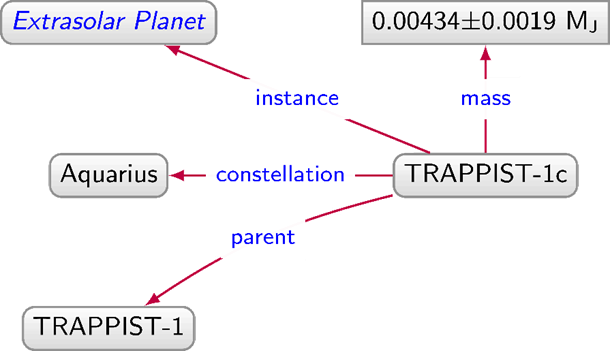 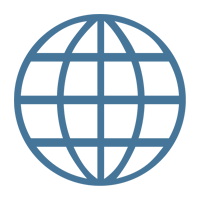 http://ex.org/data/TRAPPIST-1
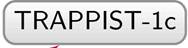 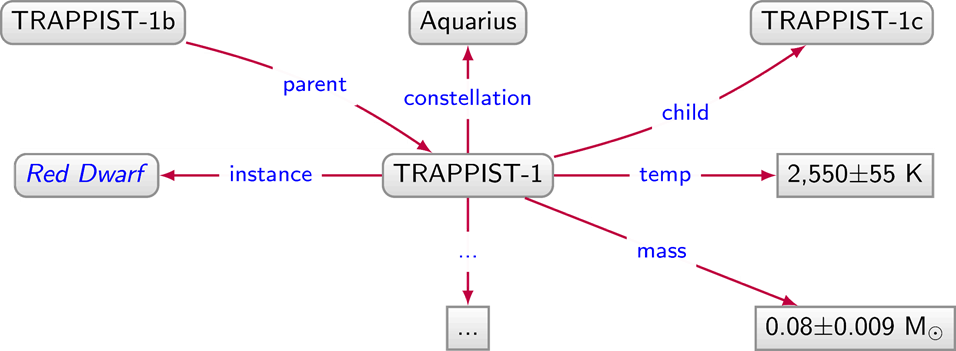 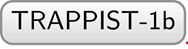 http://ex.org/entity/TRAPPIST-1b
http://ex.org/entity/TRAPPIST-1c
Slash Recipe
http://ex.org/data/TRAPPIST-1c
Identifies the document
http://ex.org/entity/TRAPPIST-1c
Identifies the planet
Look it up, redirects to the document
GET: http://ex.org/entity/TRAPPIST-1c
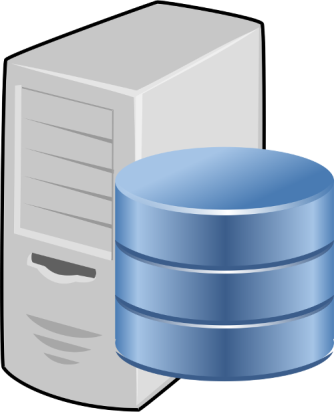 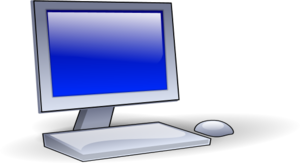 303 See Other: http://ex.org/data/TRAPPIST-1c
GET: http://ex.org/data/TRAPPIST-1c
200 OK: http://ex.org/data/TRAPPIST-1c
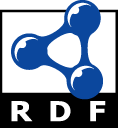 Three recipes for dereferencing
URL Recipe
Use document URLs to identify things
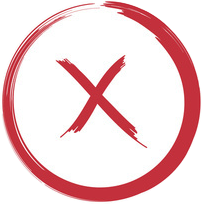 documents
Hash Recipe
Use fragment identifiers to identify things
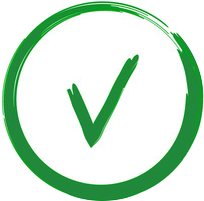 Slash Recipe
Use special redirects to identify things
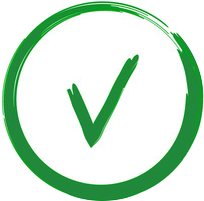 Hash vs. Slash
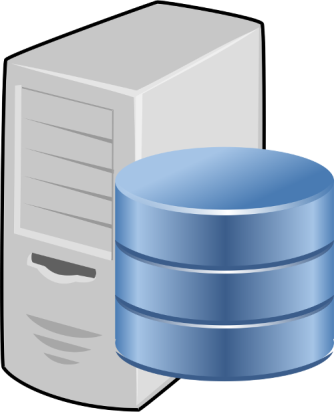 GET: http://ex.org/data/TRAPPIST-1c#this
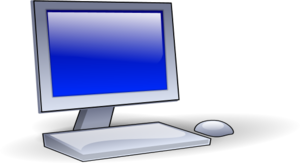 200 OK: http://ex.org/data/TRAPPIST-1c
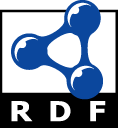 Which is better, hash or slash?
Well, hash has half the number of requests!
GET: http://ex.org/entity/TRAPPIST-1c
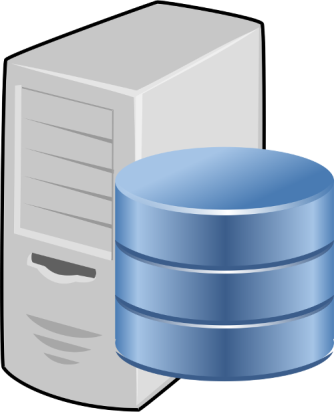 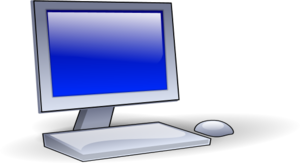 303 See Other: http://ex.org/data/TRAPPIST-1c
GET: http://ex.org/data/TRAPPIST-1c
200 OK: http://ex.org/data/TRAPPIST-1c
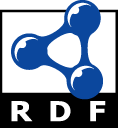 Hash vs. Slash
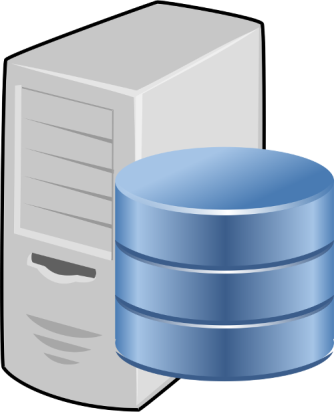 GET: http://ex.org/data/TRAPPIST-1c#this
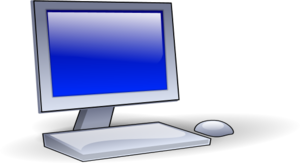 200 OK: http://ex.org/data/TRAPPIST-1c
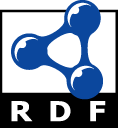 Which is better, hash or slash?
But slash decouples document URLs from entity IRIs
GET: http://ex.org/entity/TRAPPIST-1c
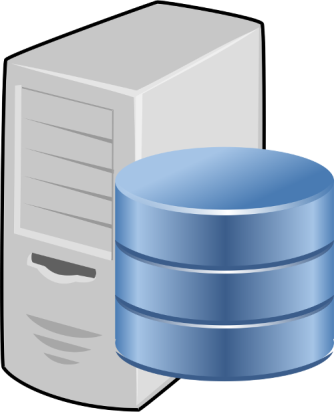 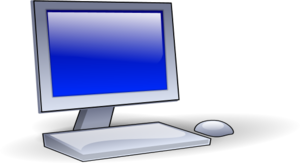 303 See Other: http://ex.org/data/TRAPPIST-1c
GET: http://ex.org/data/TRAPPIST-1c
200 OK: http://ex.org/data/TRAPPIST-1c
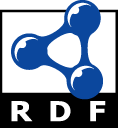 Content negotiation with hash
ACCEPT: application/rdf+xml
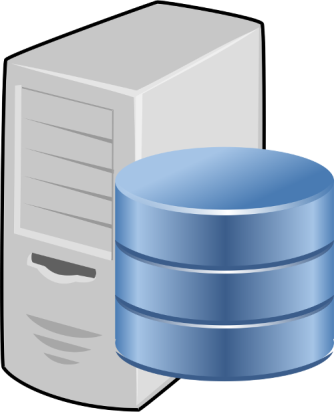 GET: http://ex.org/data/TRAPPIST-1c#this
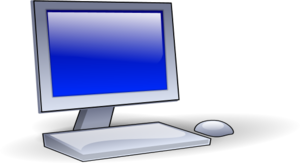 200 Okay: http://ex.org/data/TRAPPIST-1c.rdf
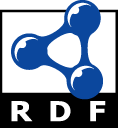 ACCEPT: text/html
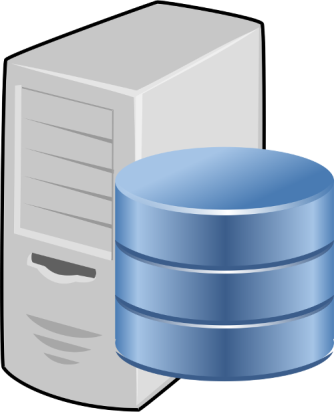 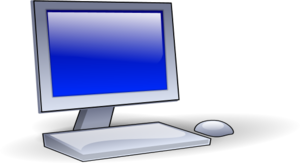 GET: http://ex.org/data/TRAPPIST-1c#this
200 Okay: http://ex.org/data/TRAPPIST-1c.html
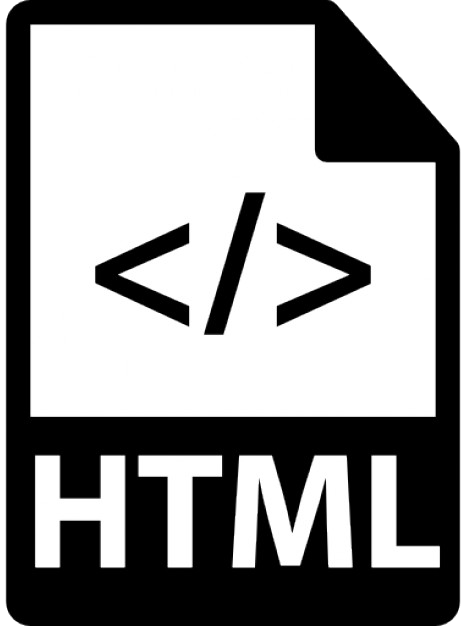 Can also choose from different RDF formats; e.g., Turtle, RDFa, etc.
(if supported by the server that is!)
Content negotiation with slash
ACCEPT: application/rdf+xml
GET: http://ex.org/entity/TRAPPIST-1c
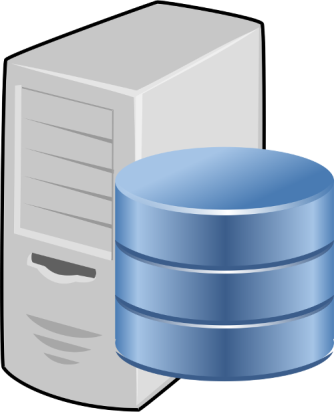 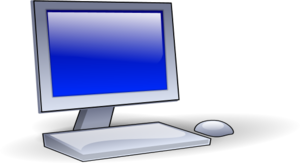 303 See Other: http://ex.org/data/TRAPPIST-1c.xml
GET: http://ex.org/data/TRAPPIST-1c.xml
200 Okay: http://ex.org/data/TRAPPIST-1c.xml
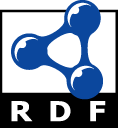 ACCEPT: text/html
GET: http://ex.org/entity/TRAPPIST-1c
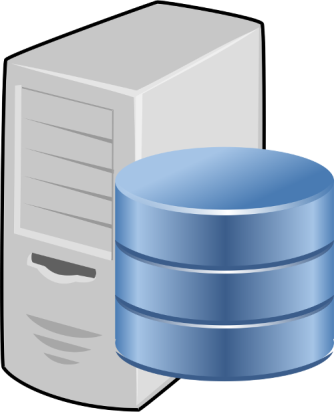 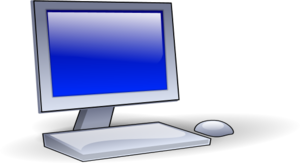 303 See Other: http://ex.org/data/TRAPPIST-1c.html
GET: http://ex.org/data/TRAPPIST-1c.html
200 Okay: http://ex.org/data/TRAPPIST-1c.html
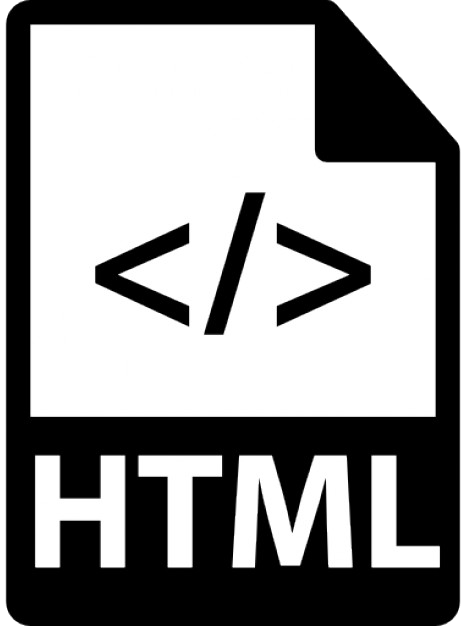 Linking Open Data
Open Data ...
We’ve got all these people who want to publish Open Data but how should they publish it on the Web?
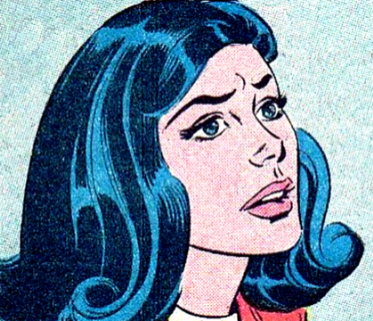 We’ve got this new way of publishing Linked Data on the Web but no data to publish …
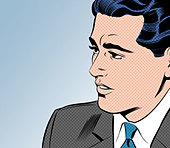 ... meets Linked Data
Linked Open Data
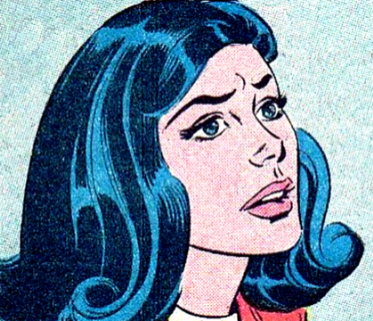 We’ve got this new way of publishing Linked Data on the Web but no data to publish …
Linked Open Data
We’ve got all these people who want to publish Open Data but how should they publish it on the Web?
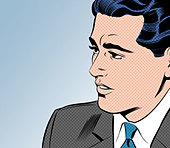 The 5 ★’s of Linked Open Data
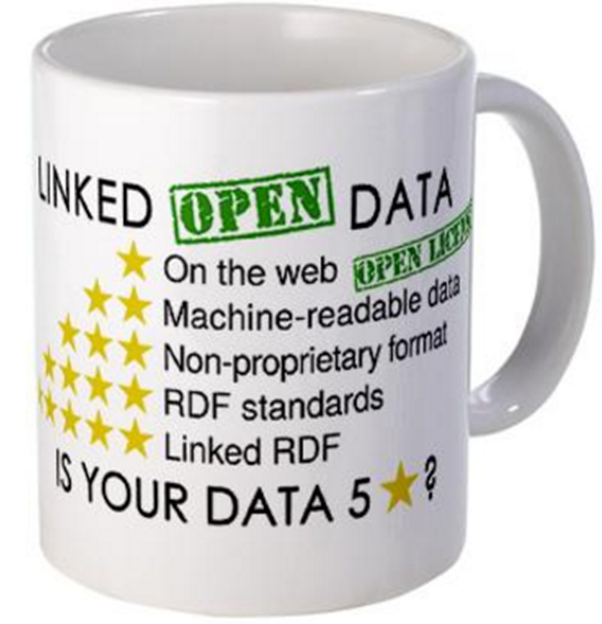 ★★★★★ 	Publish data under open licence
★★★★★ 	Make the data “machine readable”
e.g., a Spreadsheet better than a PDF table 
★★★★★ 	Use non-proprietary formats
e.g., a CSV text file better than Excel
★★★★★ 	Use URIs to name your stuff (hint: RDF)
use unambiguous identifiers that can be linked/looked up
★★★★★ 	Provide links to other content (hint: Linked Data)
so consumers can follow links to find out more
Each star improves interoperability of data
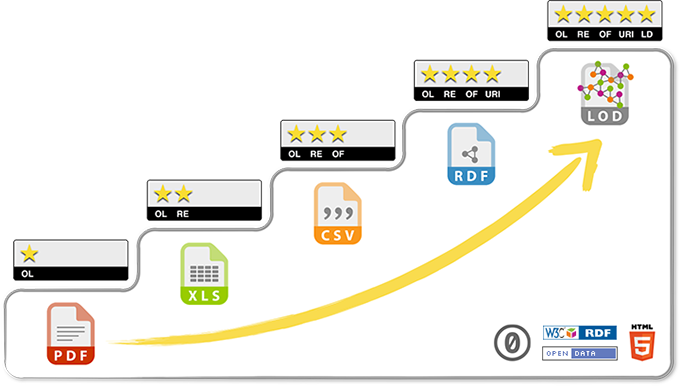 Linked Open Datasets
The LOD cloud
Oct. 2007
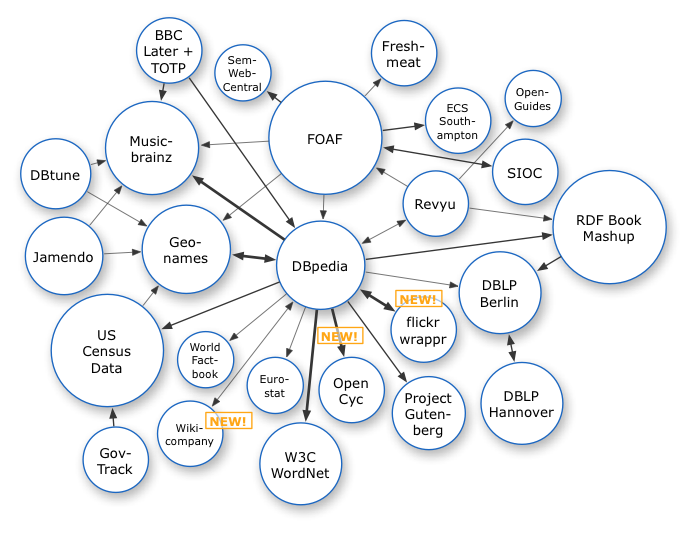 The LOD cloud
Oct. 2007 
Nov. 2007
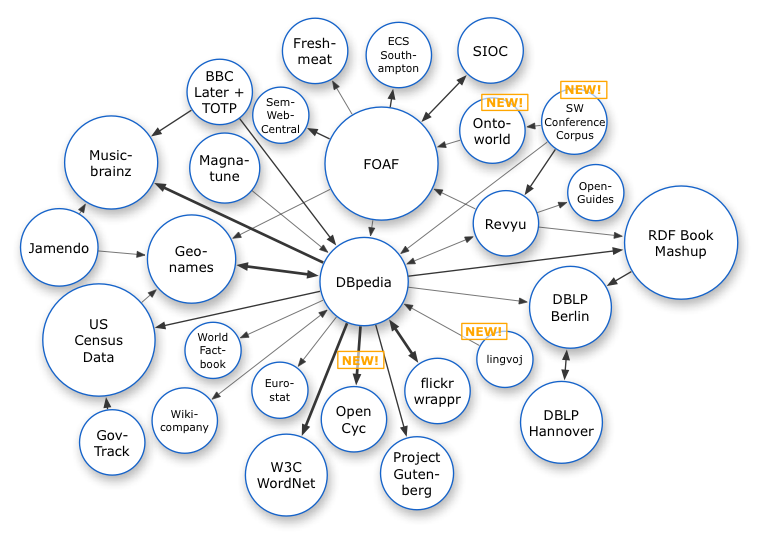 The LOD cloud
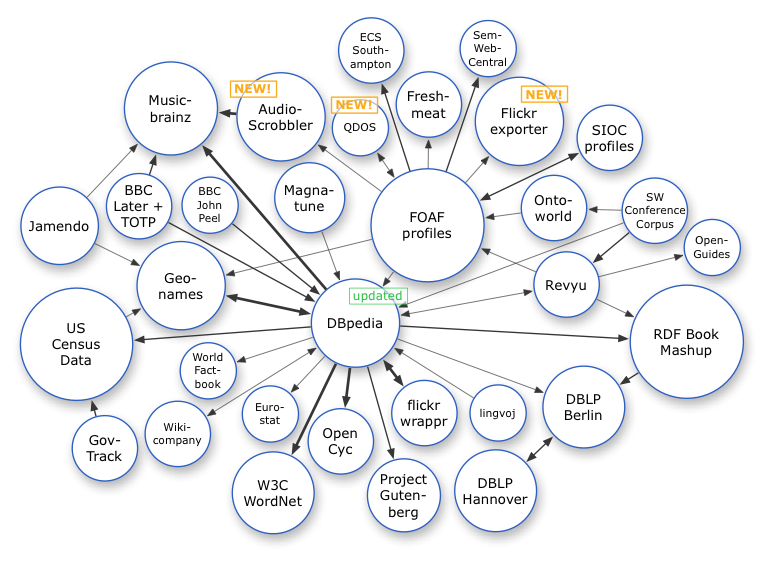 Oct. 2007 
Nov. 2007
Feb. 2008
The LOD cloud
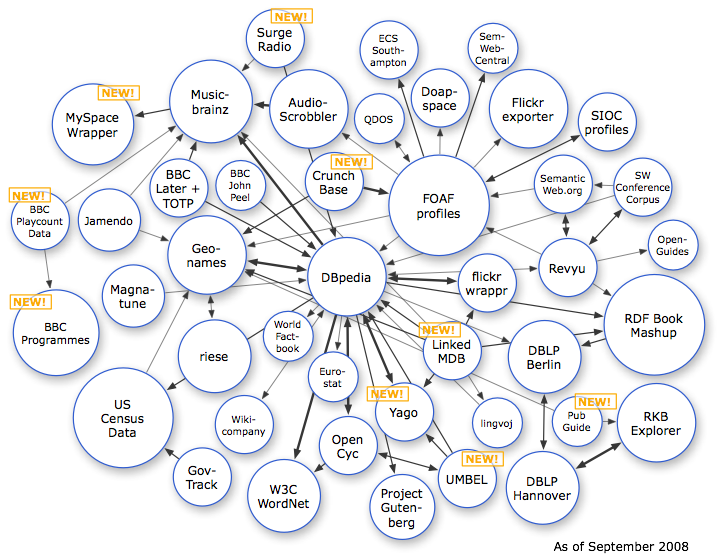 Oct. 2007 
Nov. 2007
Feb. 2008
Sep. 2008
The LOD cloud
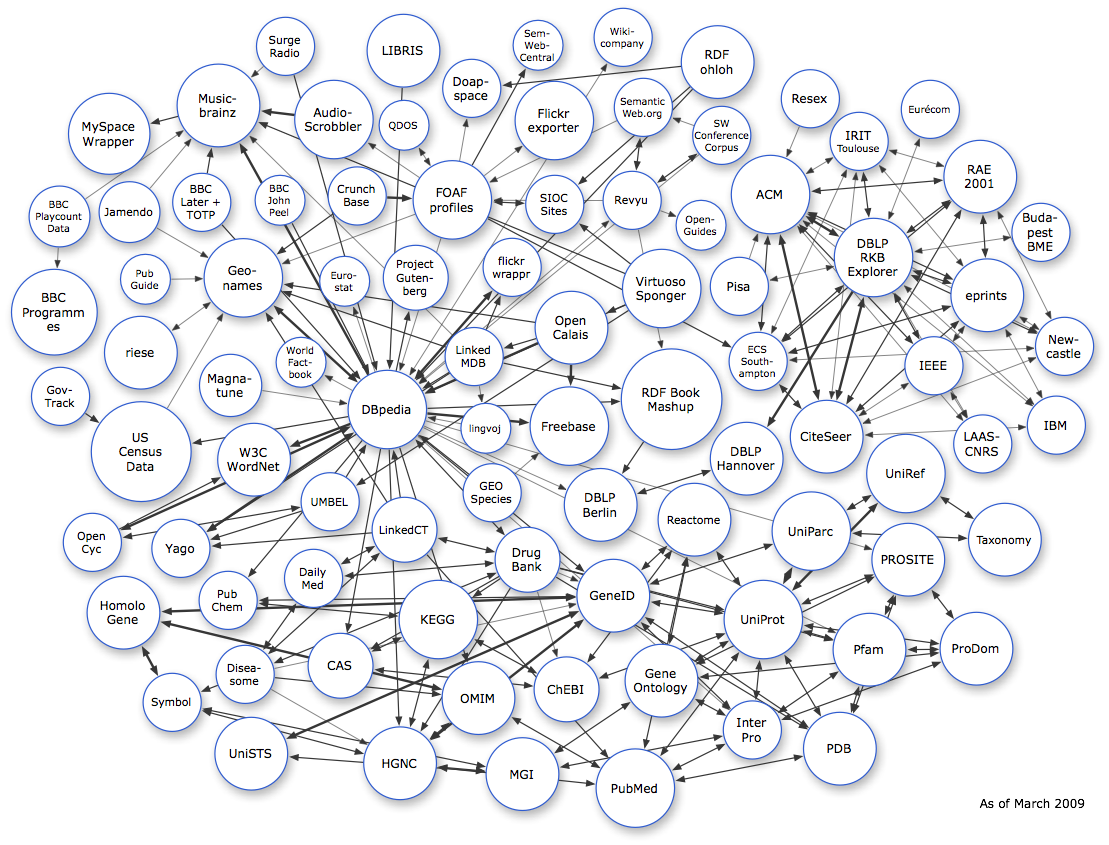 Oct. 2007 
Nov. 2007
Feb. 2008
Sep. 2008
Mar. 2009
The LOD cloud
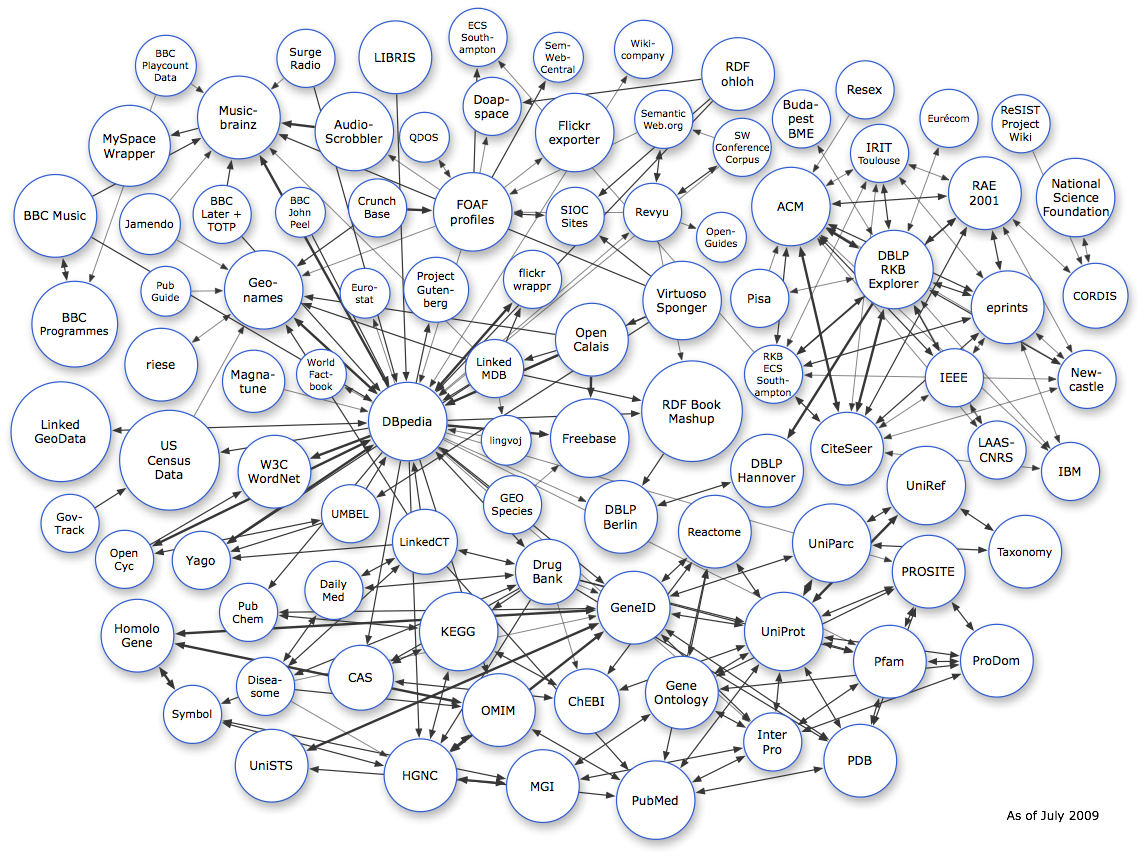 Oct. 2007 
Nov. 2007
Feb. 2008
Sep. 2008
Mar. 2009
July 2009
The LOD cloud
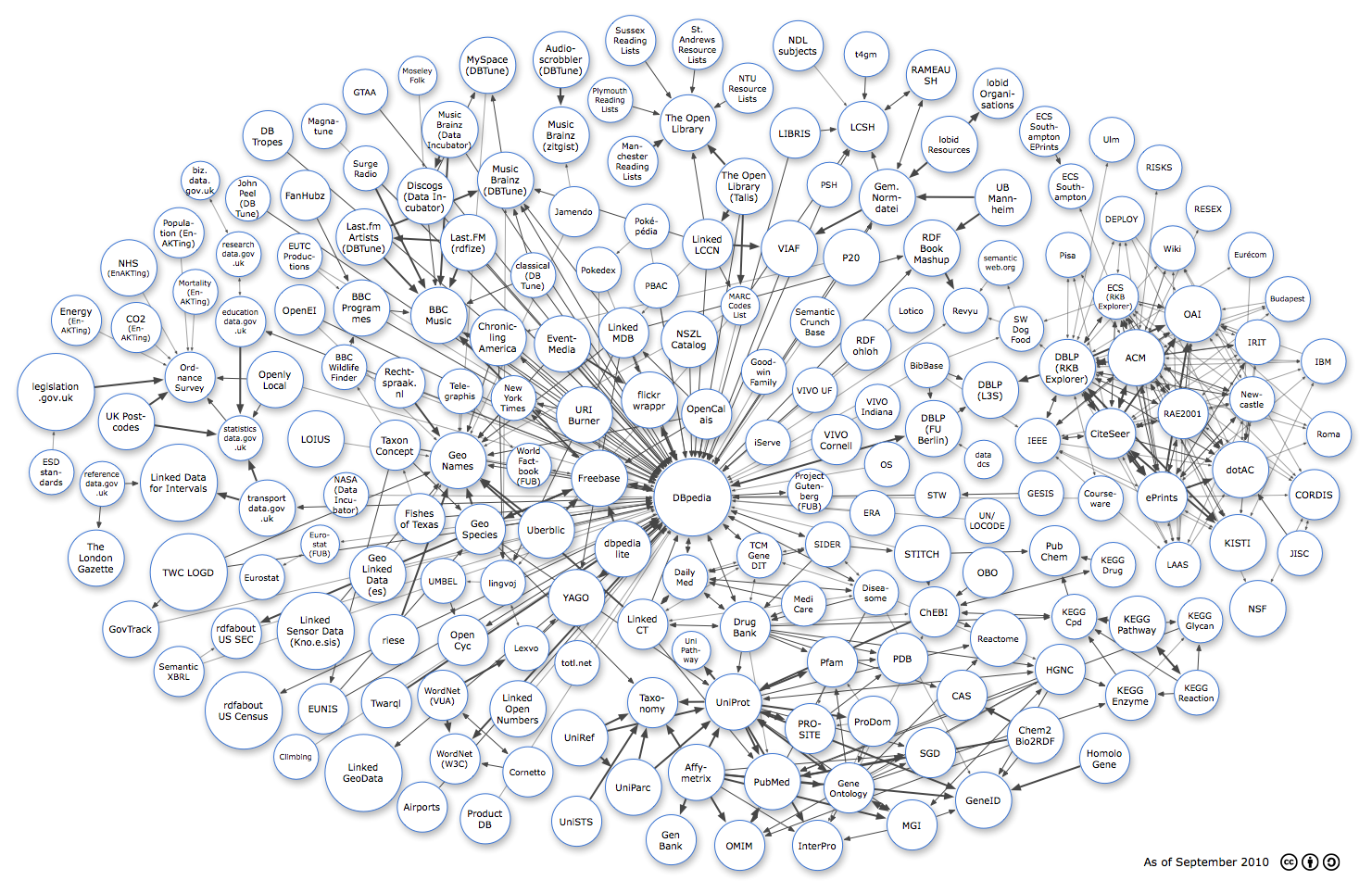 Oct 2007
Oct. 2007
Nov. 2007
Feb. 2008
Sep. 2008
Mar. 2009
July 2009
Sept. 2010
The LOD cloud
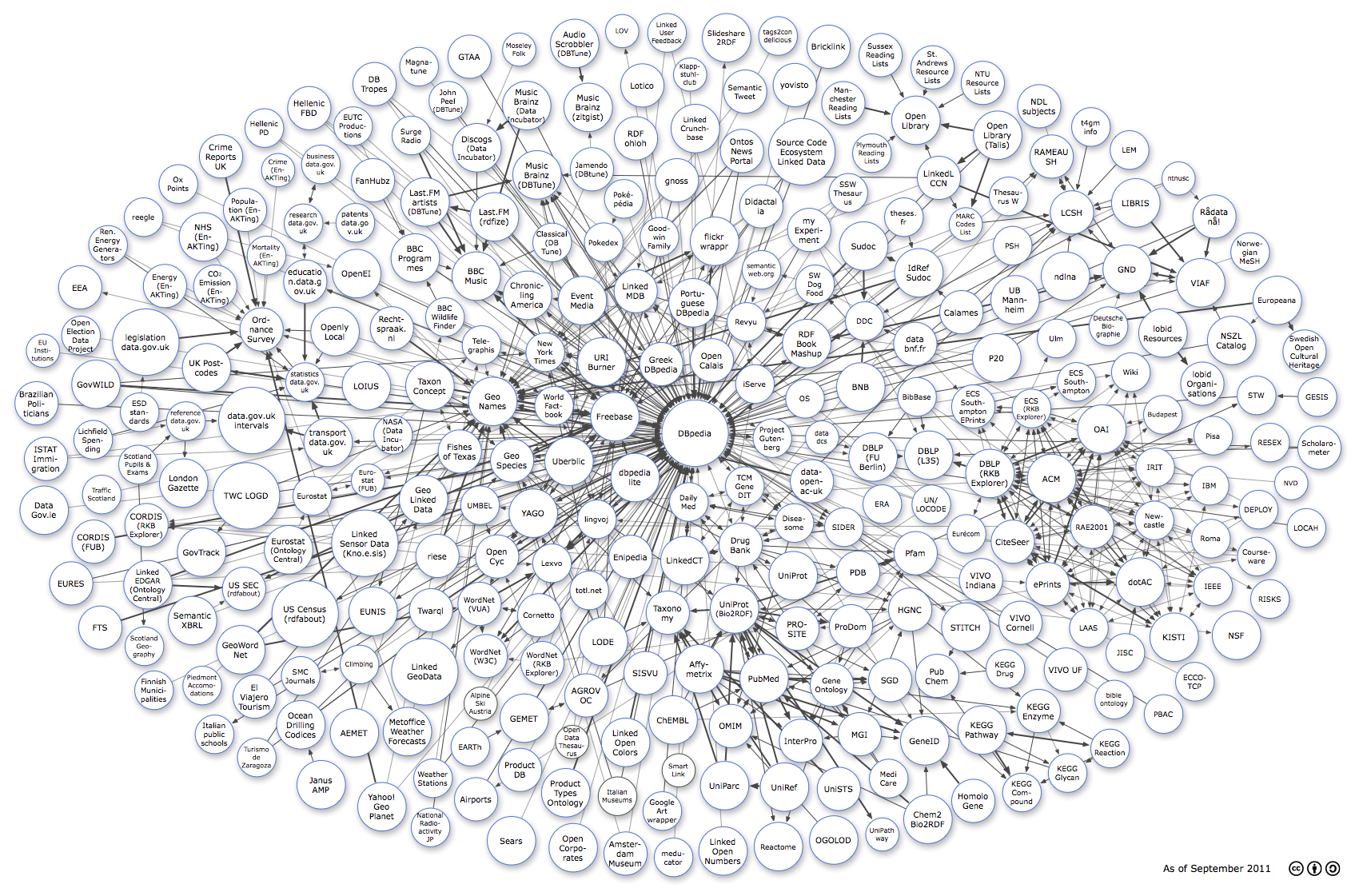 Oct. 2007 
Nov. 2007
Feb. 2008
Sep. 2008
Mar. 2009
July 2009
Sept. 2010
Sept. 2011
The LOD cloud
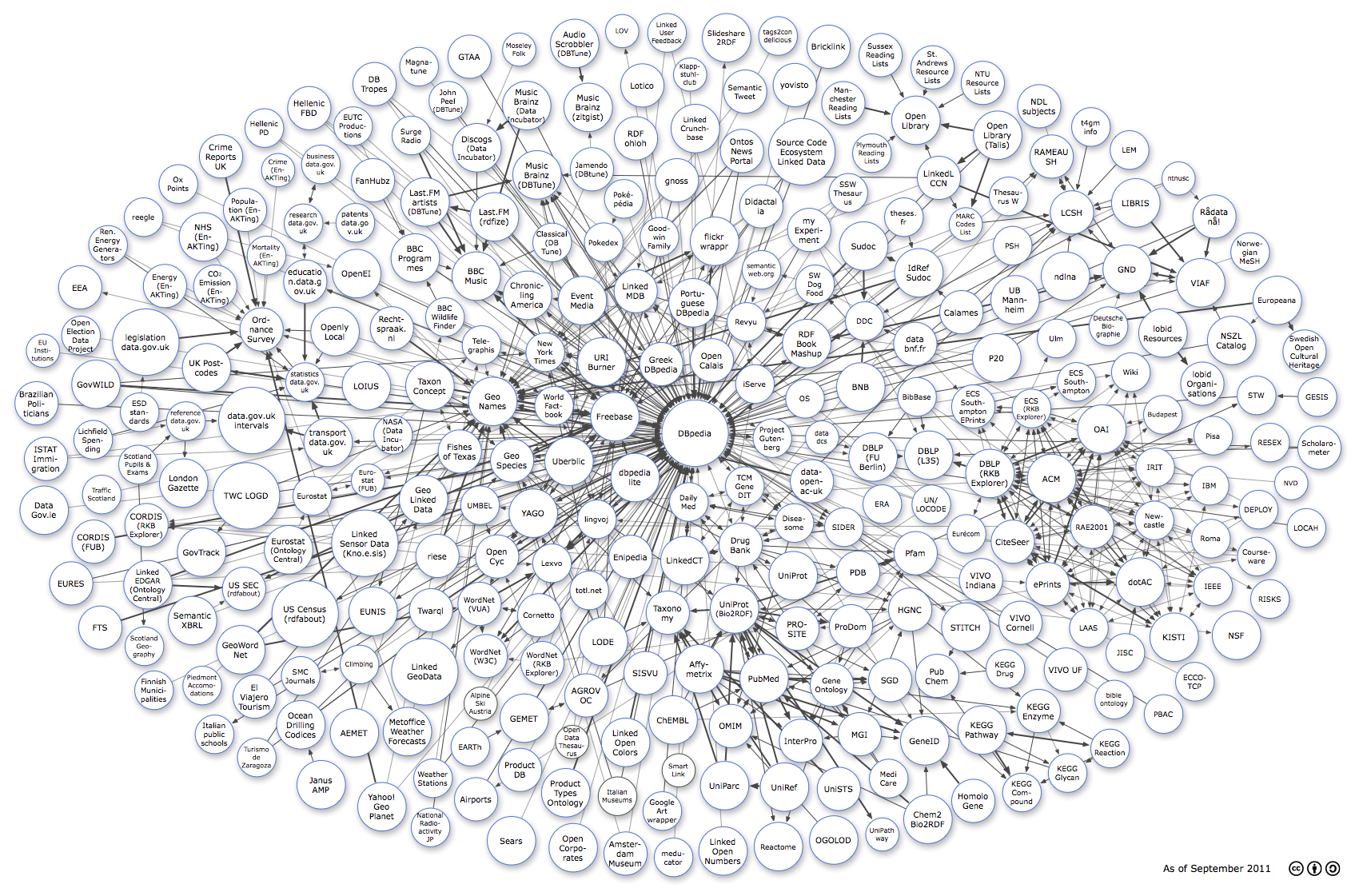 Oct. 2007 
Nov. 2007
Feb. 2008
Sep. 2008
Mar. 2009
July 2009
Sept. 2010
Sept. 2011
Sept. 2012
The LOD cloud
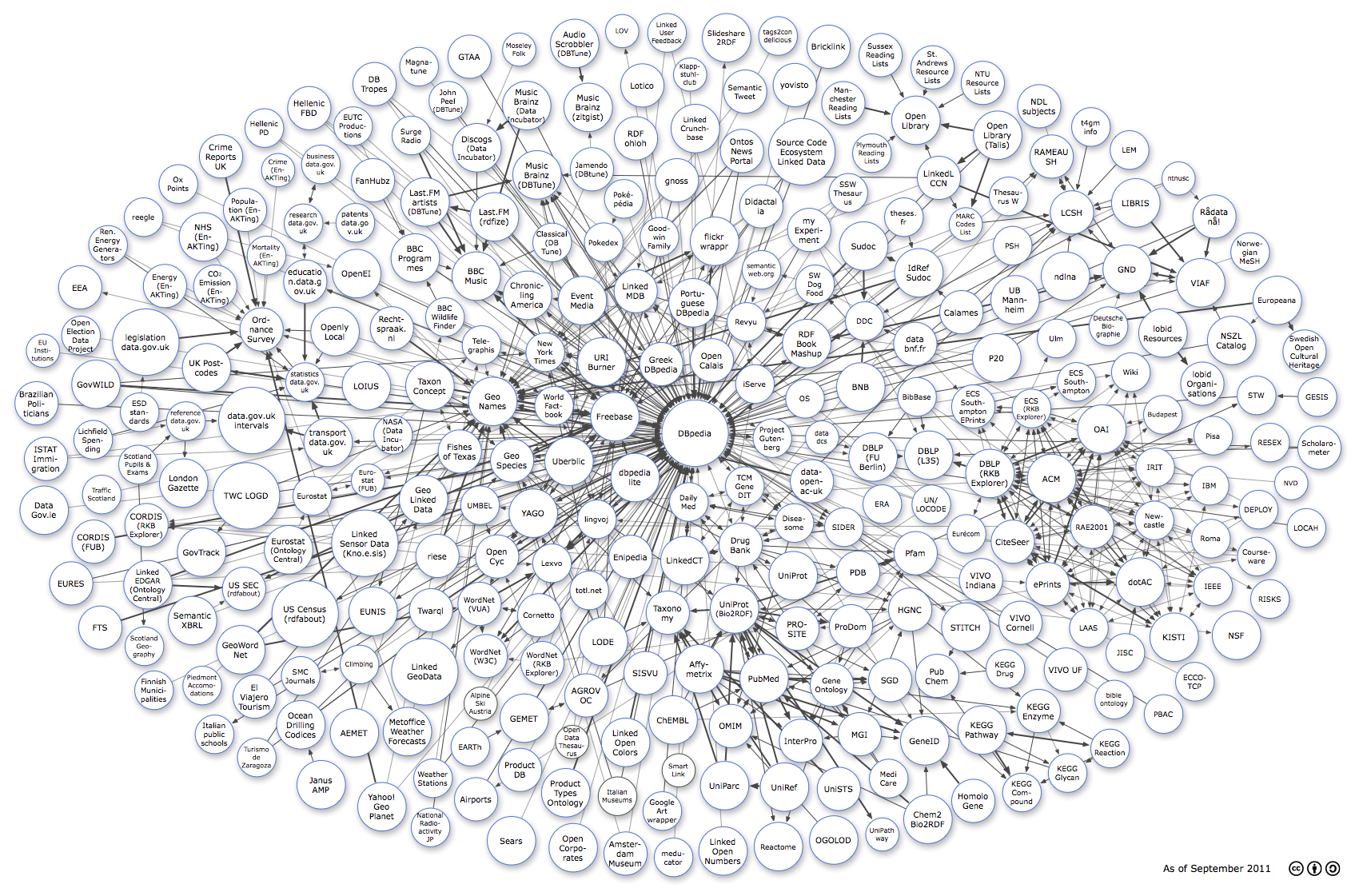 Oct. 2007 
Nov. 2007
Feb. 2008
Sep. 2008
Mar. 2009
July 2009
Sept. 2010
Sept. 2011
Sept. 2012
Sept. 2013
The LOD cloud
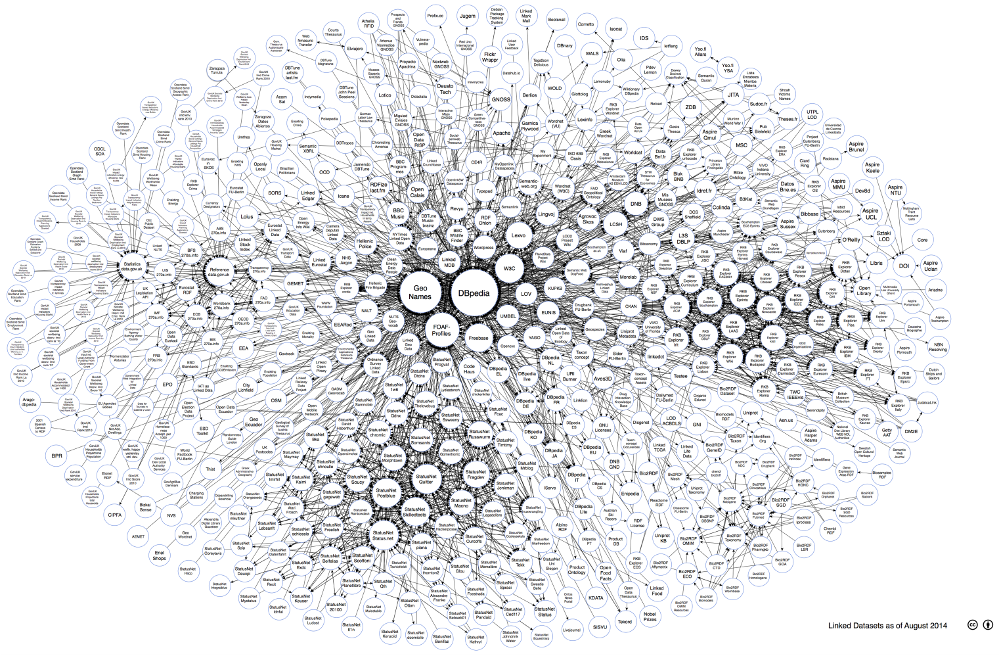 Oct. 2007 
Nov. 2007
Feb. 2008
Sep. 2008
Mar. 2009
July 2009
Sept. 2010
Sept. 2011
Sept. 2012
Sept. 2013
Aug. 2014
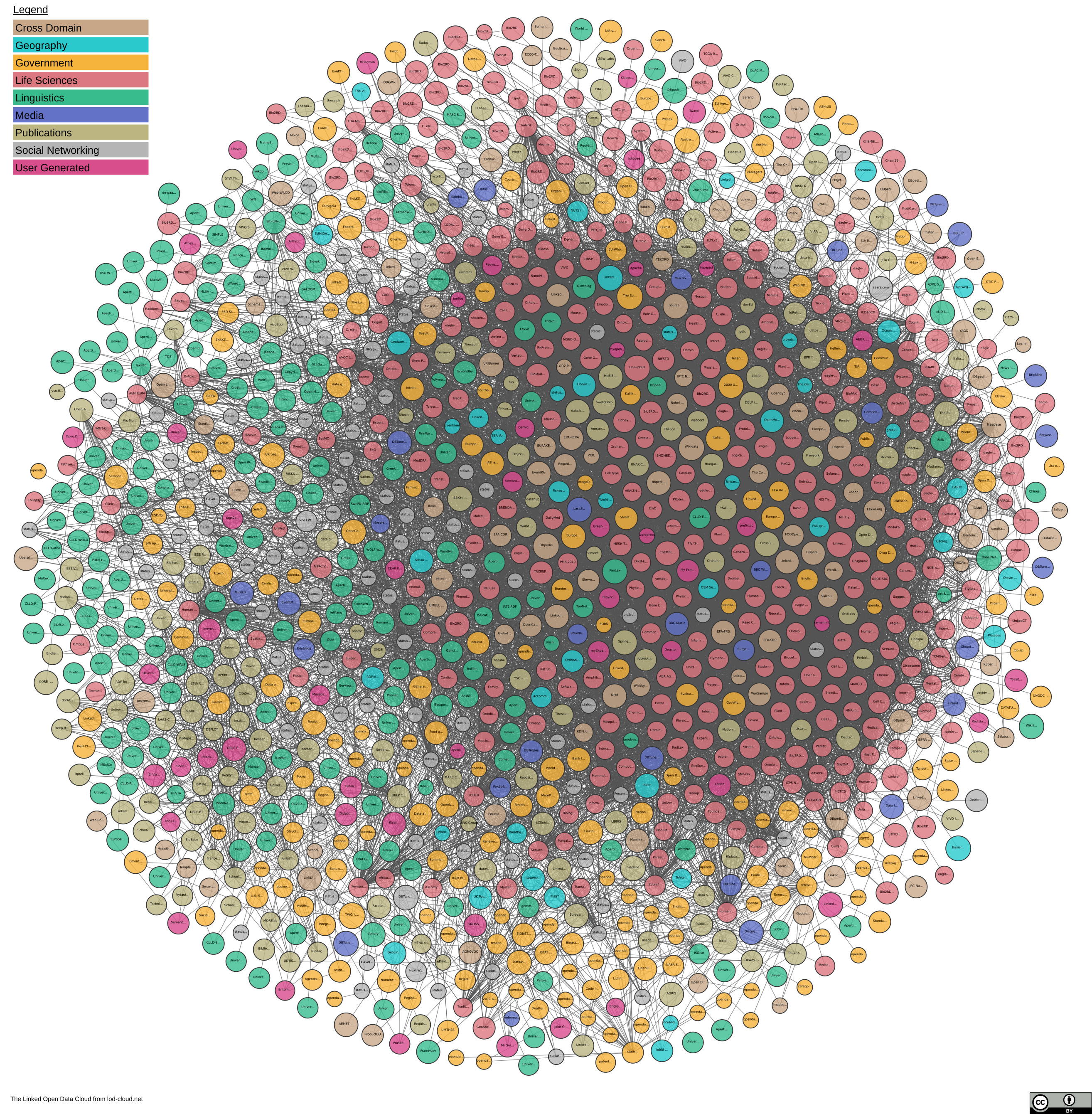 The LOD Cloud
Oct. 2007 
Nov. 2007
Feb. 2008
Sep. 2008
Mar. 2009
July 2009
Sept. 2010
Sept. 2011
Sept. 2012
Sept. 2013
Aug. 2014
Nov. 2018
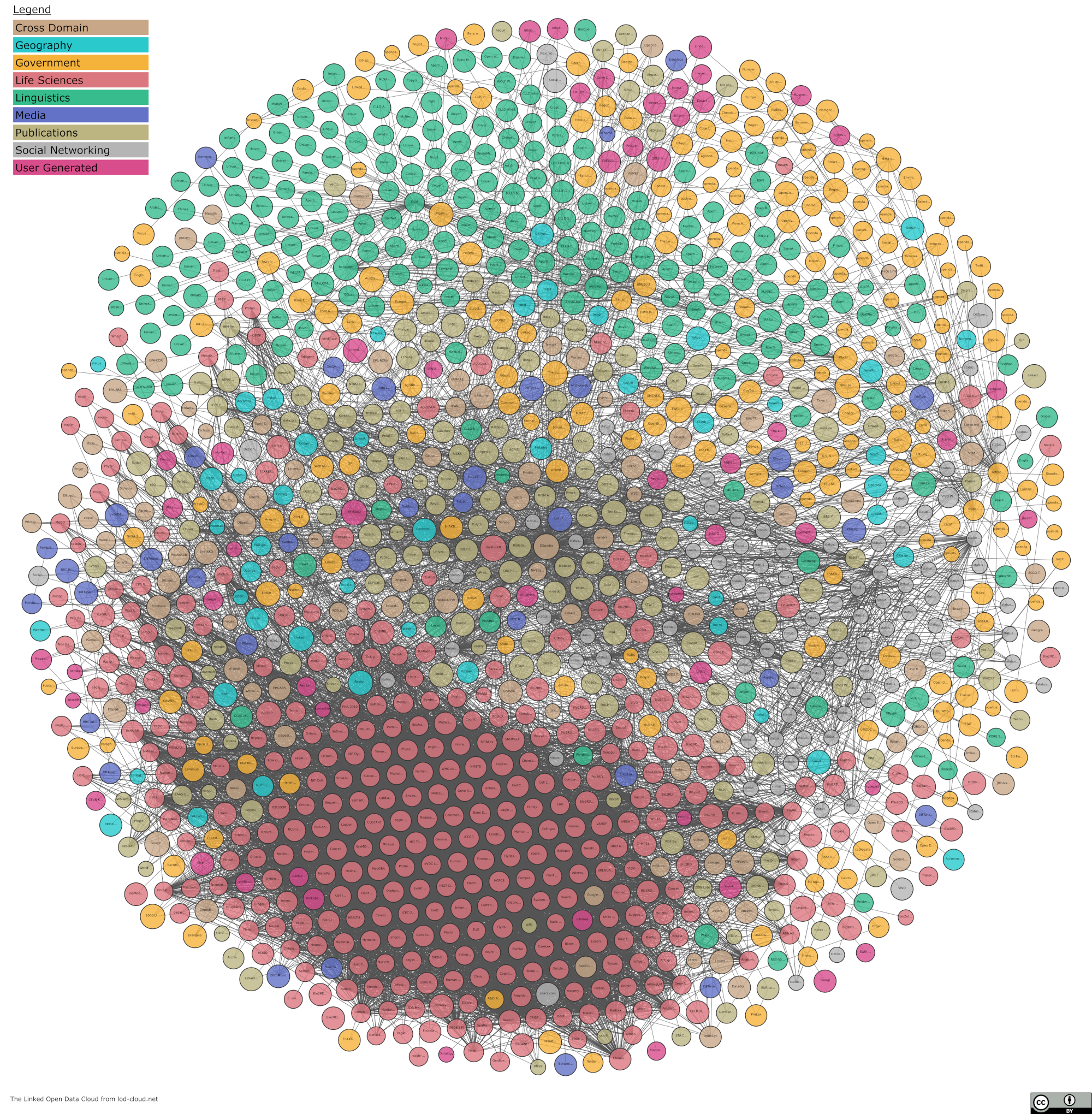 The LOD Cloud
Oct. 2007 
Nov. 2007
Feb. 2008
Sep. 2008
Mar. 2009
July 2009
Sept. 2010
Sept. 2011
Sept. 2012
Sept. 2013
Aug. 2014
Nov. 2018
May 2020
Cross-Domain
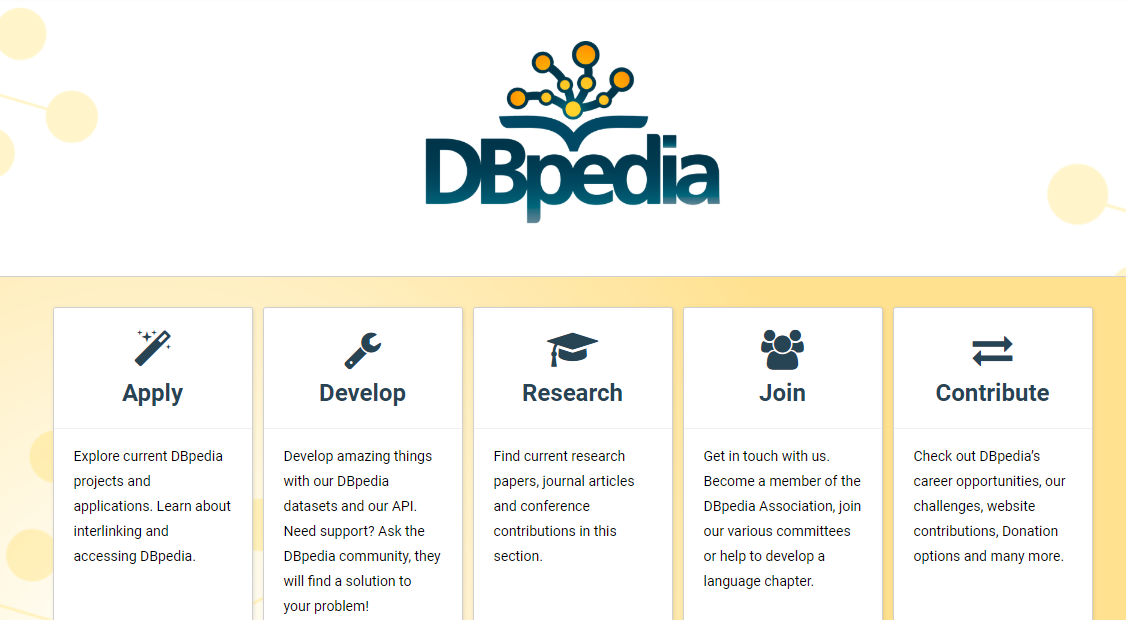 Cross-Domain
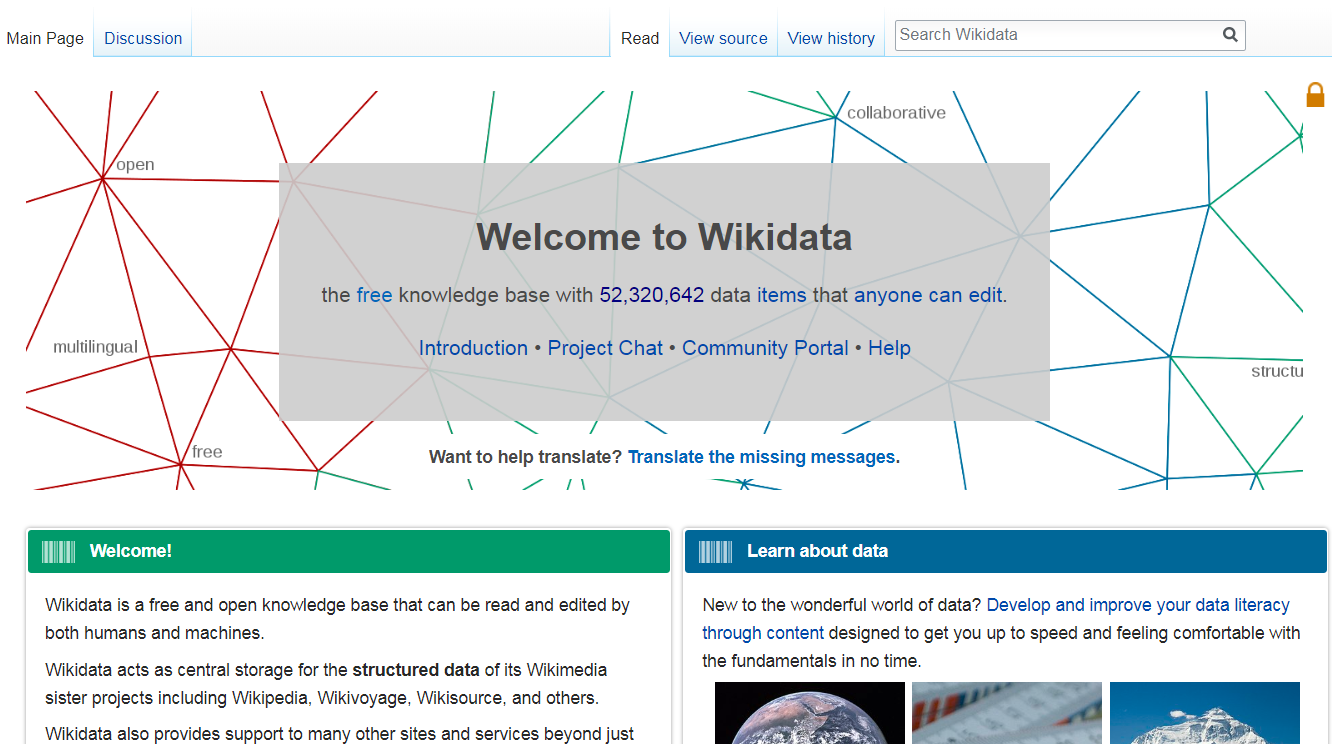 Geographic
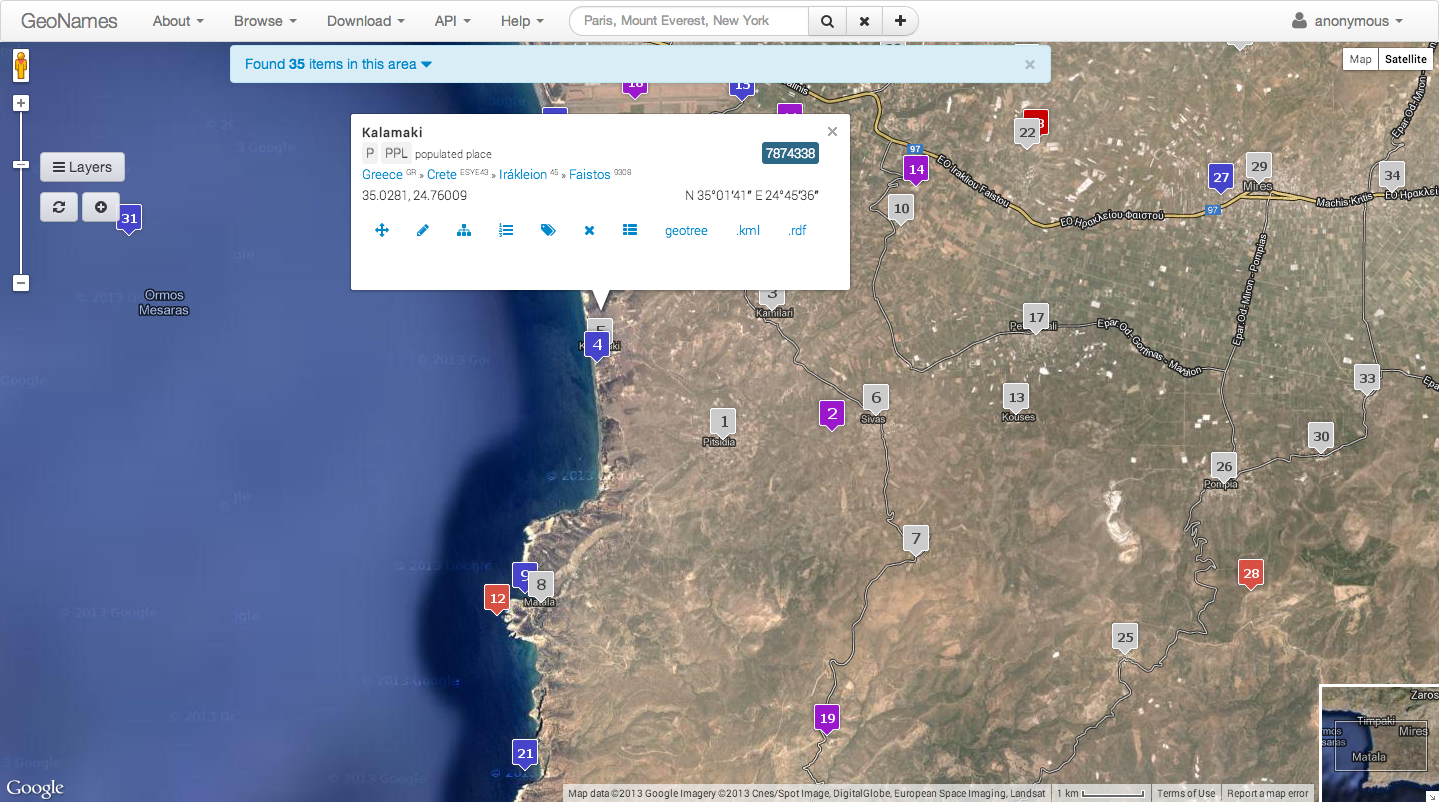 60
Geographic
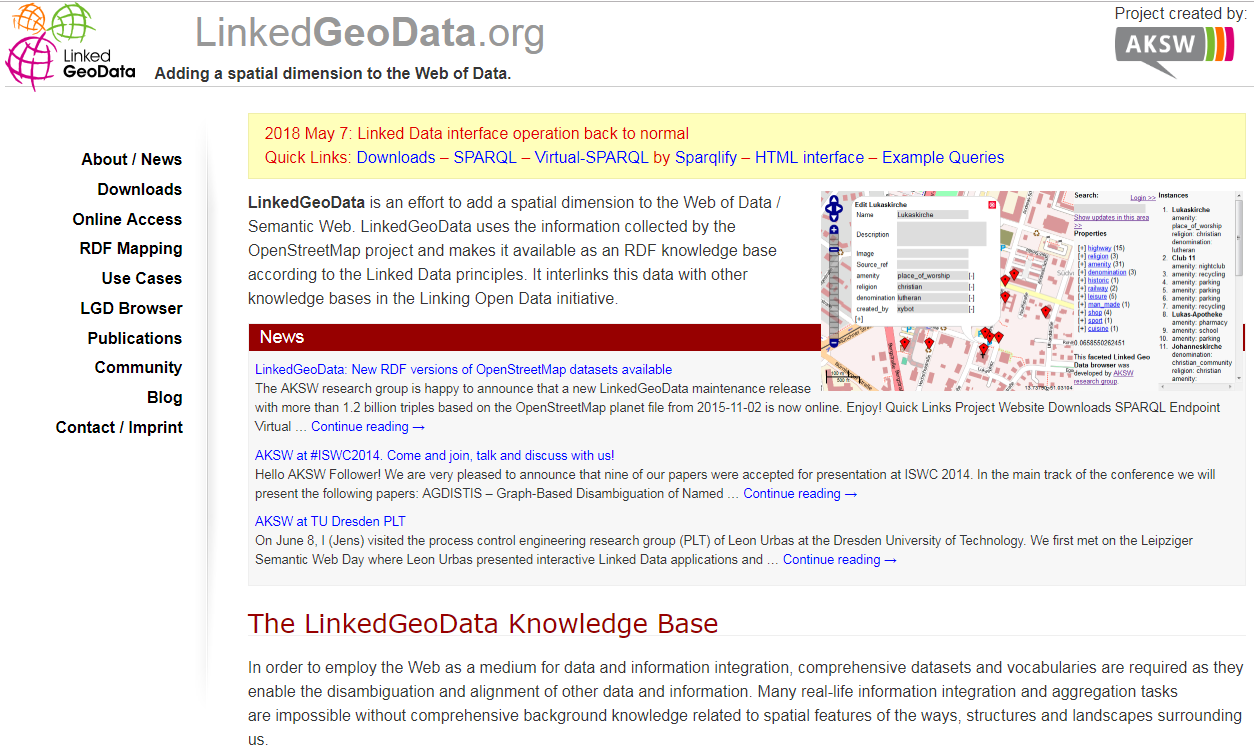 61
Governmental
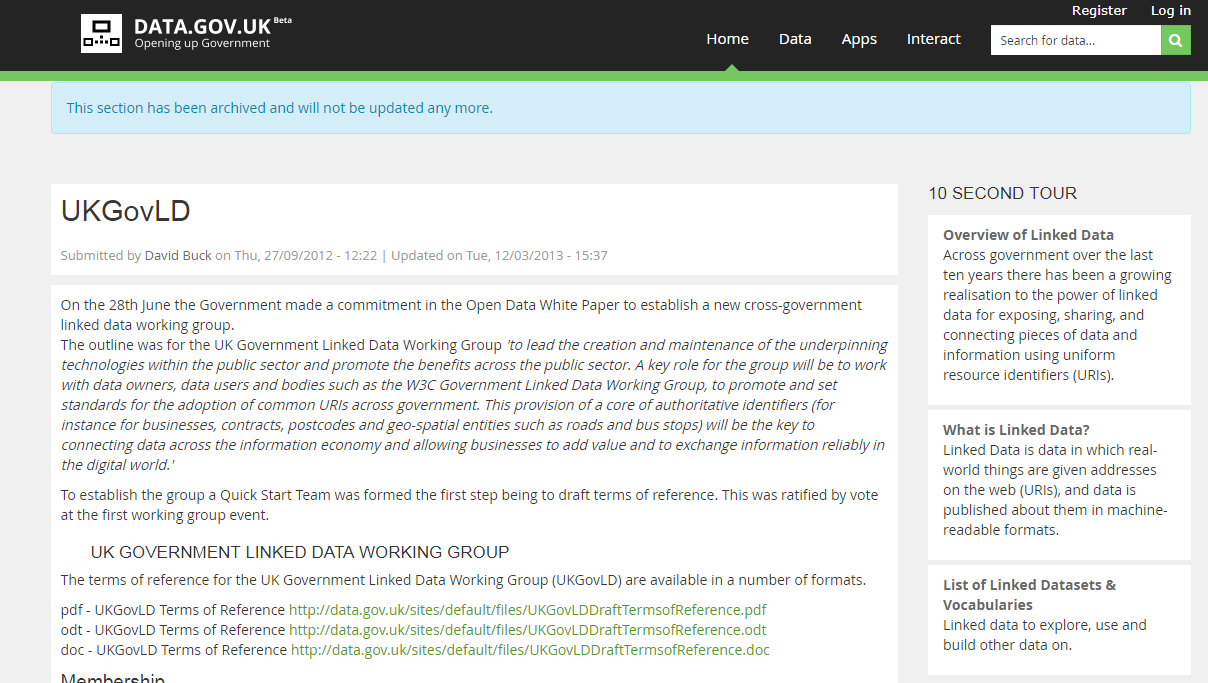 62
Governmental
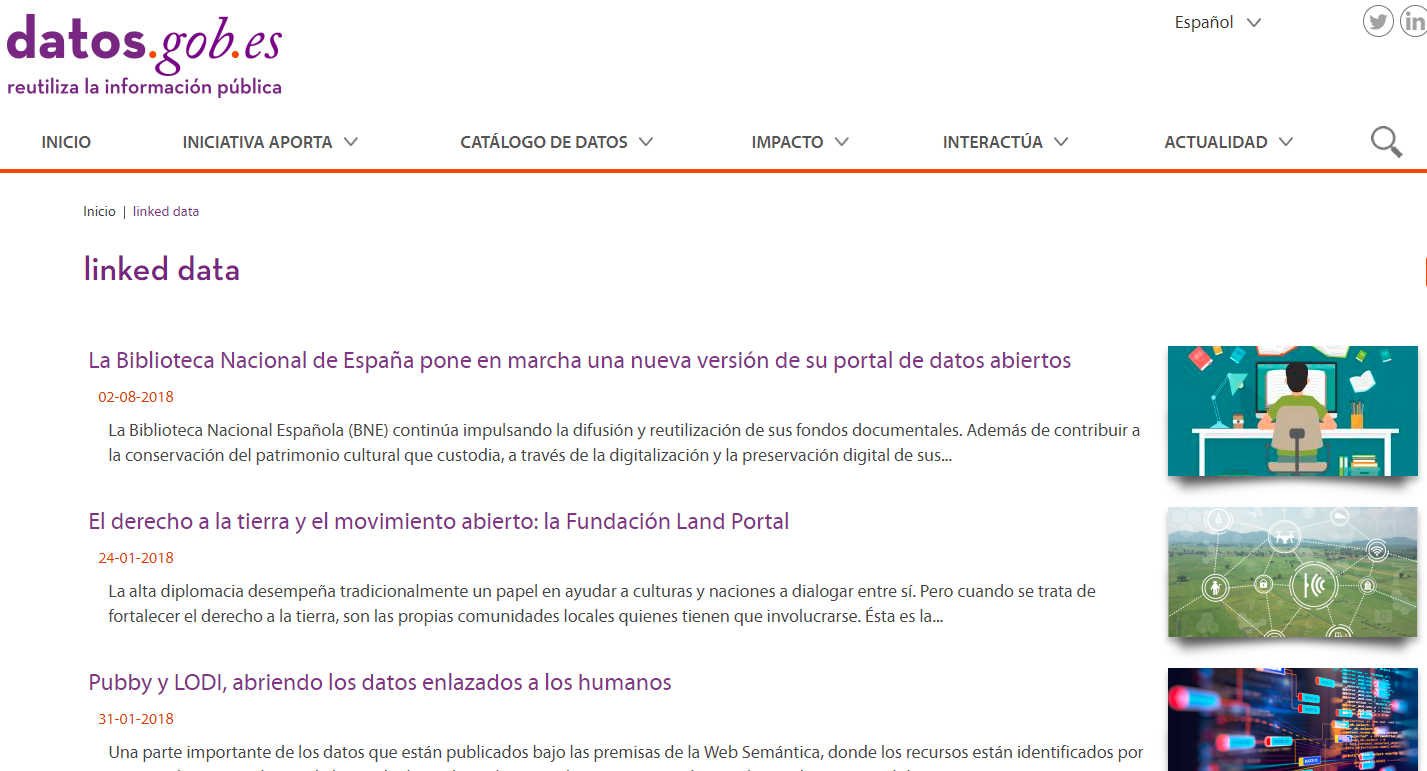 Life Sciences
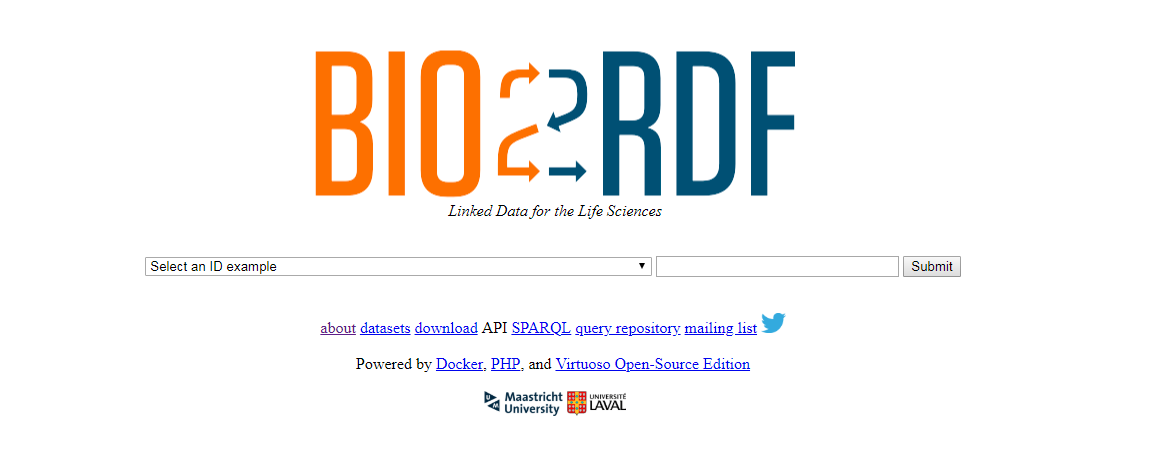 Life Sciences
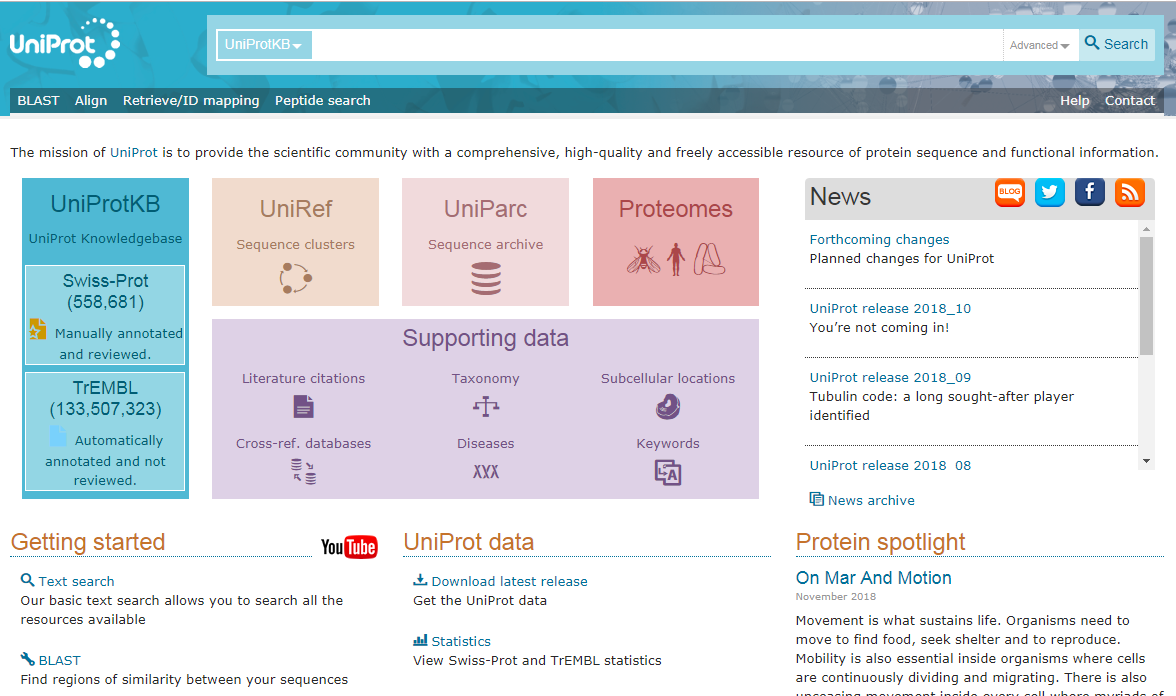 E-Commerce
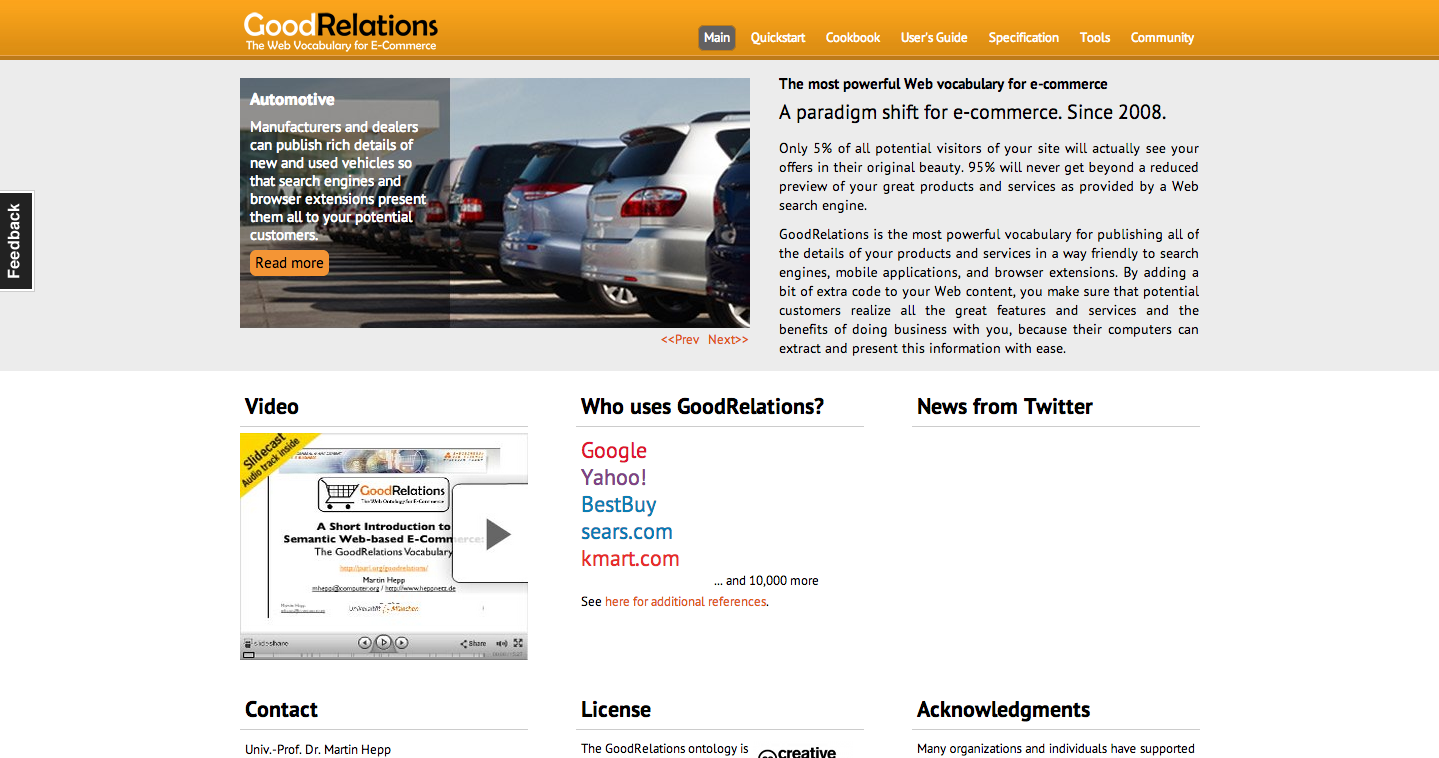 66
Media
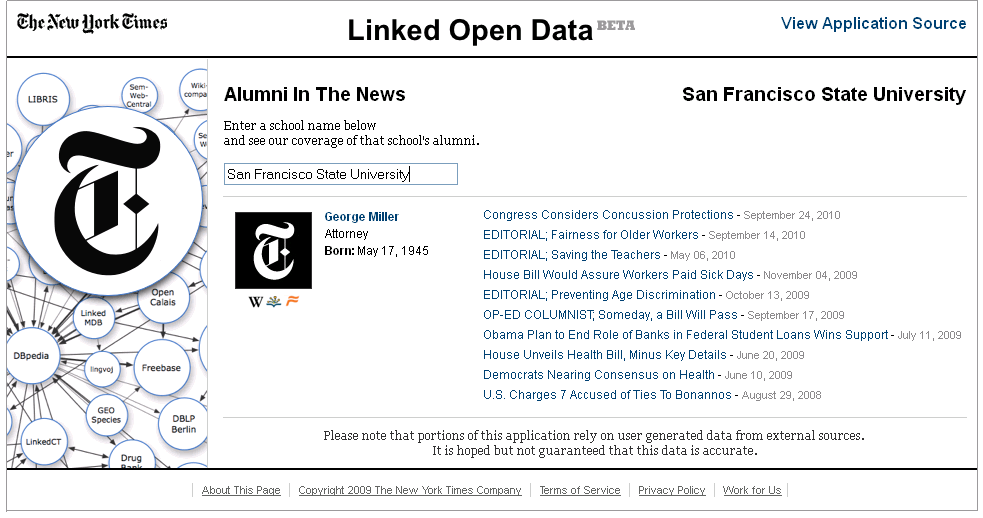 67
Media
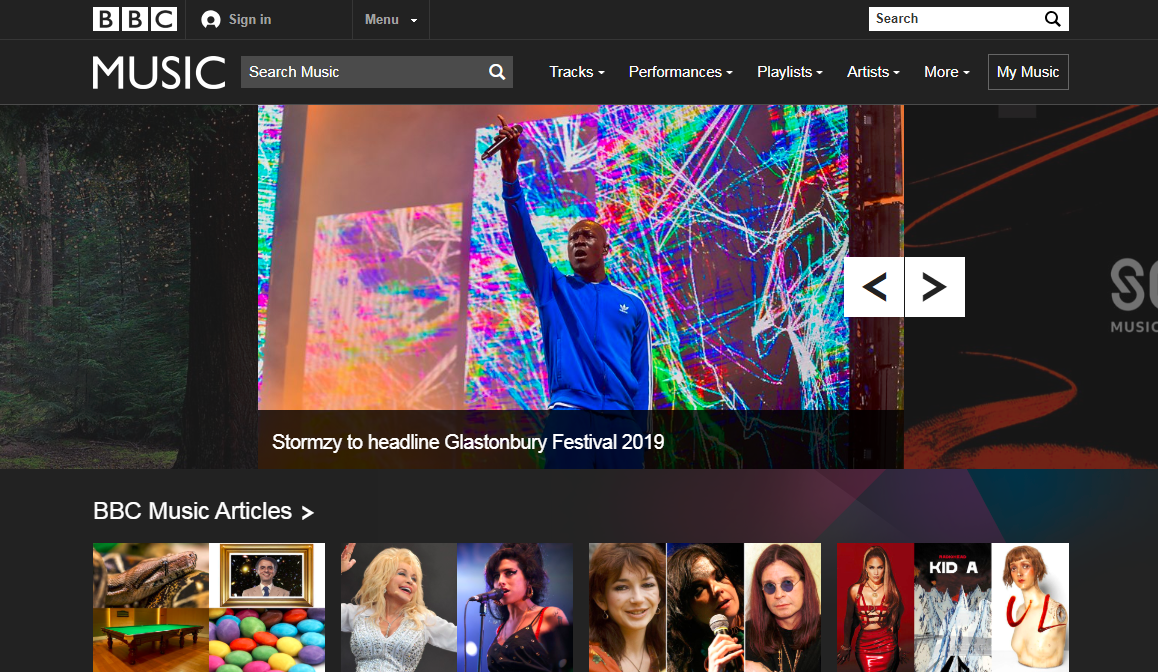 Pokémon
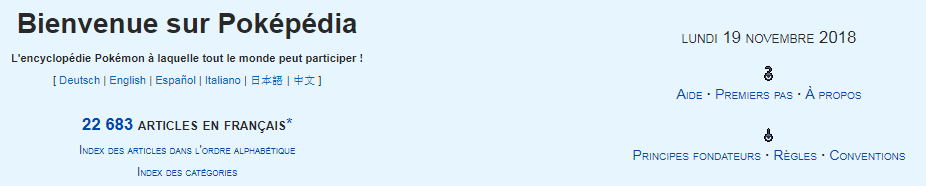 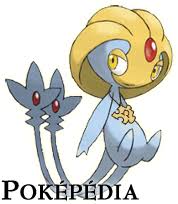 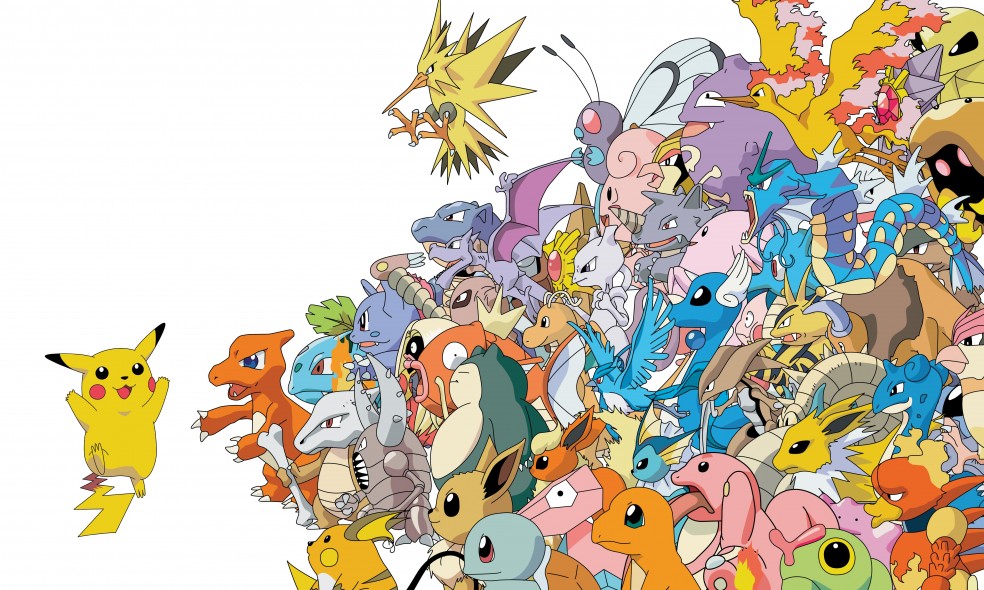 69
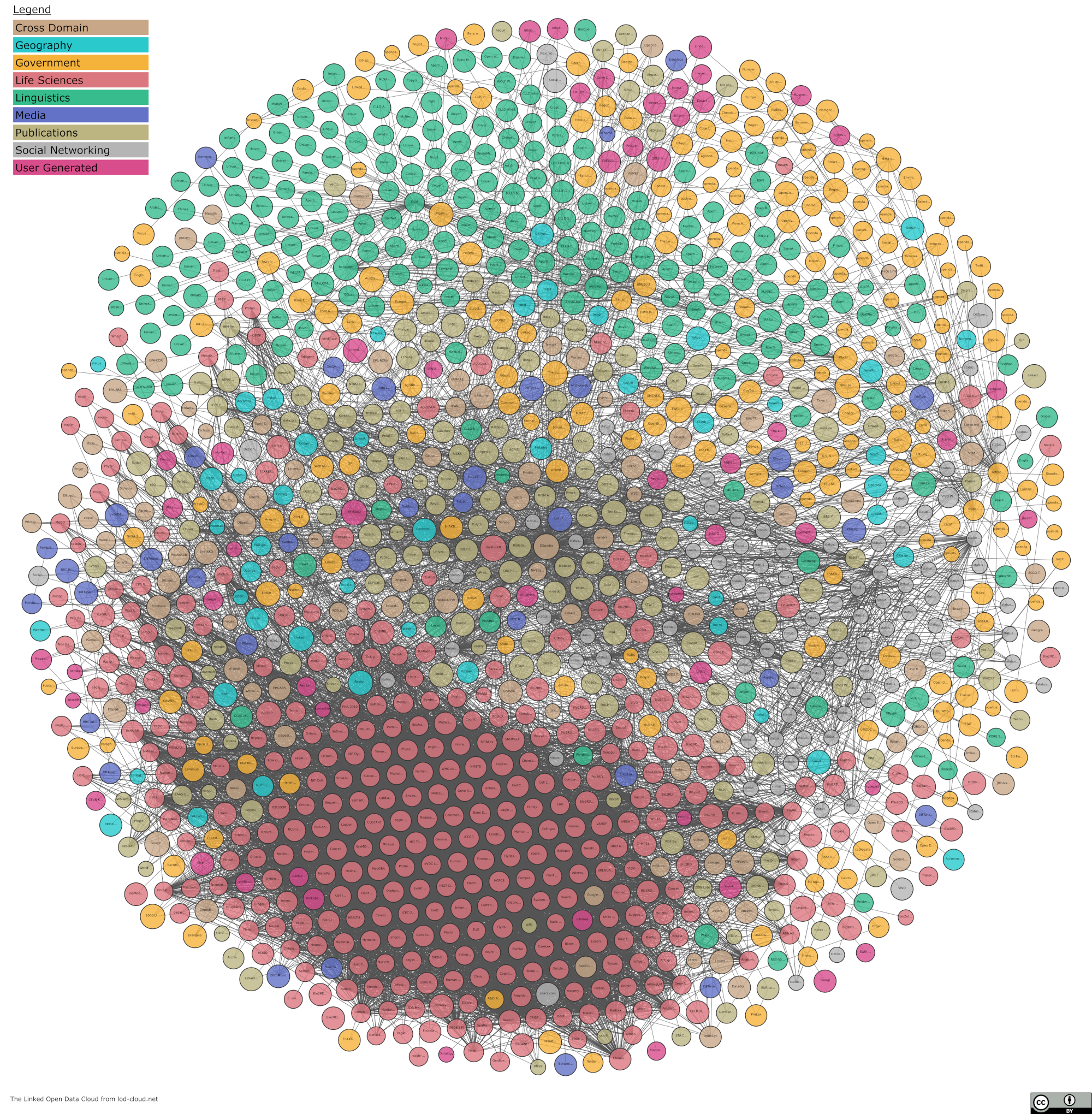 But if every dataset describes data with their own vocabulary 
the datasets will be impossible to integrate and query.

How could we address this issue?
Oct. 2007 
Nov. 2007
Feb. 2008
Sep. 2008
Mar. 2009
July 2009
Sept. 2010
Sept. 2011
Sept. 2012
Sept. 2013
Aug. 2014
Nov. 2018
May 2020
Linked Open Vocabularies
Linked Open Vocabularies
Indexes vocabularies for re-use
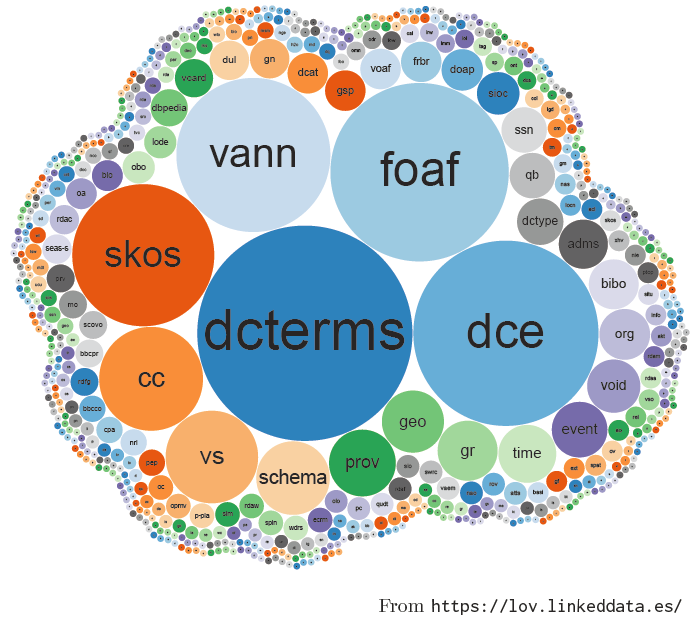 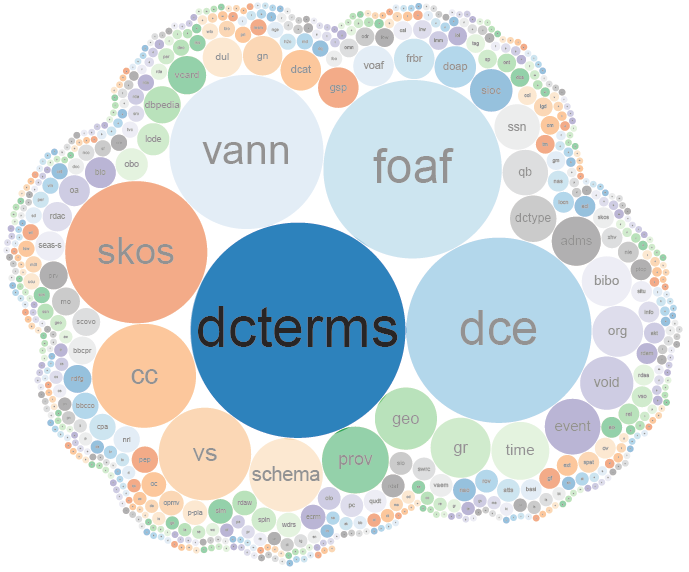 DCTERMS
Describes documents
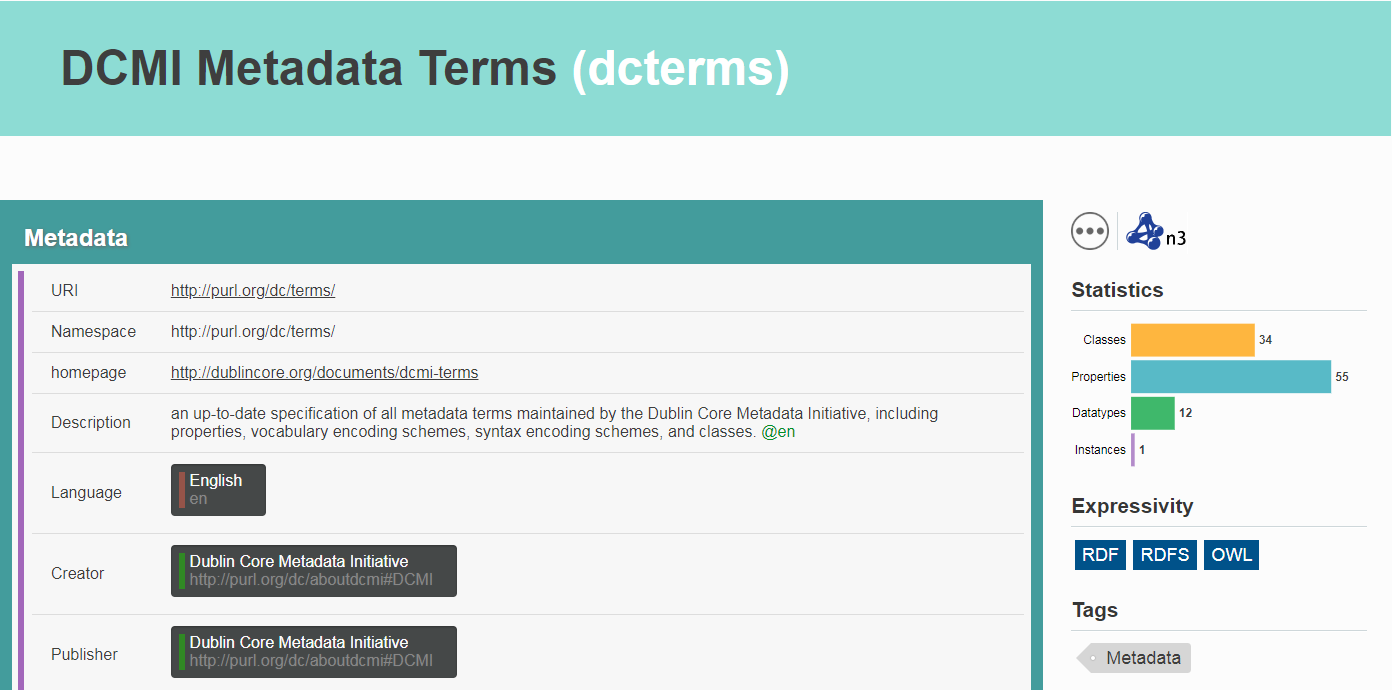 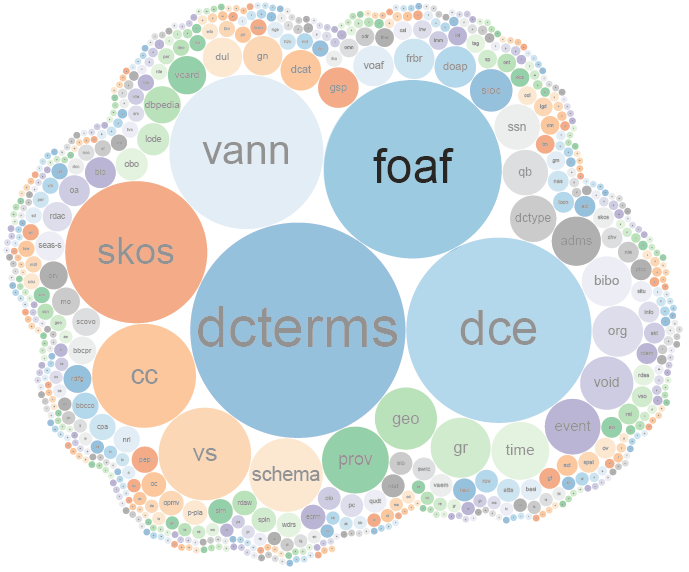 FOAF
Describes people
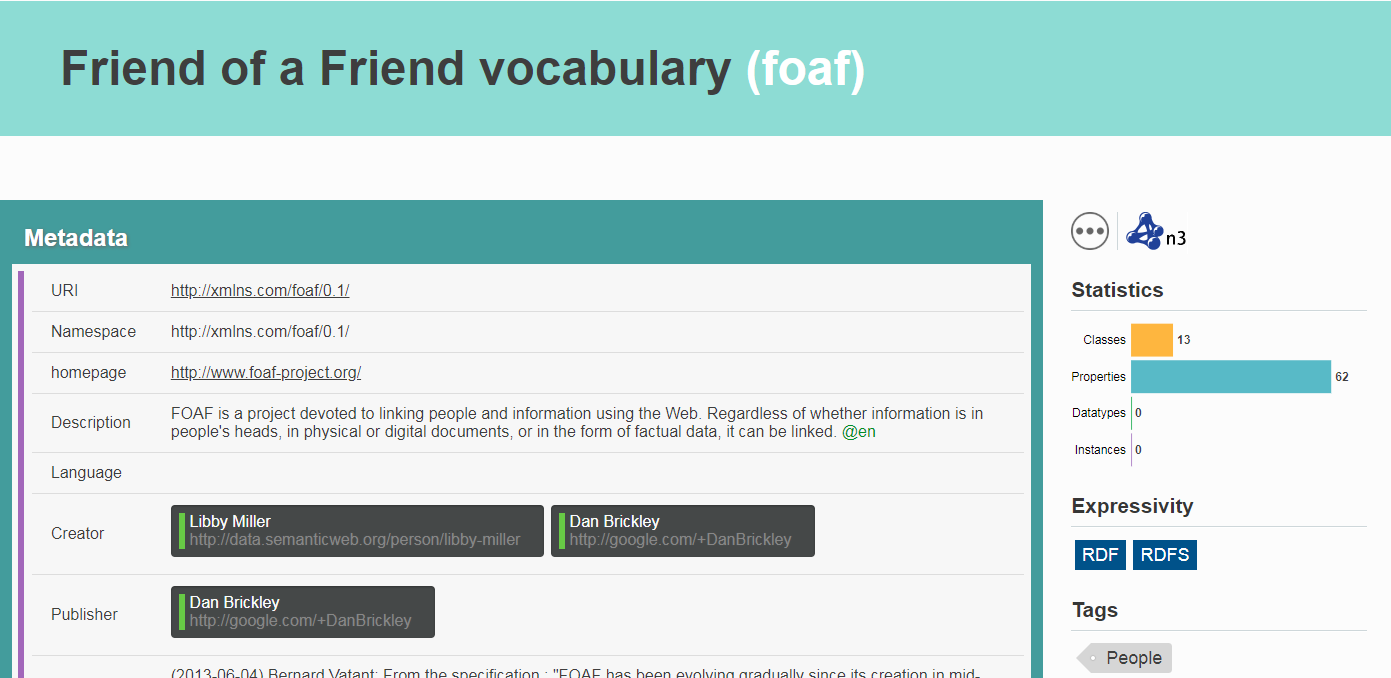 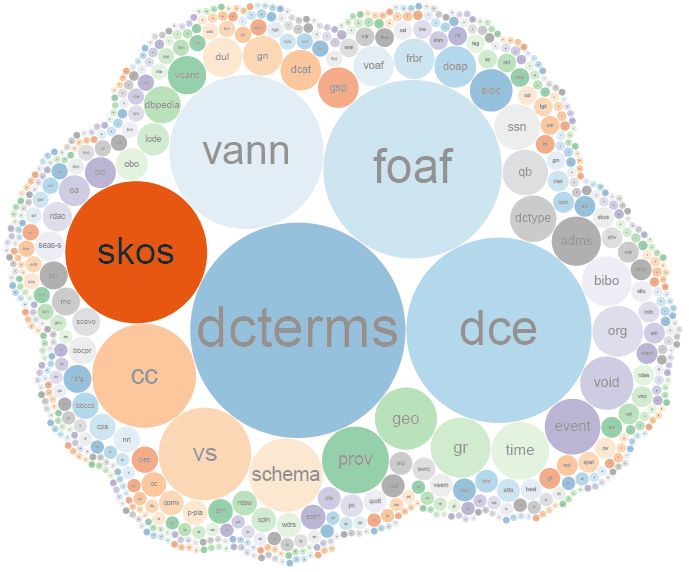 SKOS
Describes taxonomies
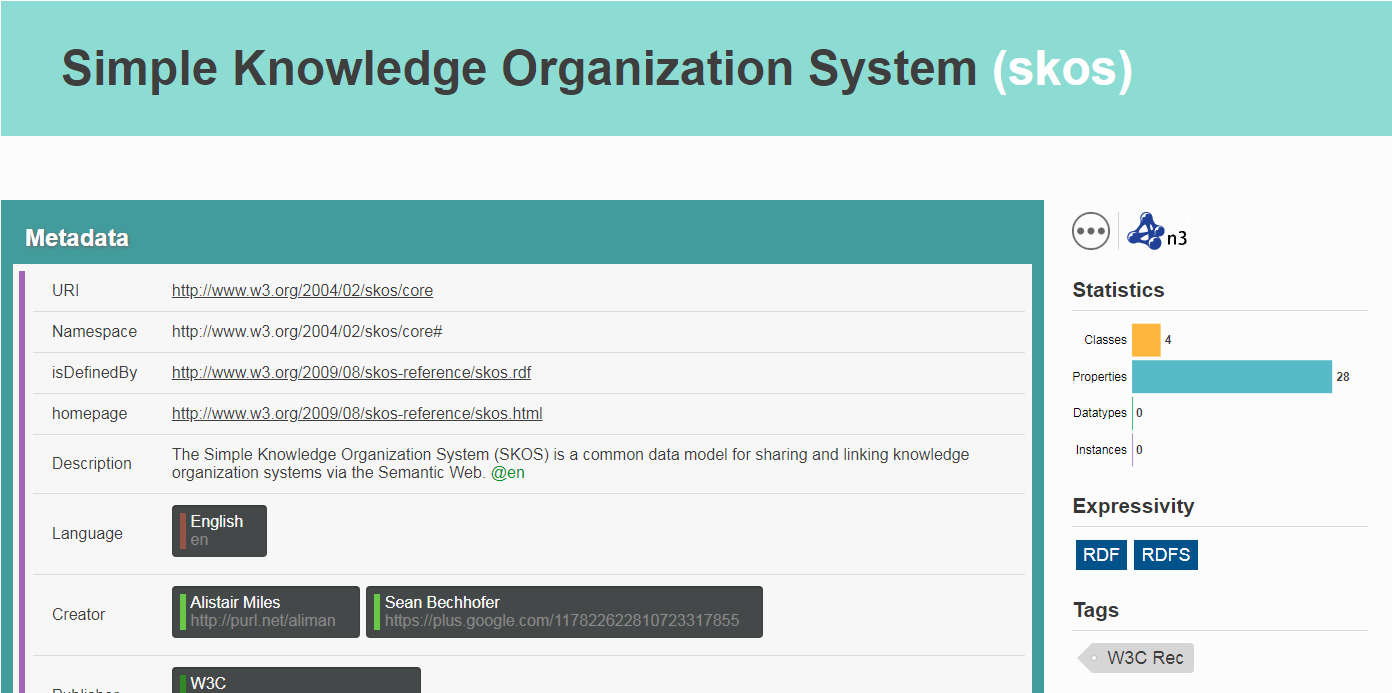 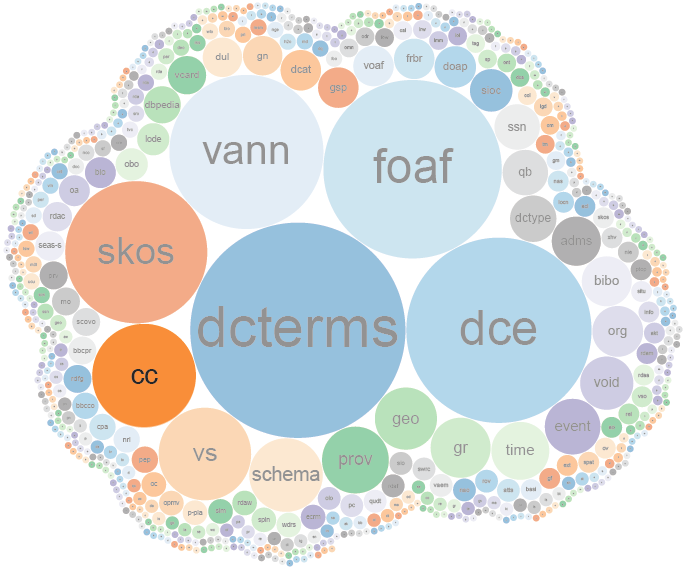 CC
Describes licencing
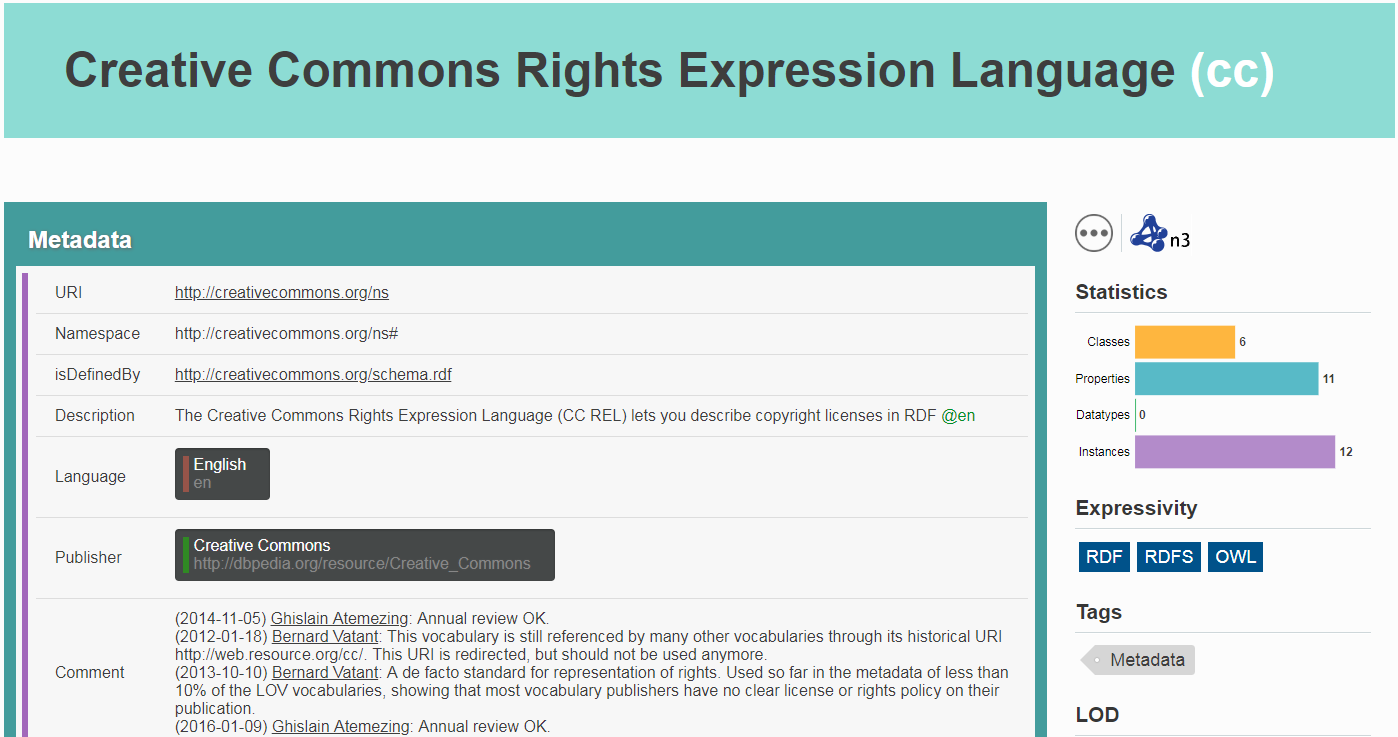 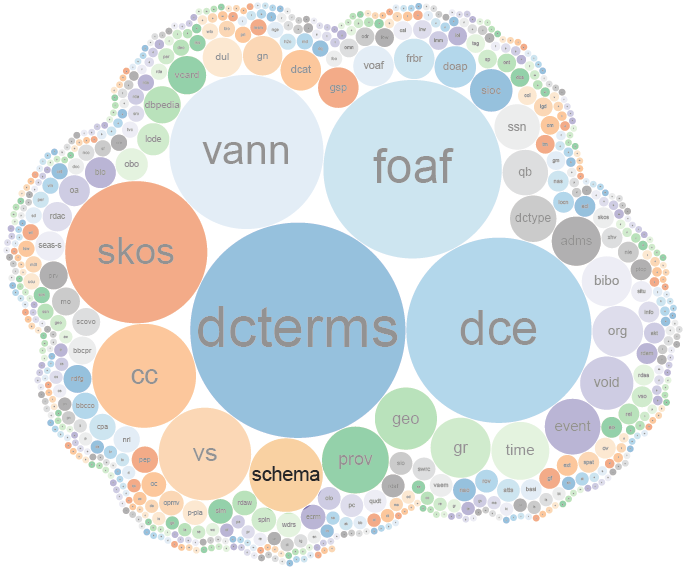 SCHEMA
Describes everything
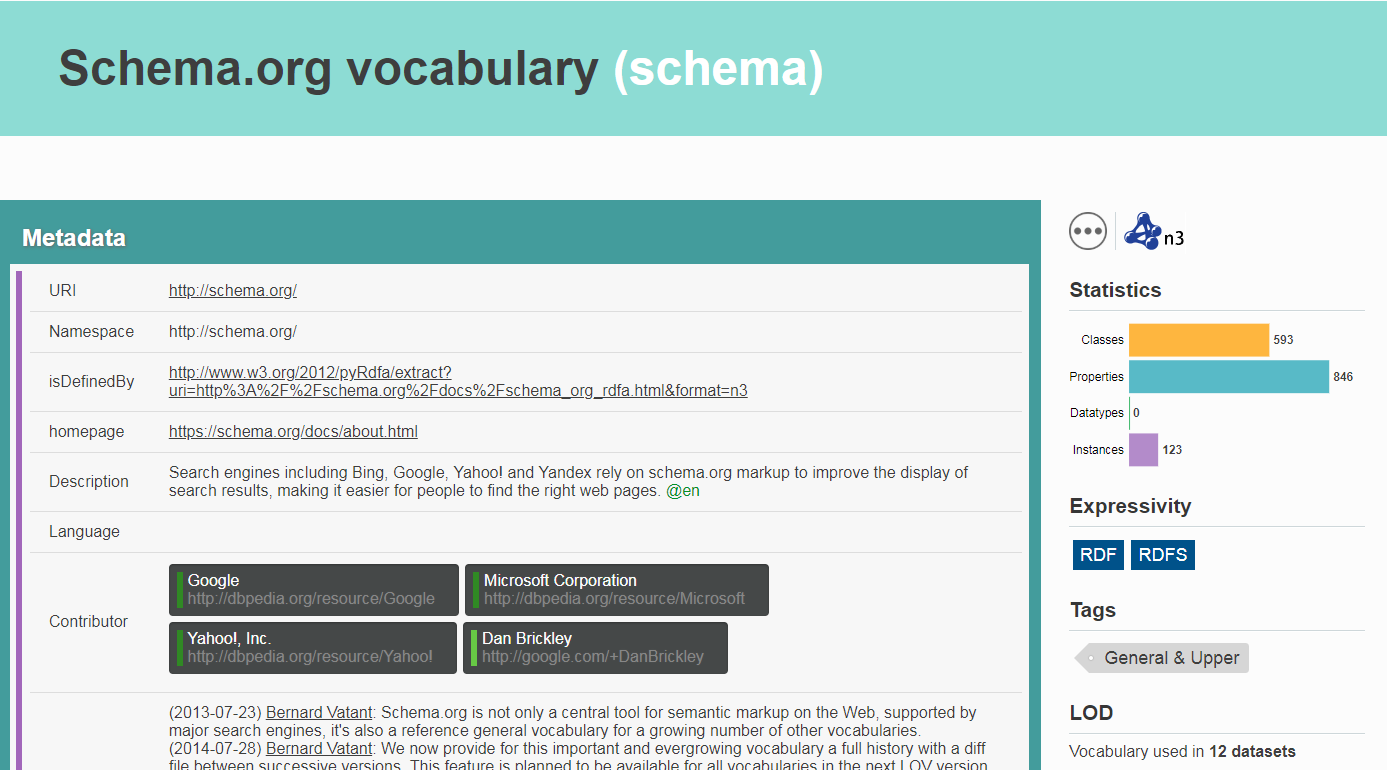 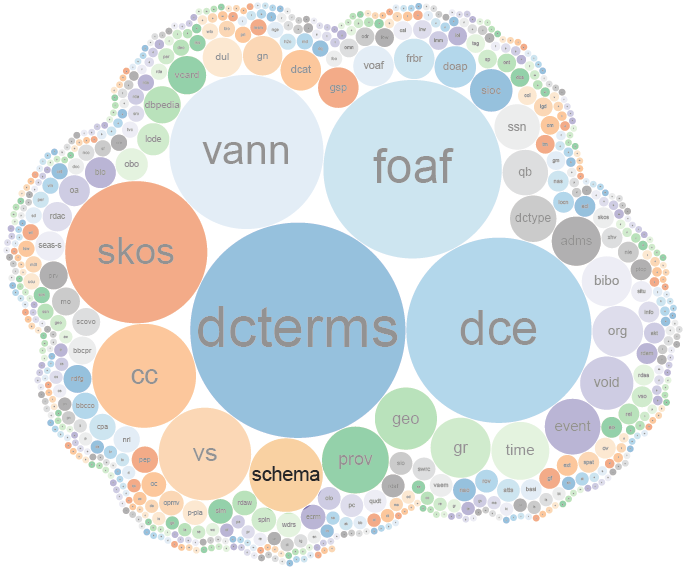 SCHEMA
Describes everything
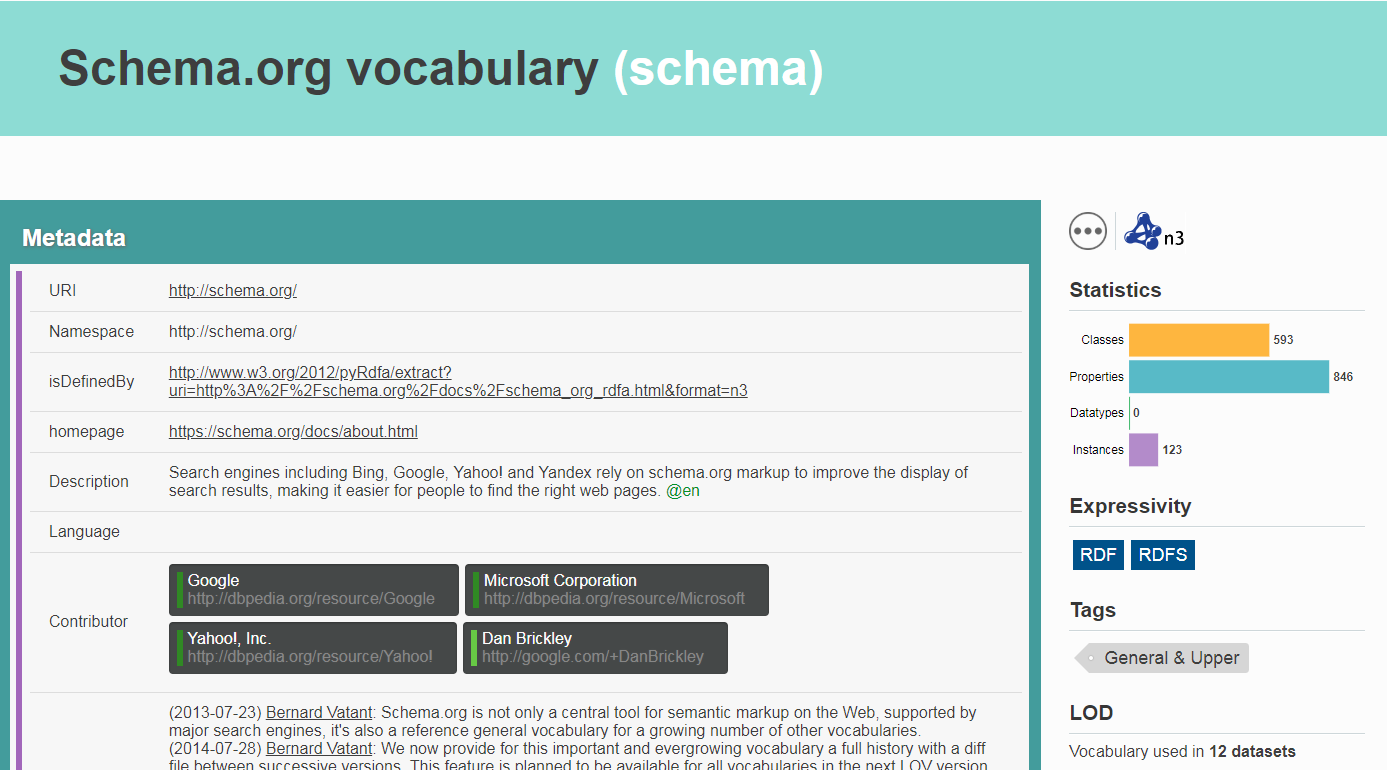 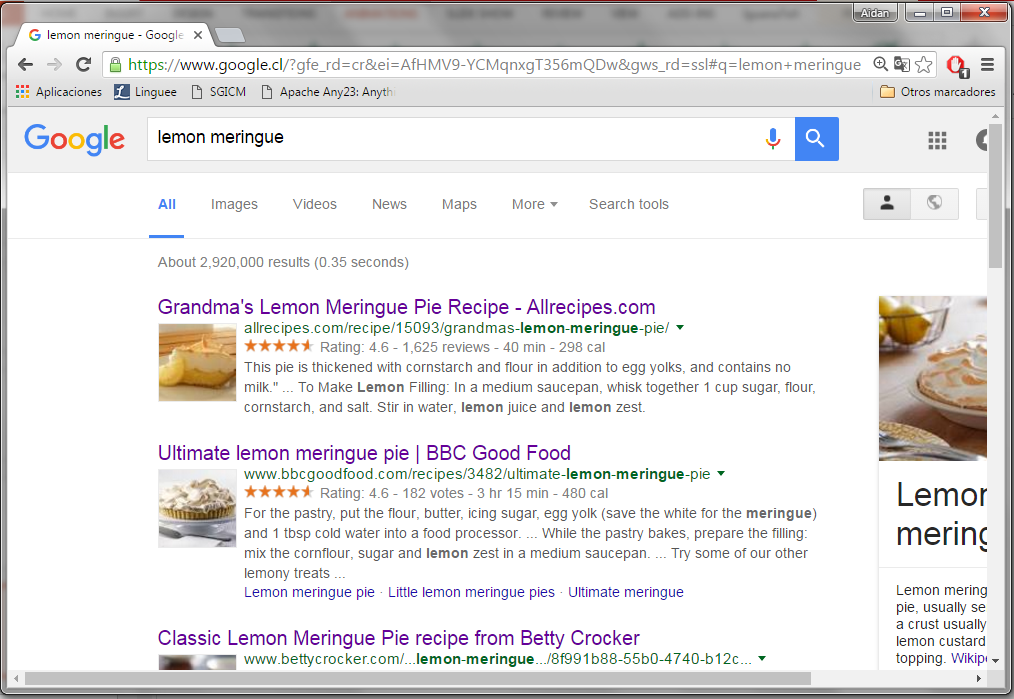 Linked Data Applications
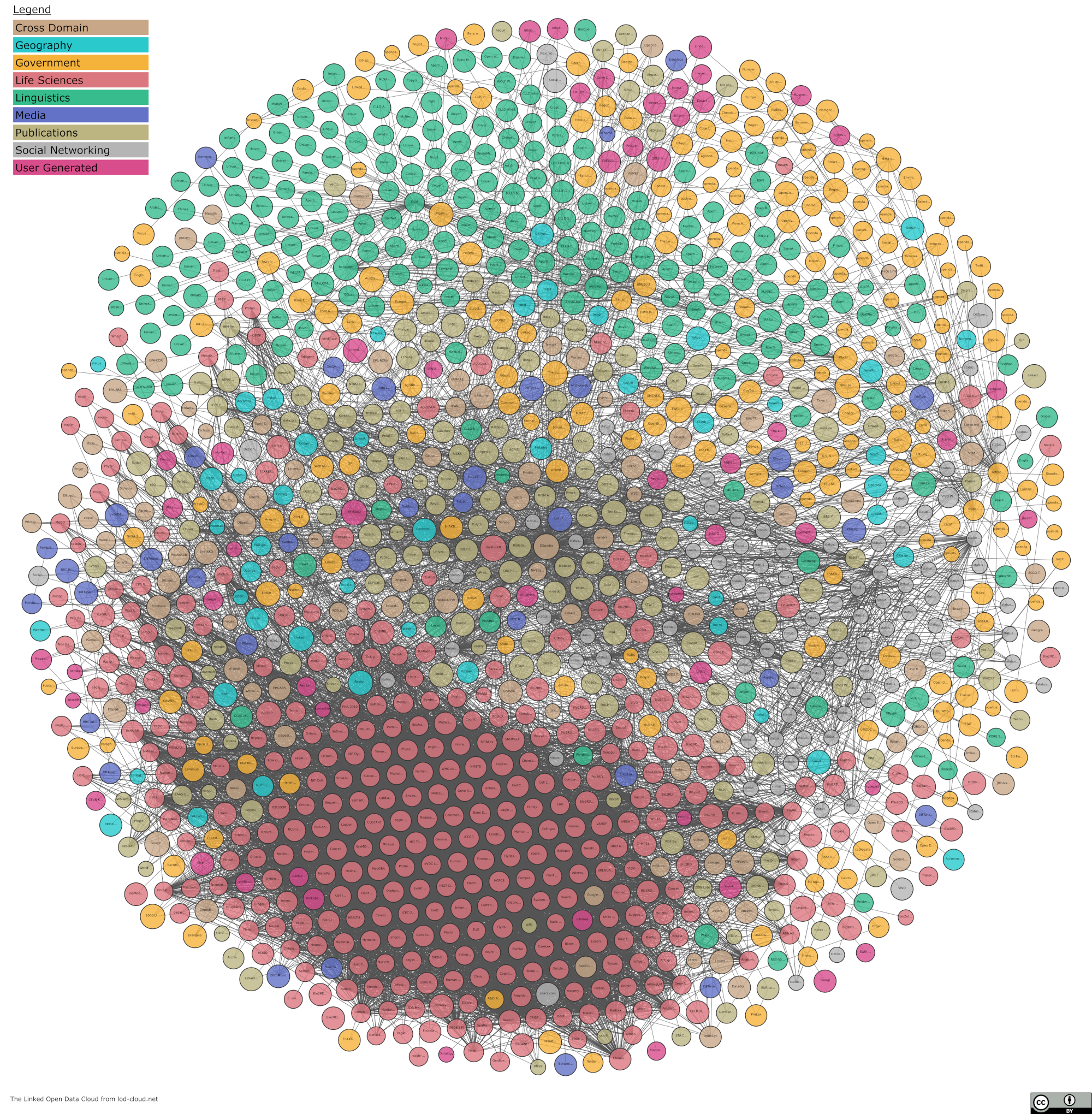 So who is using these datasets (and for what)?
Oct. 2007 
Nov. 2007
Feb. 2008
Sep. 2008
Mar. 2009
July 2009
Sept. 2010
Sept. 2011
Sept. 2012
Sept. 2013
Aug. 2014
Nov. 2018
May 2020
Google’s Knowledge Graph
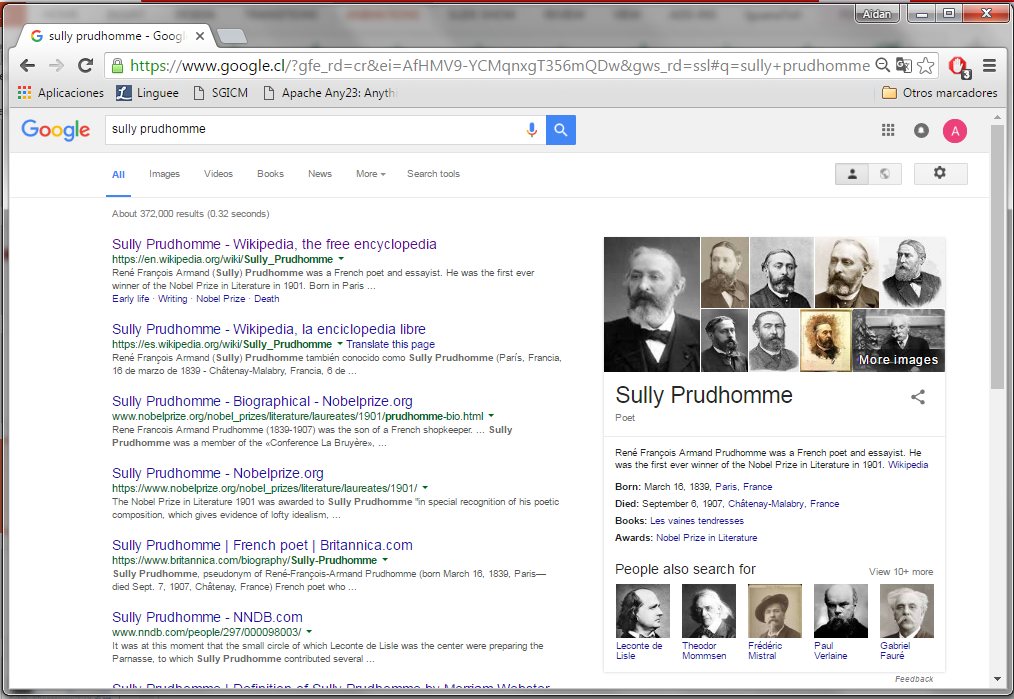 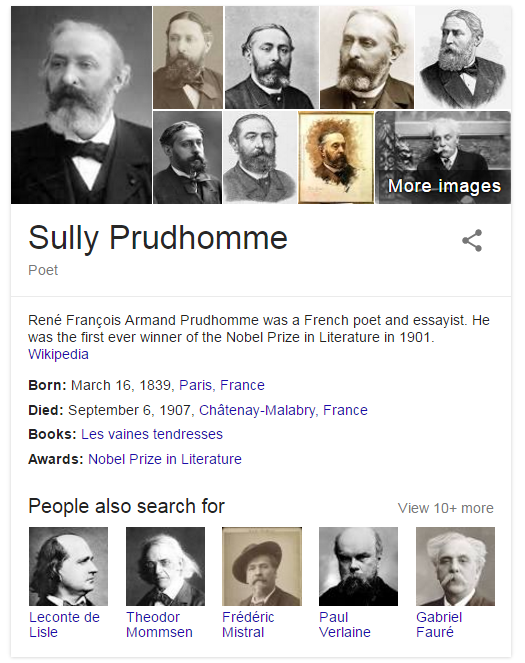 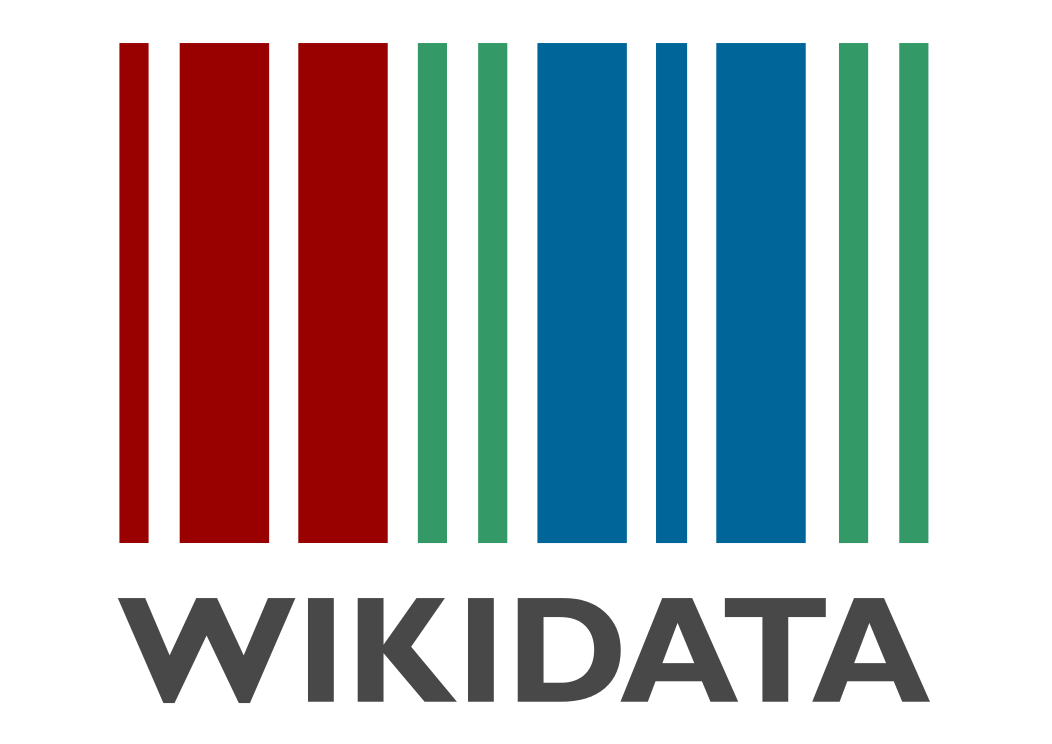 Apple's Siri
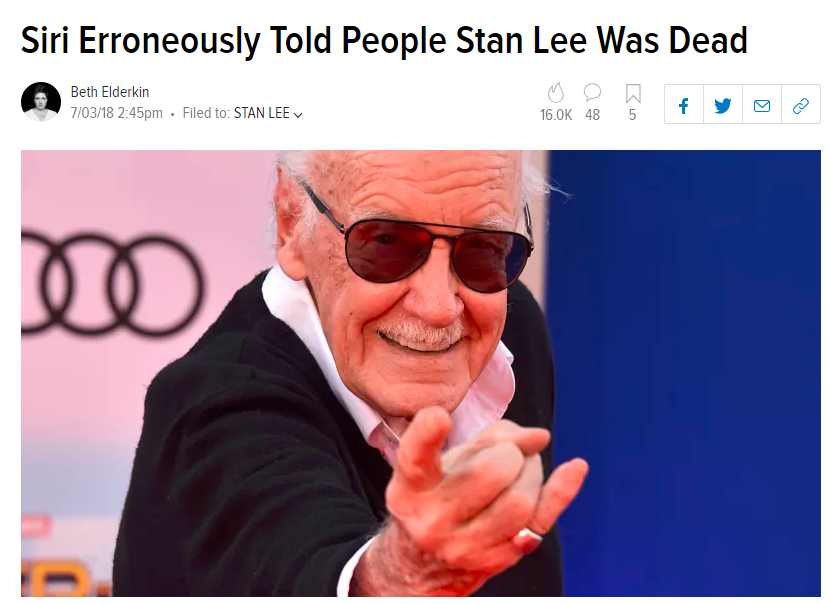 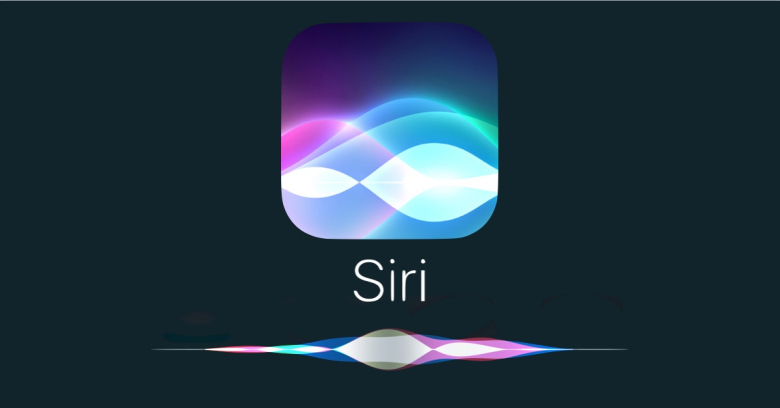 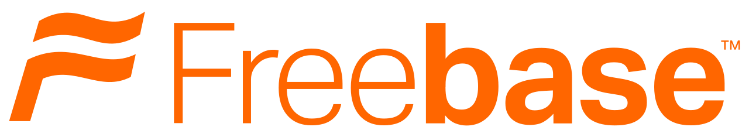 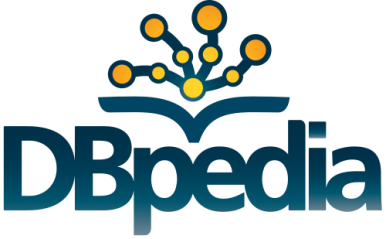 IBM's Watson
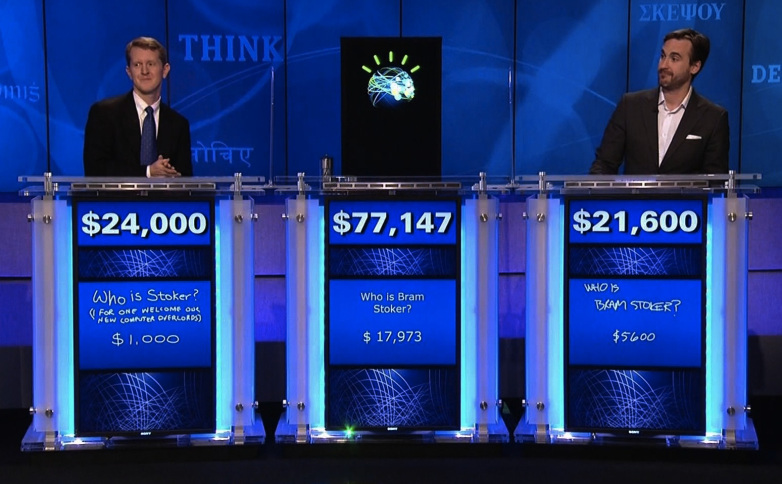 Social Linked Data: SOLID
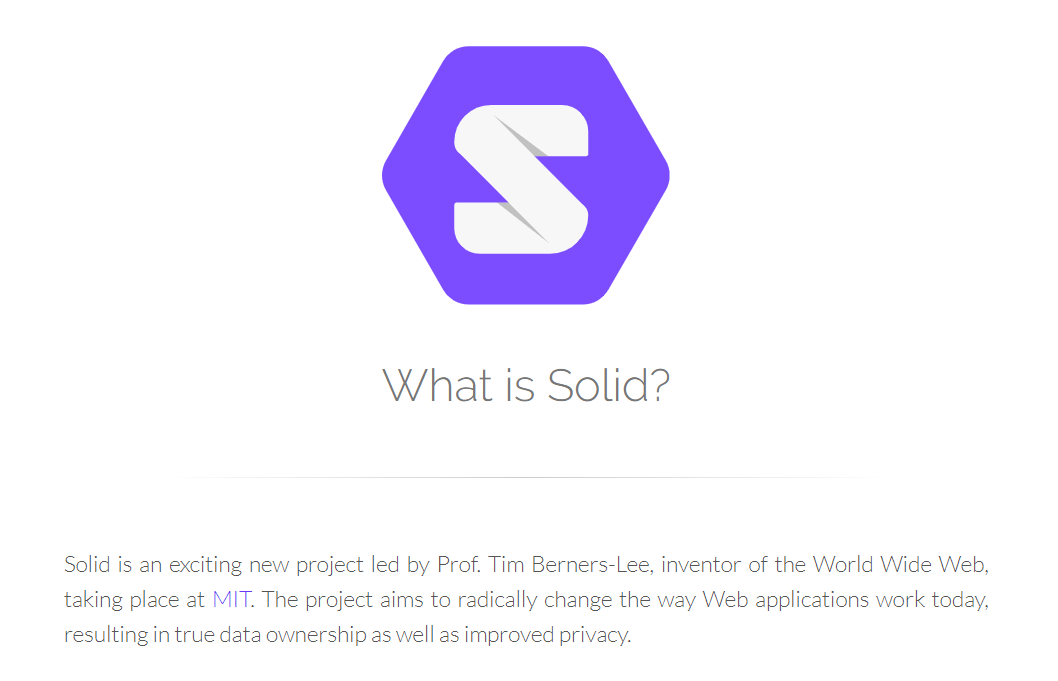 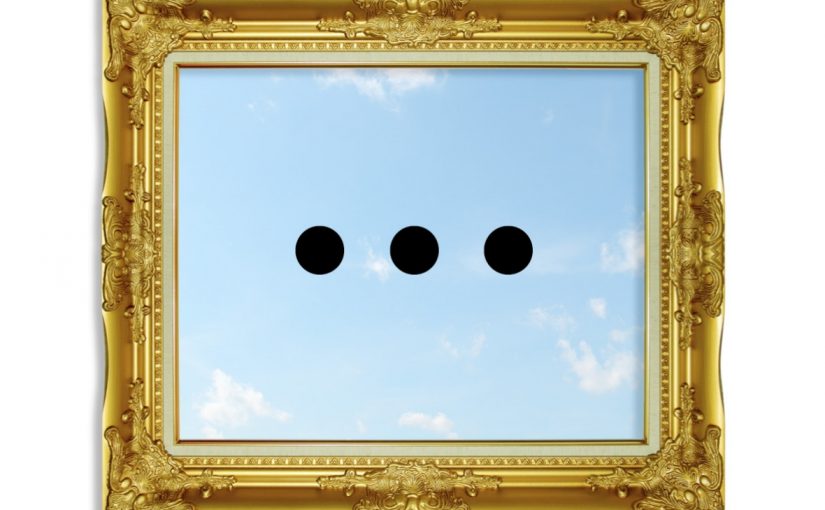 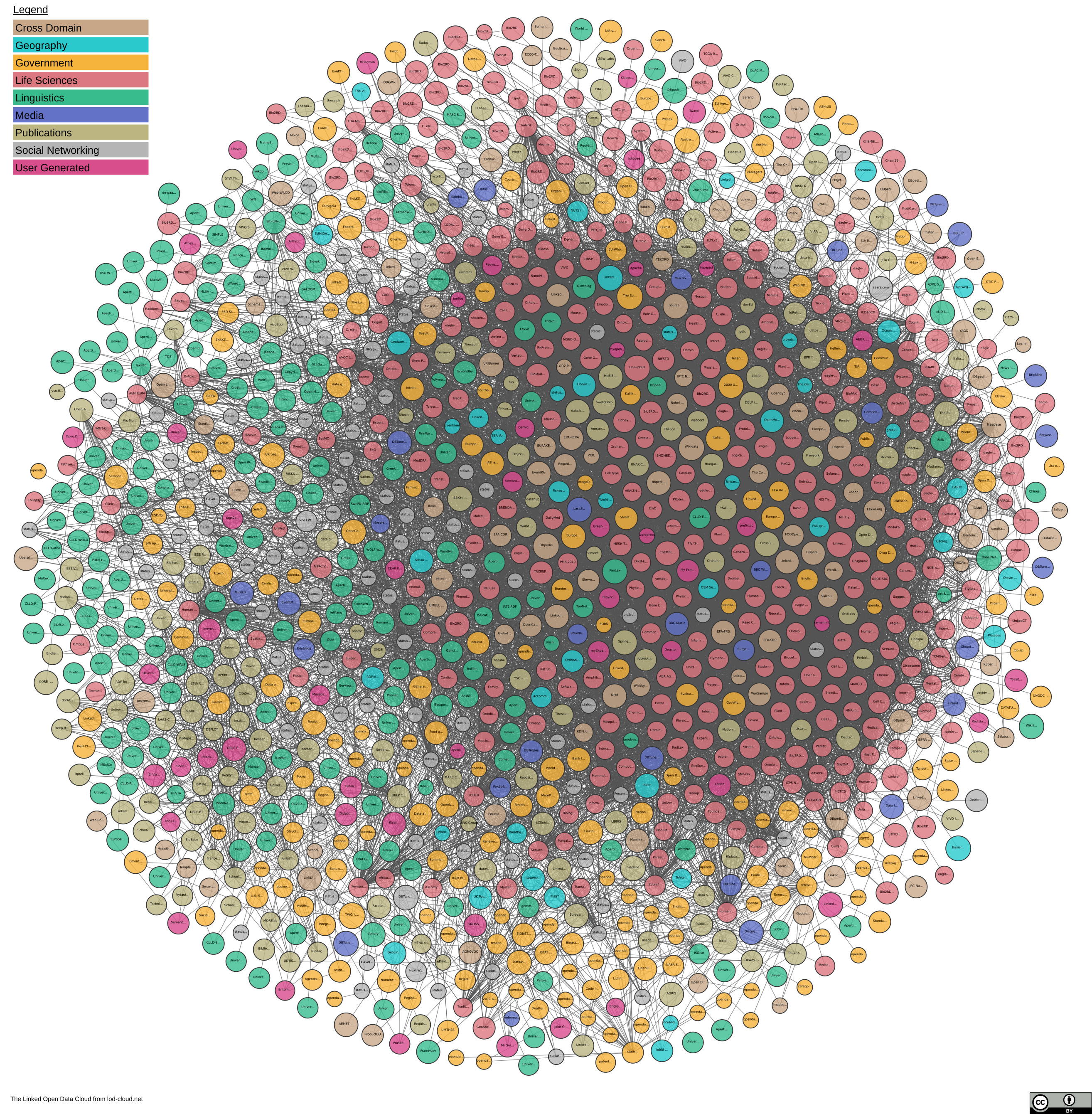 The LOD Cloud
However, these applications use hand-picked Linked Datasets and/or hand-picked Linked Vocabularies!

Hard to find real-world applications that discover Linked Data
Oct. 2007 
Nov. 2007
Feb. 2008
Sep. 2008
Mar. 2009
July 2009
Sept. 2010
Sept. 2011
Sept. 2012
Sept. 2013
Aug. 2014
Nov. 2018
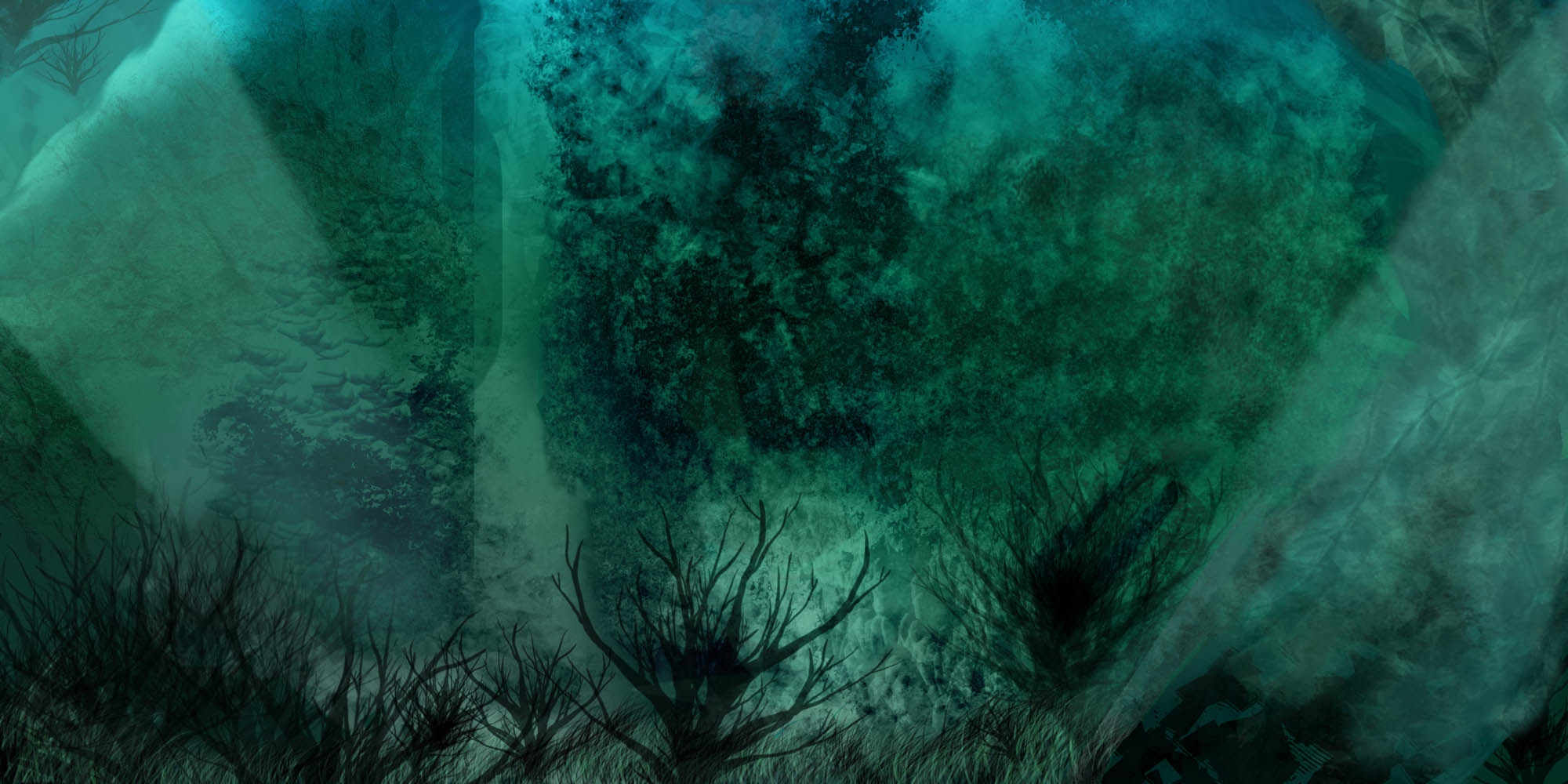 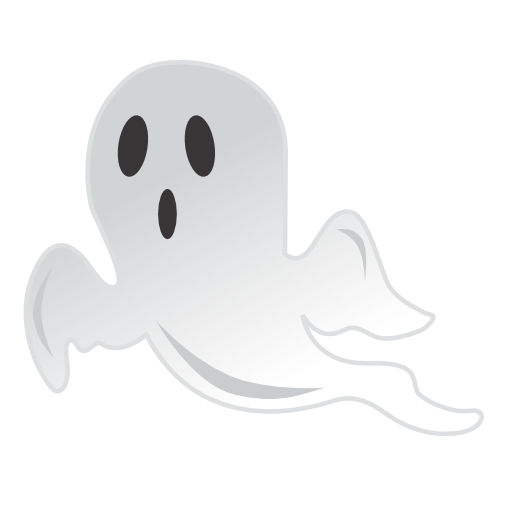 Entering Unknown Territory:Open Research Questions!
Open Issue:	Linked Data Integration
Need for Integration
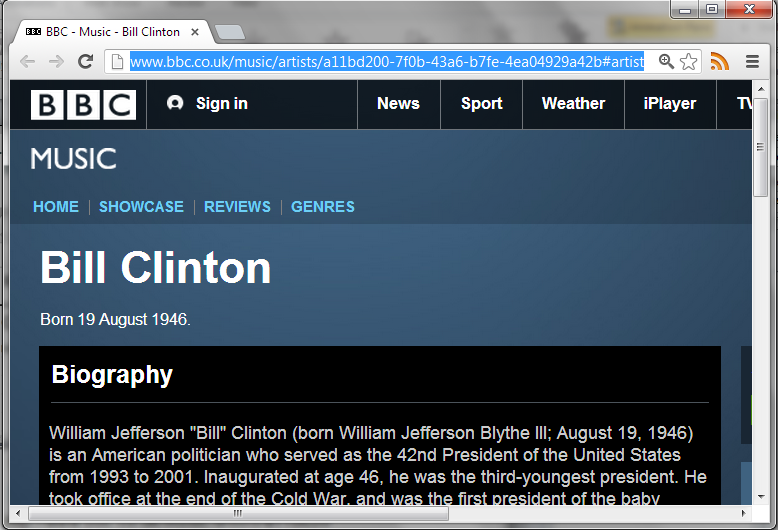 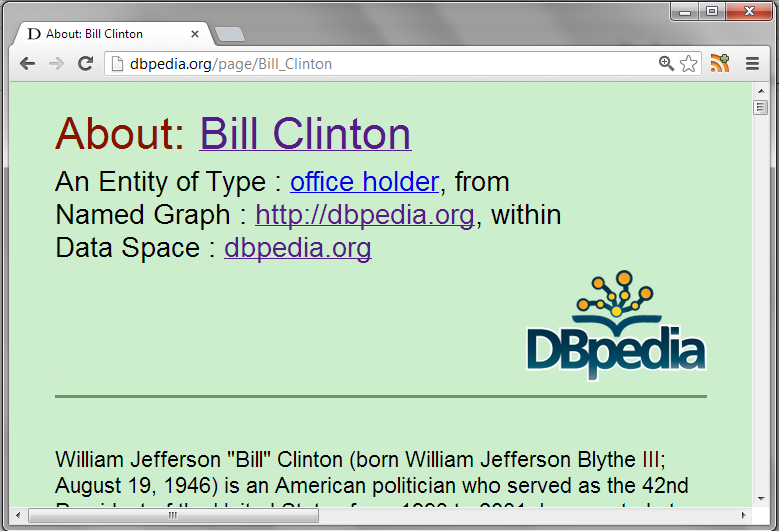 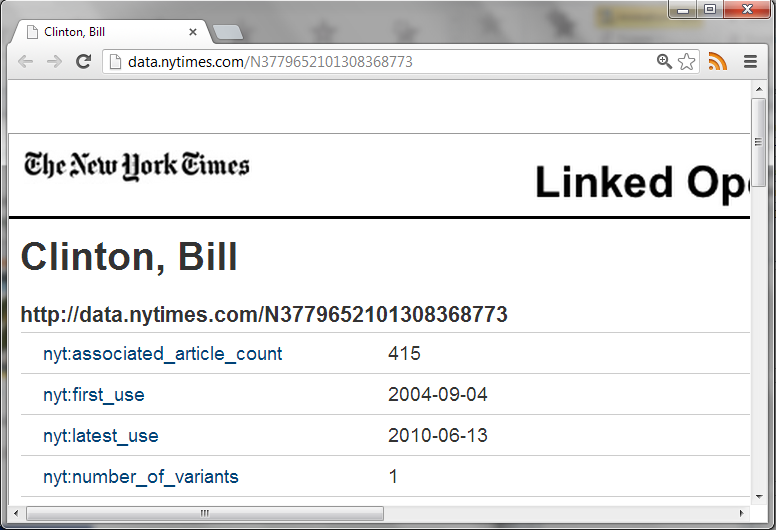 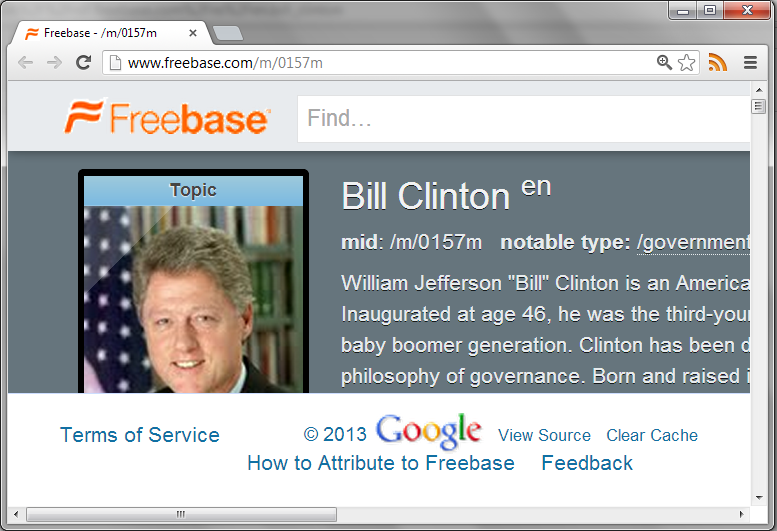 http://dbpedia.org/resource/Bill_Clinton
http://rdf.freebase.com/ns/en.bill_clinton
http://data.nytimes.com/clinton_bill_per
http://www.bbc.co.uk/music/artists/…
How could OWL help here?
owl:sameAs
Open Issue:	Diverse Vocabularies
Diverse vocabularies
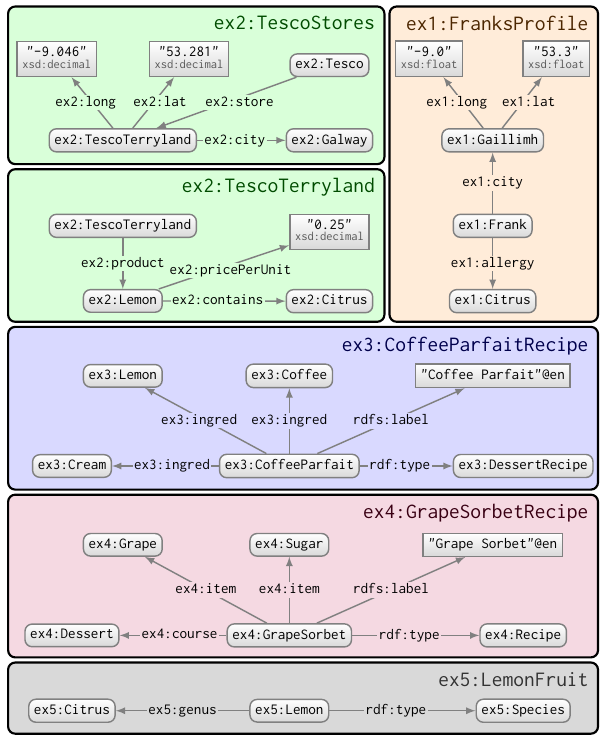 How can we integrate and write queries against Linked Data from different sources?
Open Issue:	Linked Data Access
Access Methods
Q
D
D
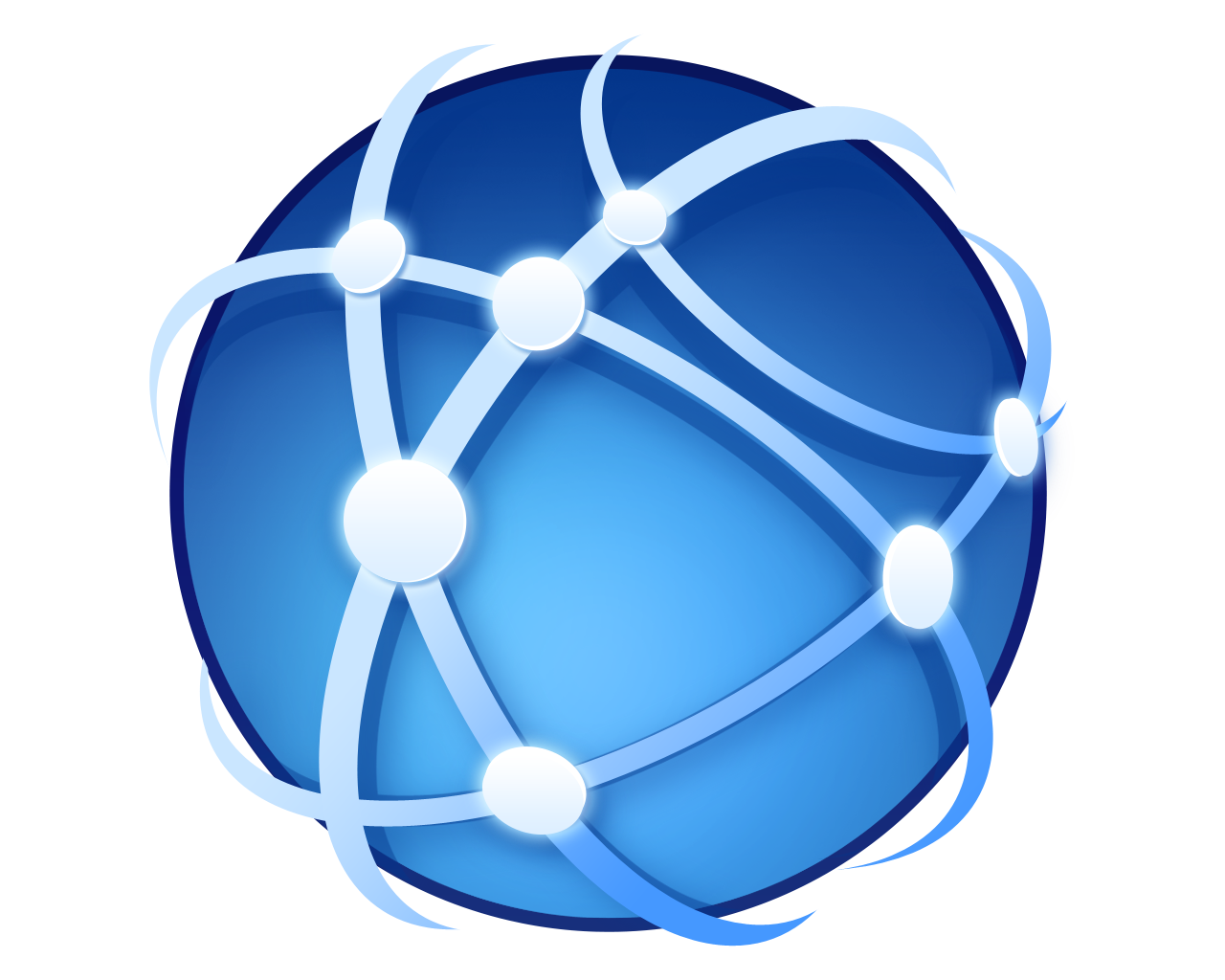 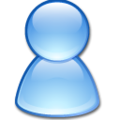 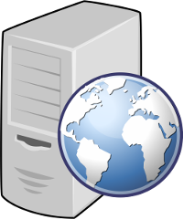 Q
D
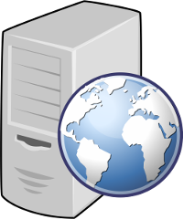 Q
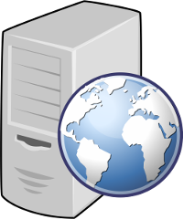 D
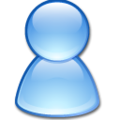 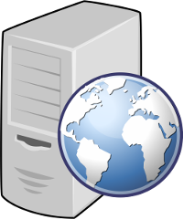 Q
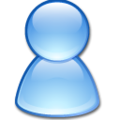 Multiple clients / multiple servers (blurred)
Remote, decentralised, uncoordinated
Web scale
Open Issue:	Linked Data quality
Can’t trust everything you read on the Web
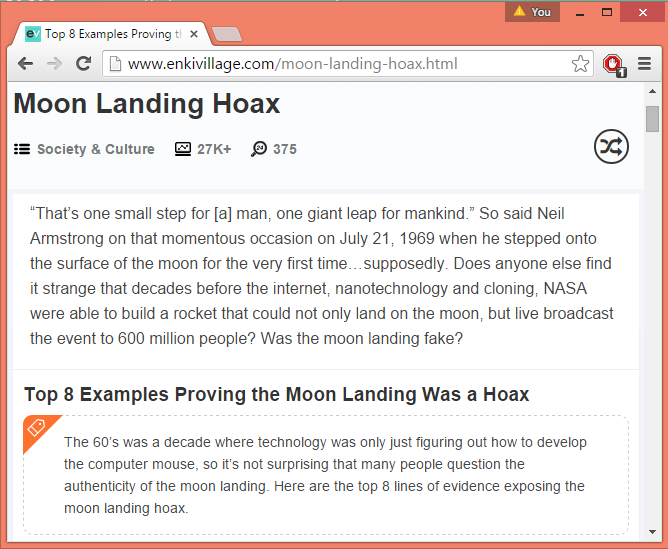 The same is true for       on the Web
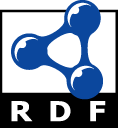 Open Issue:	Legacy data
Most Web (meta-)data in …
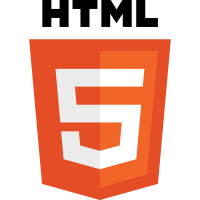 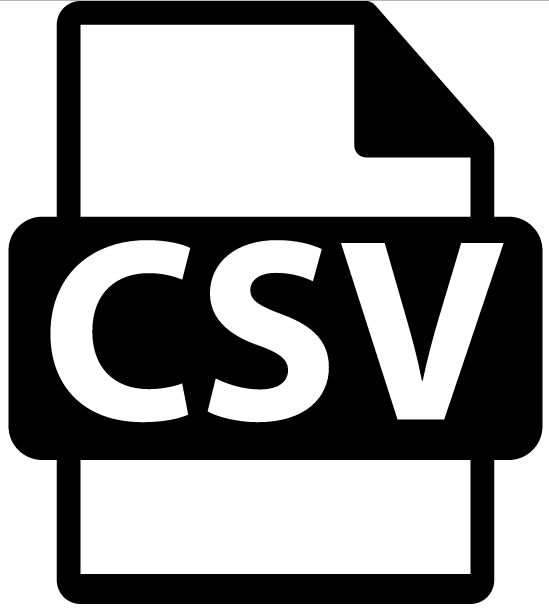 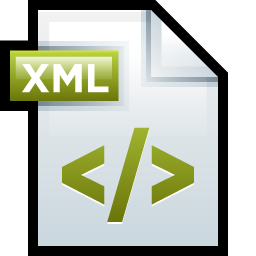 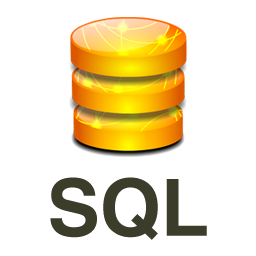 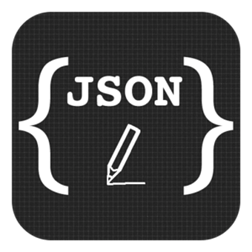 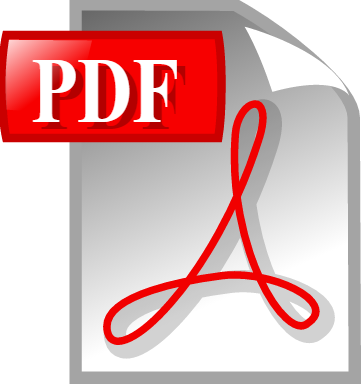 … and so on …
From ★★★ to ★★★★ is a big step!!
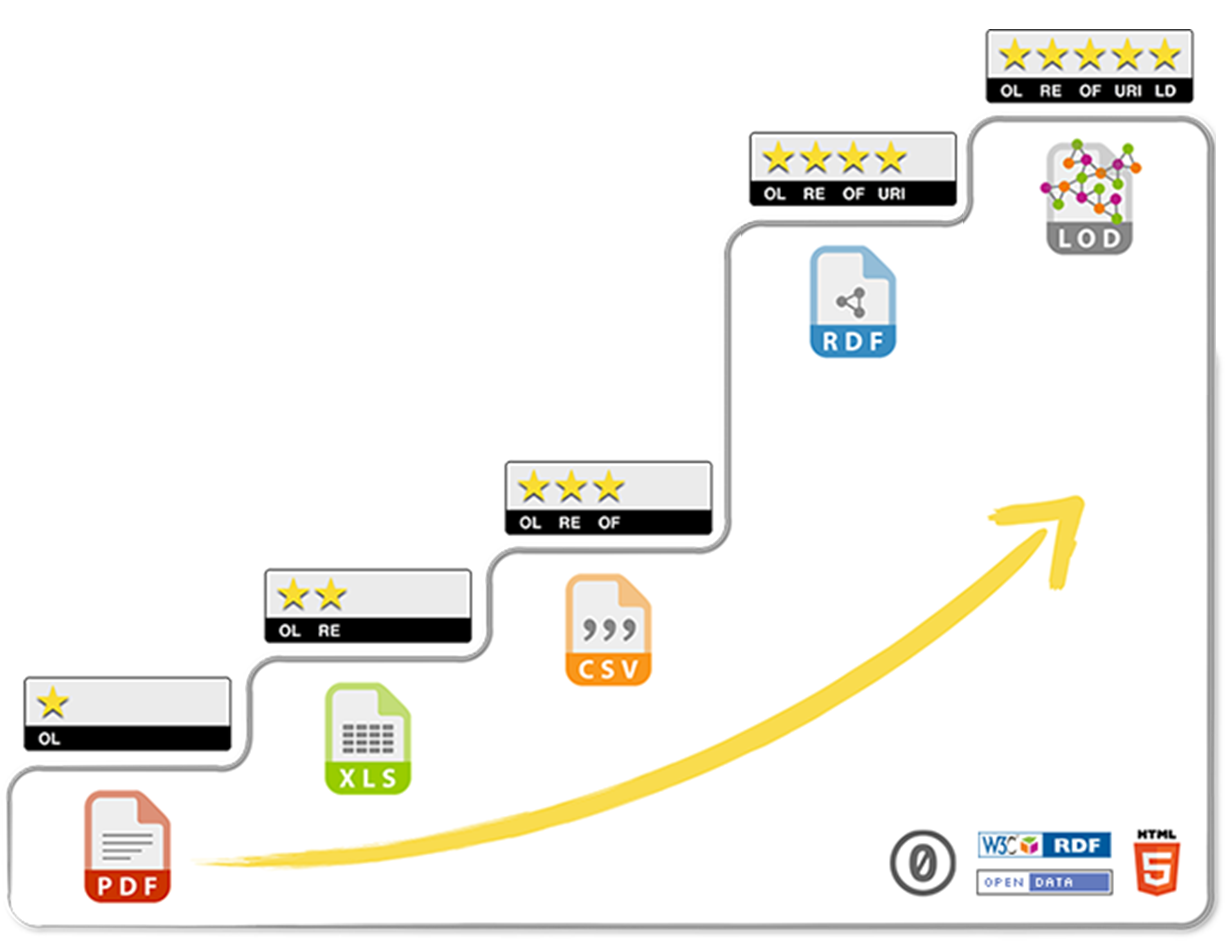 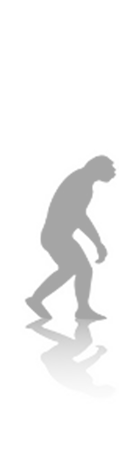 Questions?
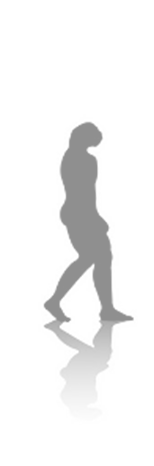 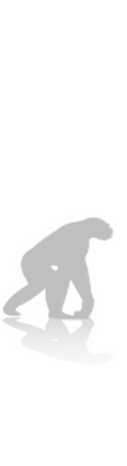 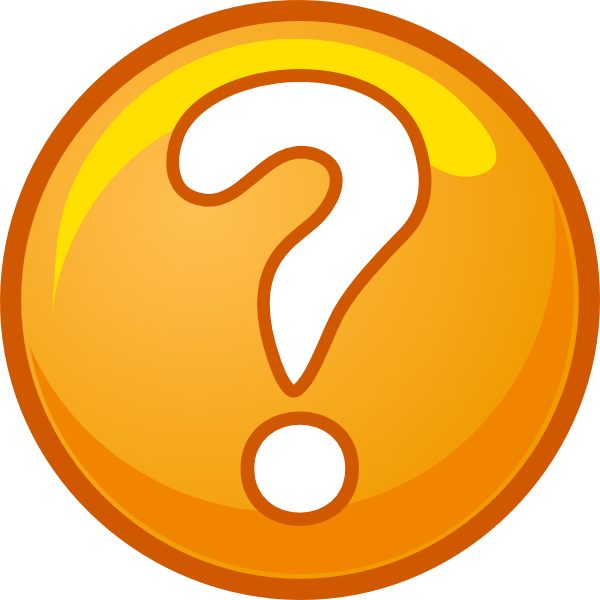 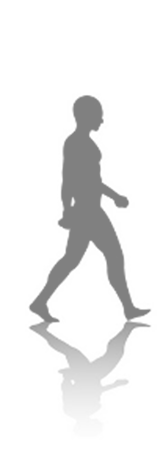 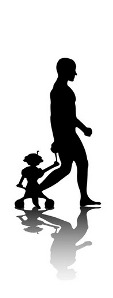